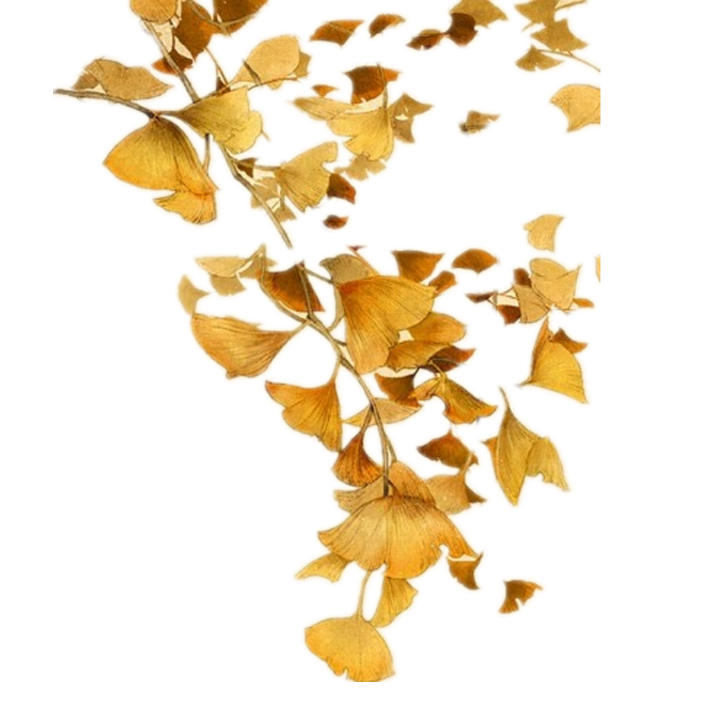 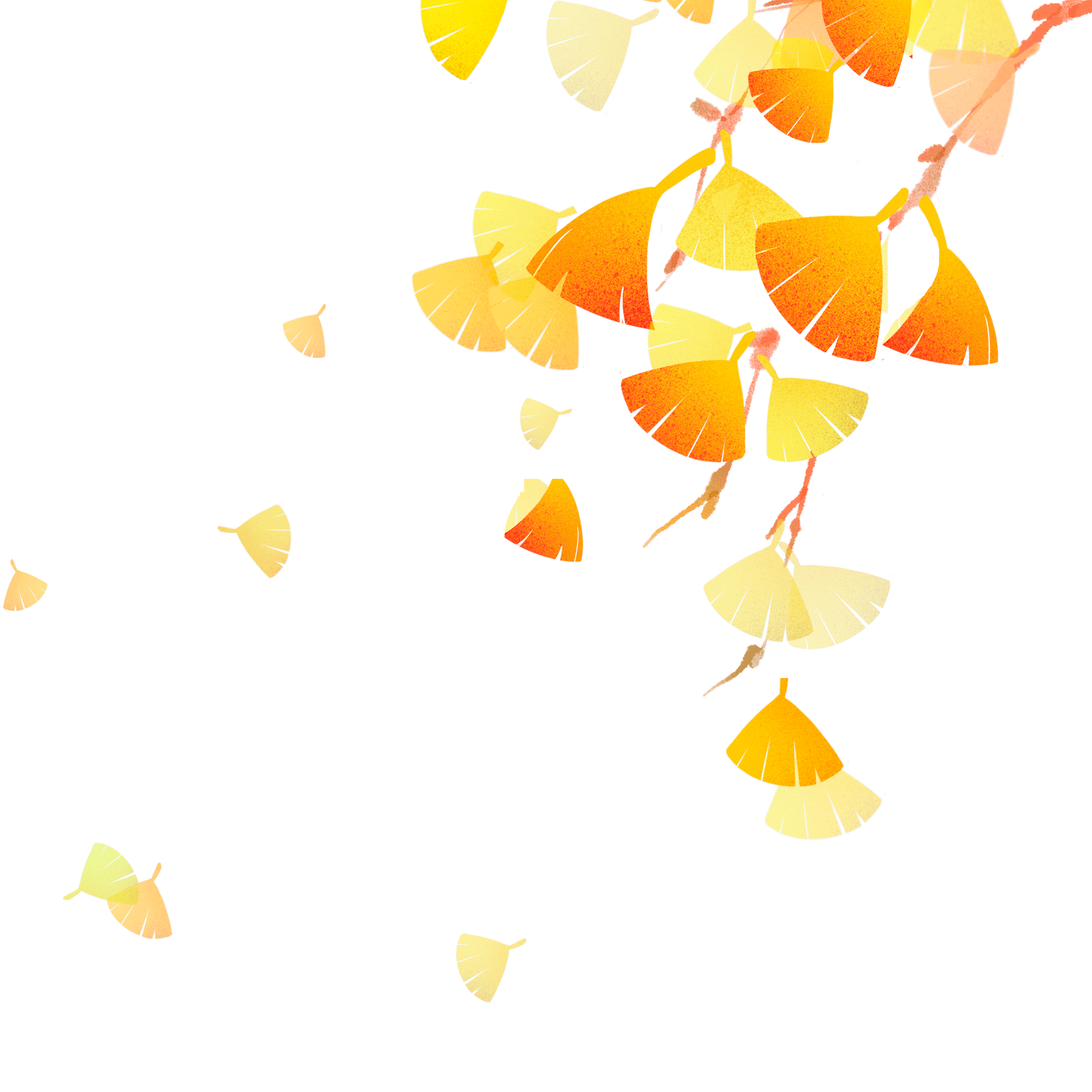 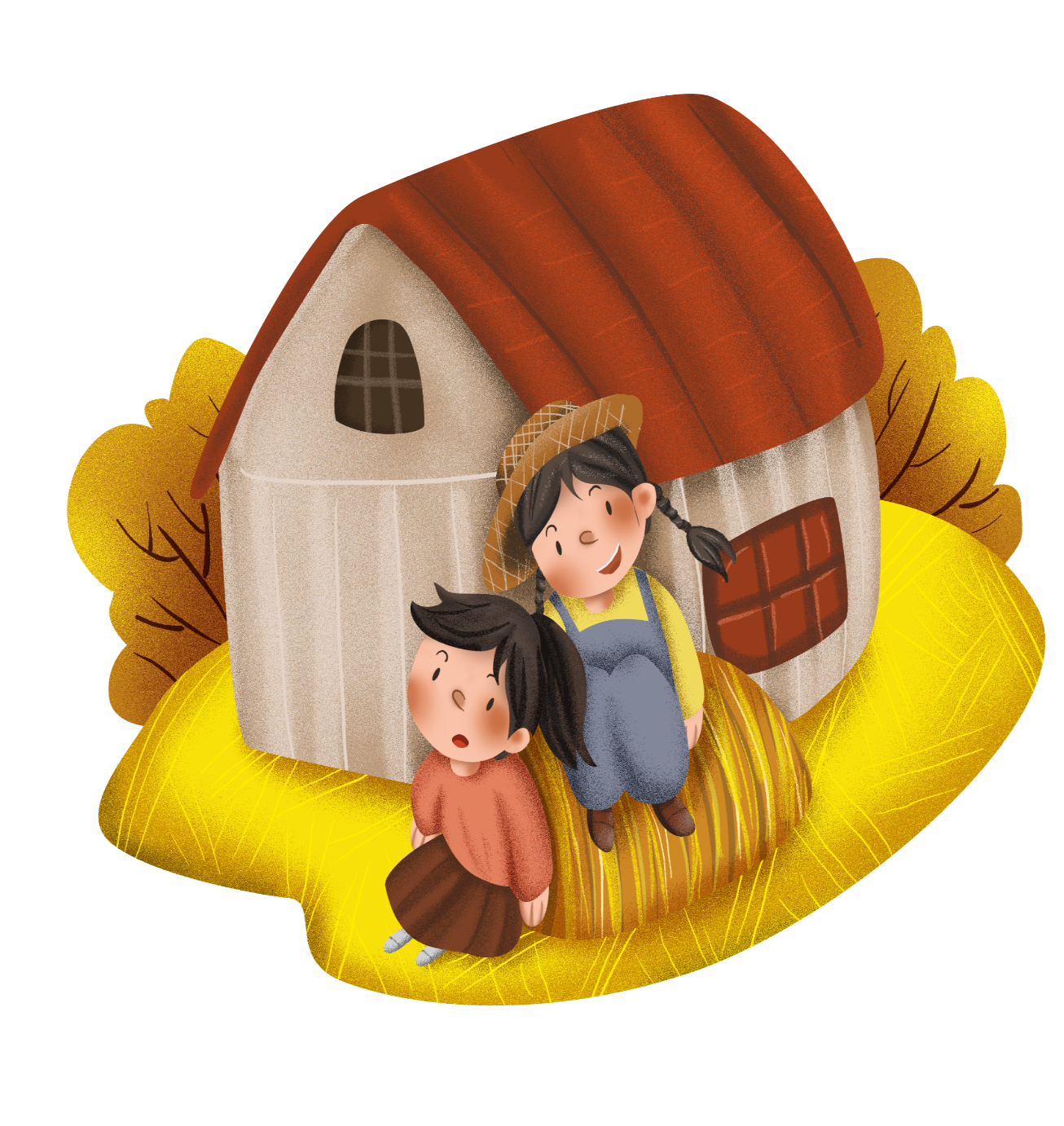 Hoạt động khởi động
Nhâm 98123
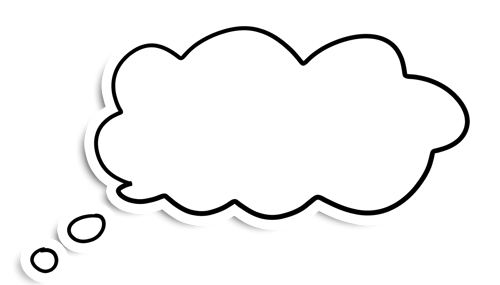 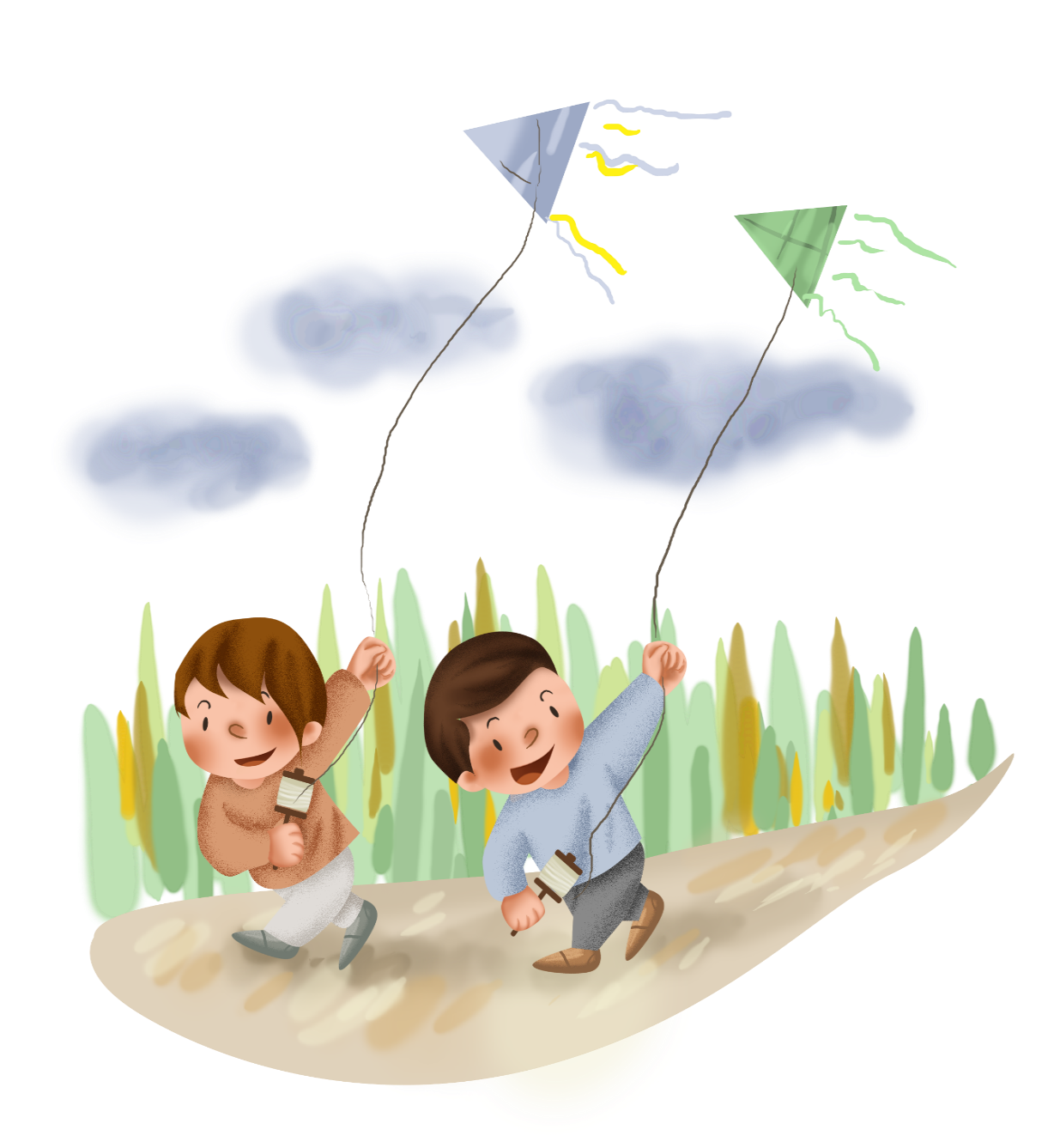 Kỉ niệm nào về quê hương mà em nhớ nhất ?Tại sao em lại ấn tượng kỉ niệm đó.
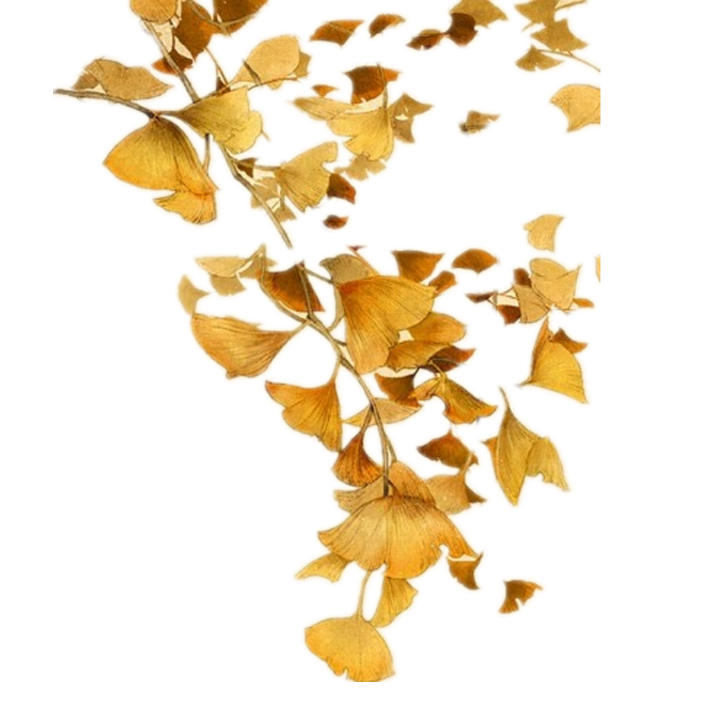 TIẾT 52-53 
ĐỌC MỞ RỘNG THEO THỂ LOẠI


MÙA PHƠI SÂN TRƯỚC
         (Nguyễn Ngọc Tư)
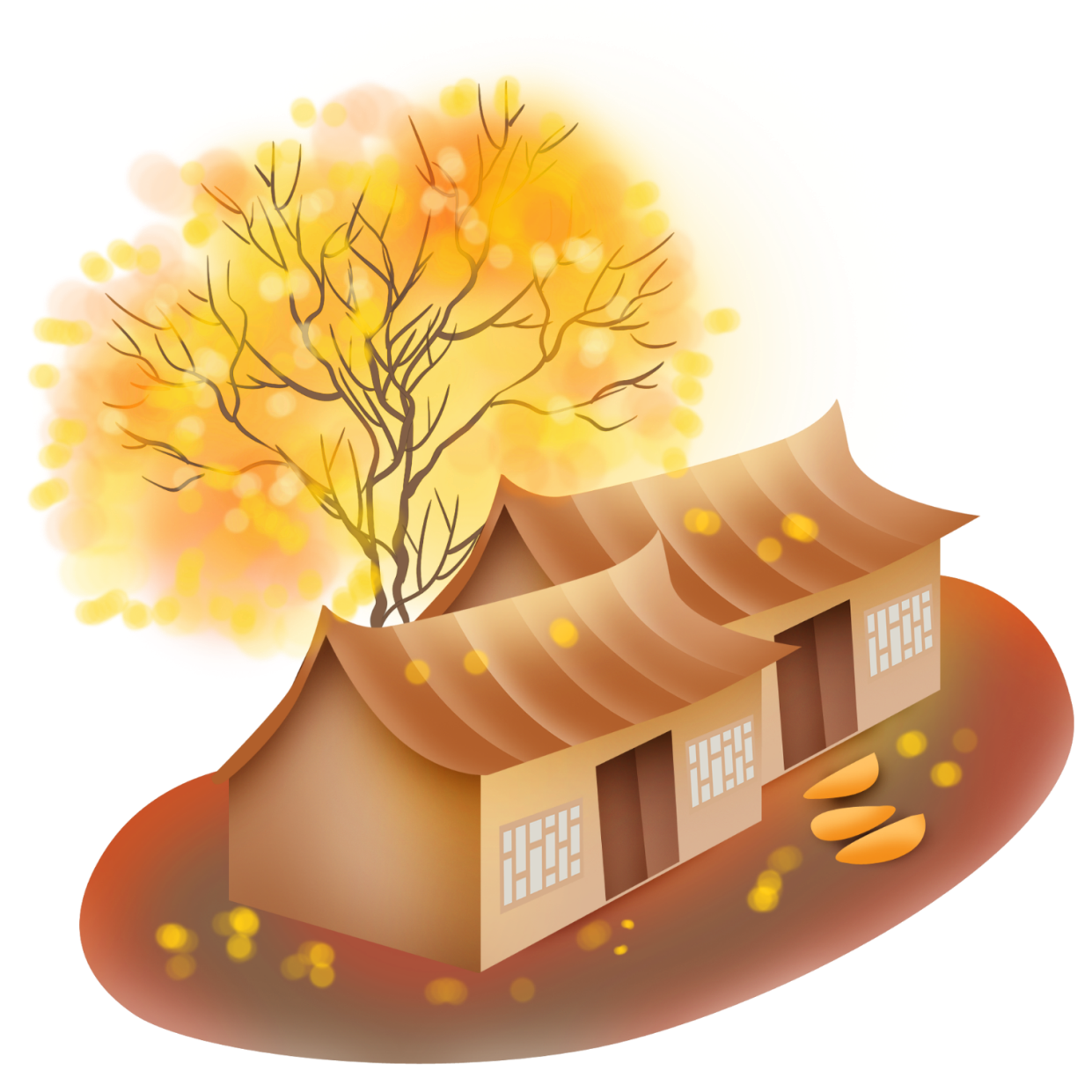 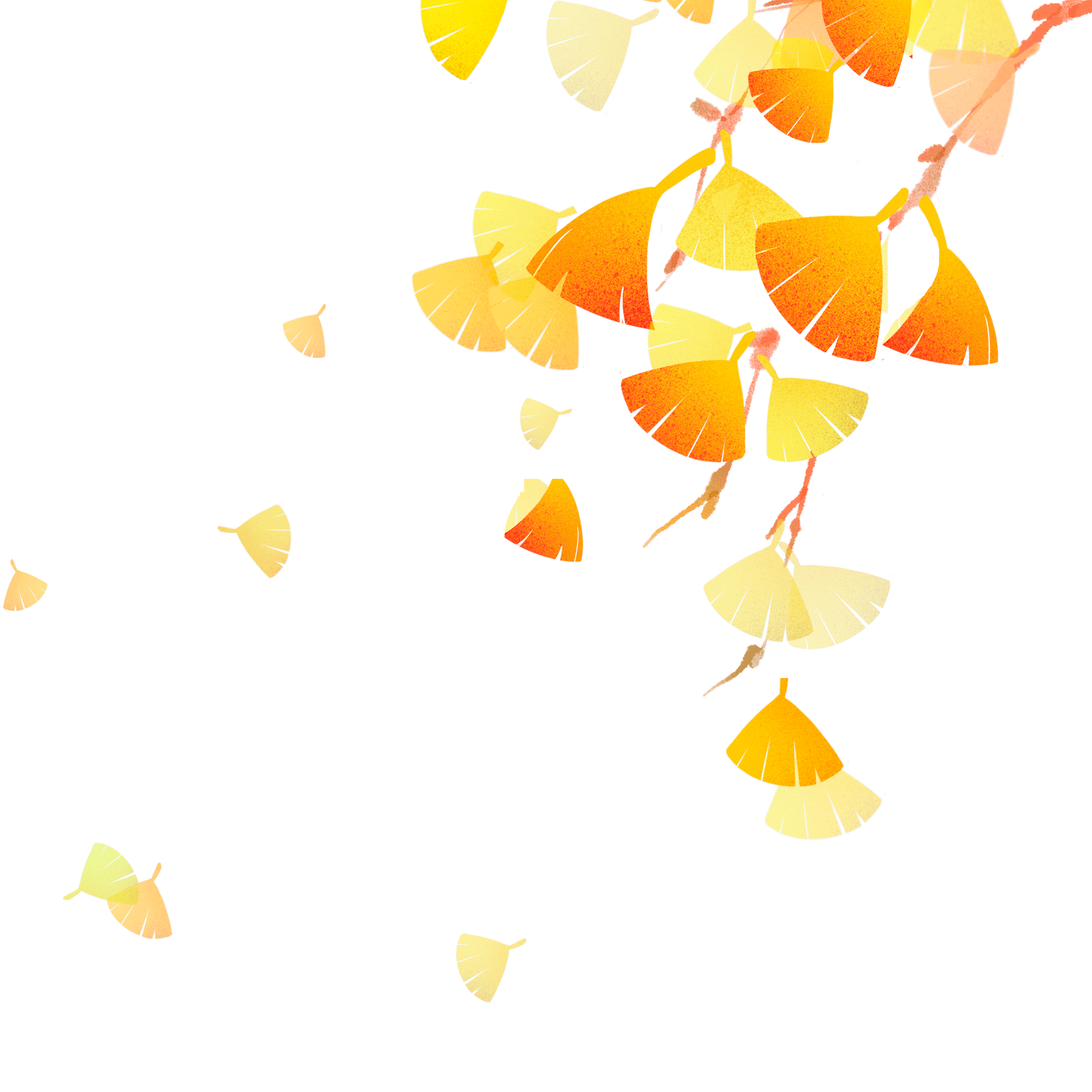 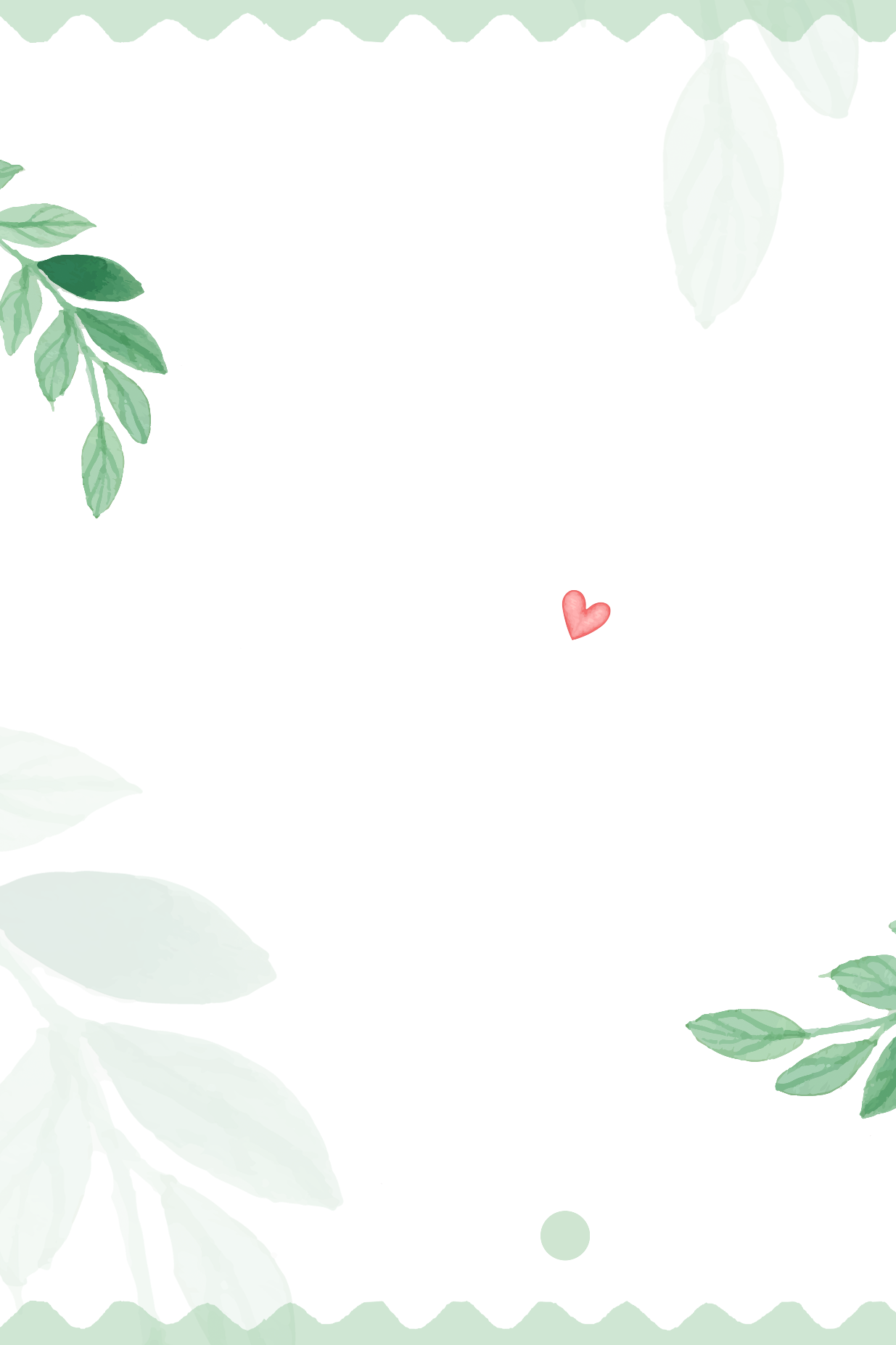 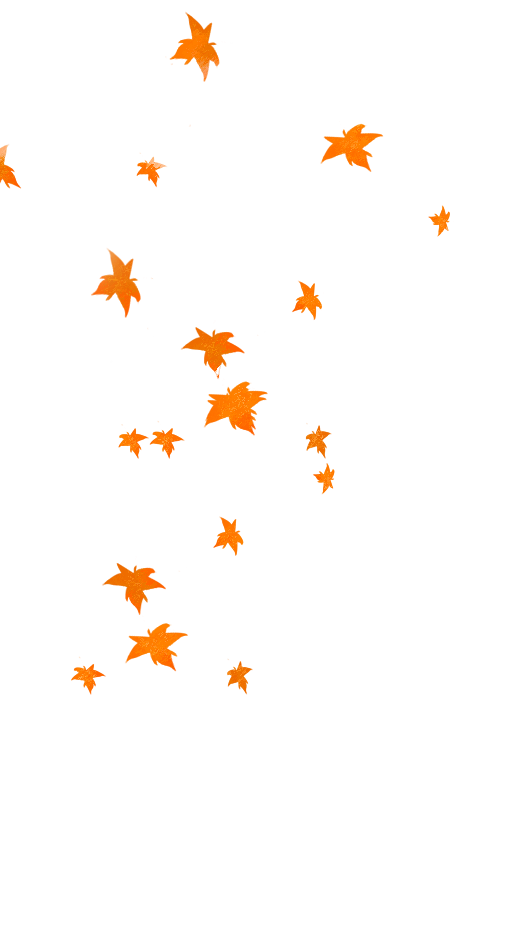 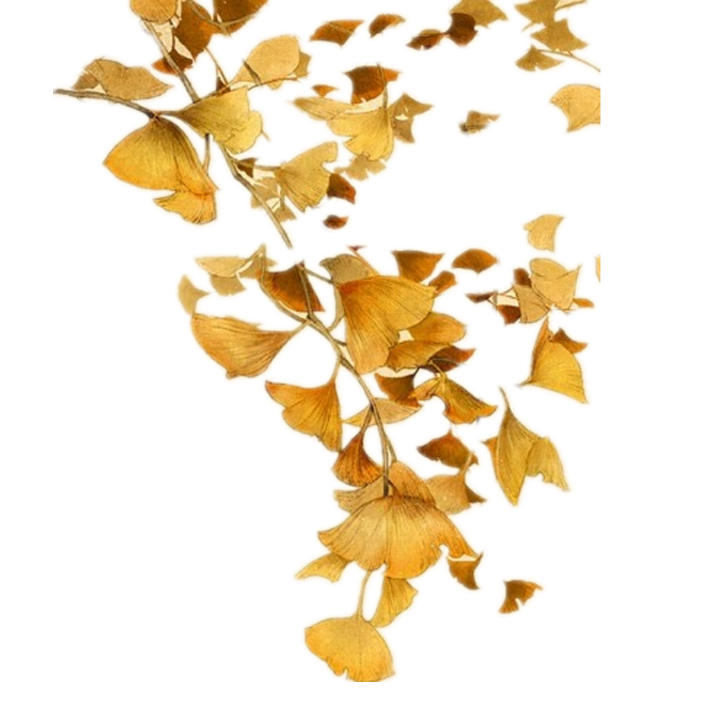 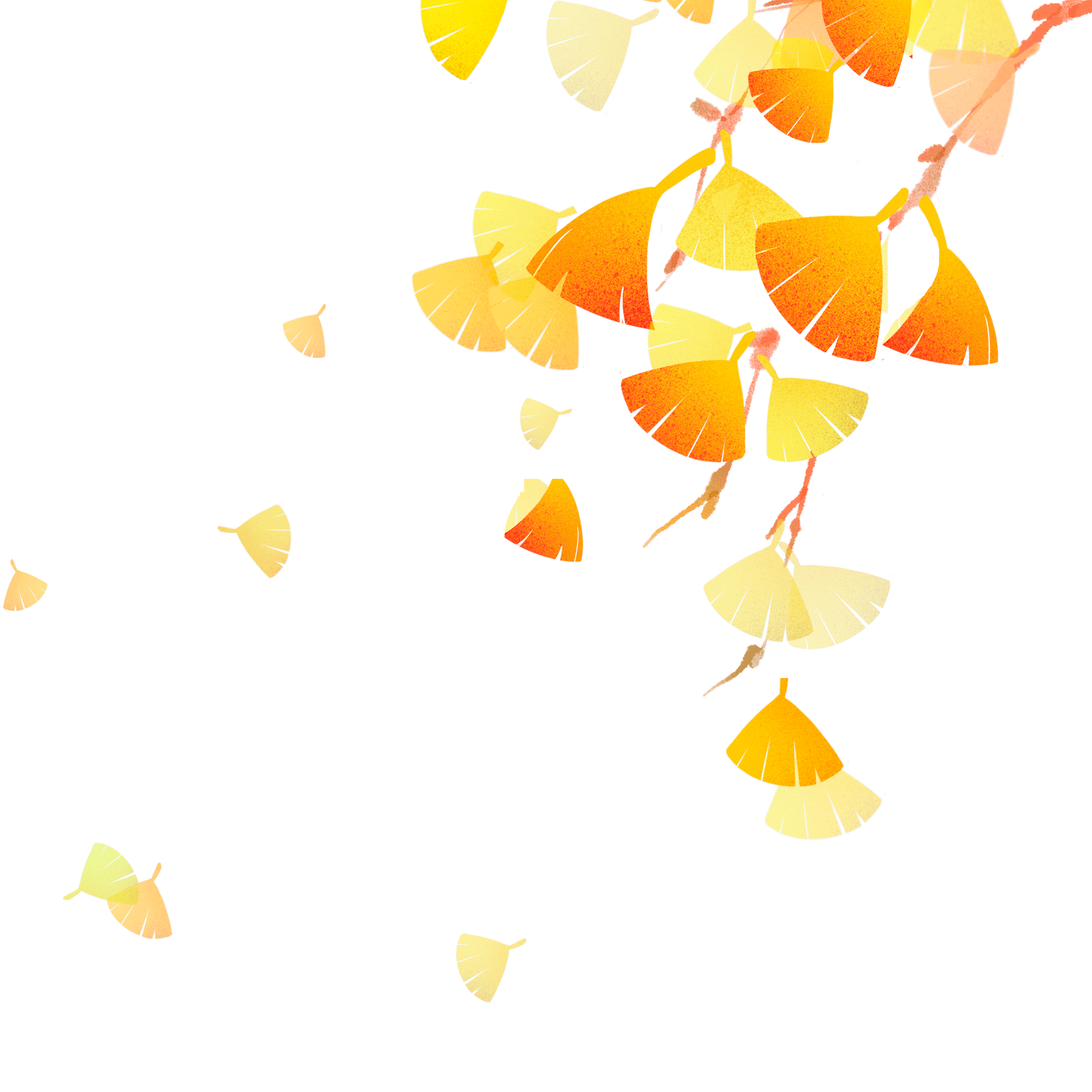 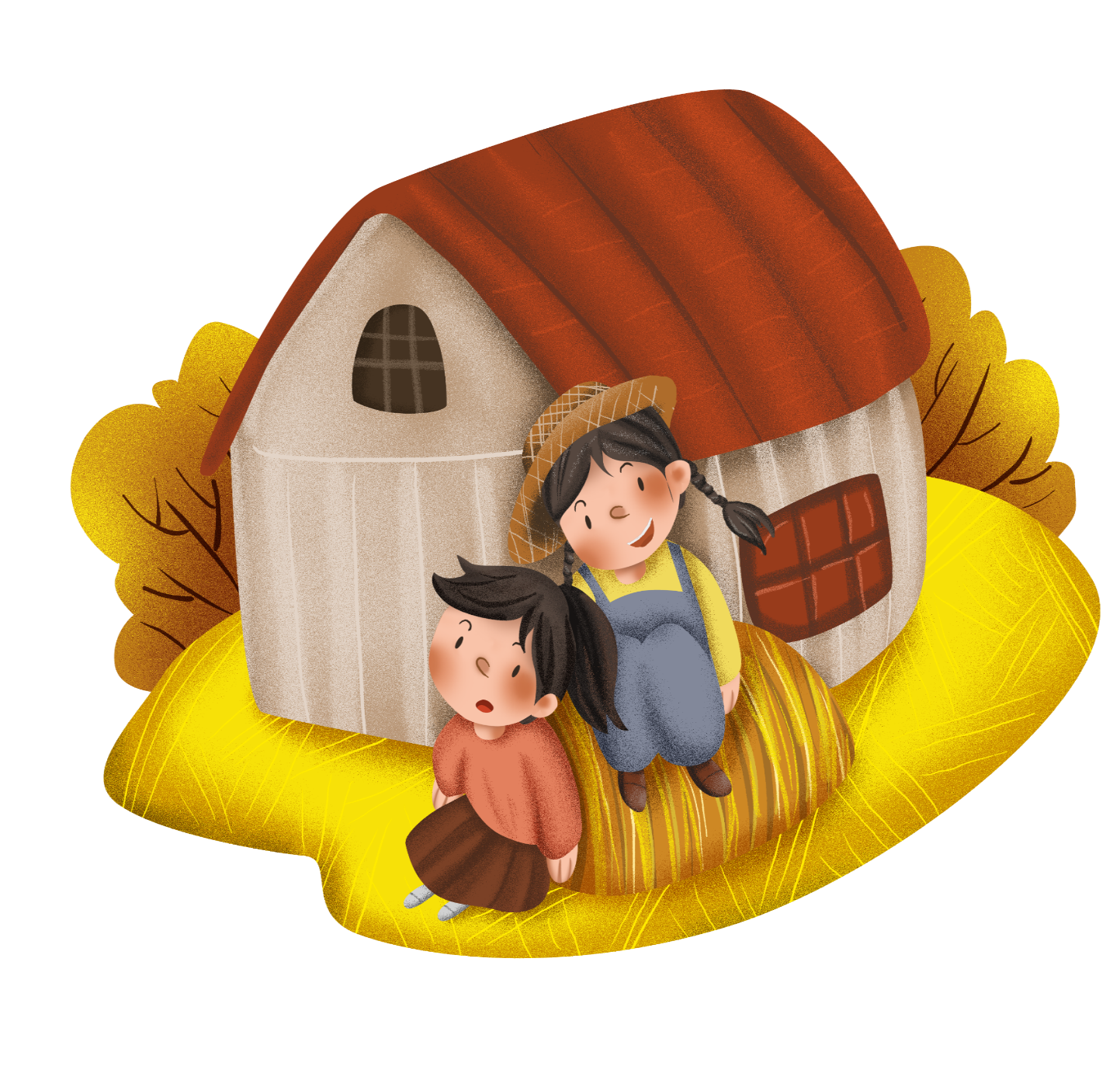 Hình thành kiến thức
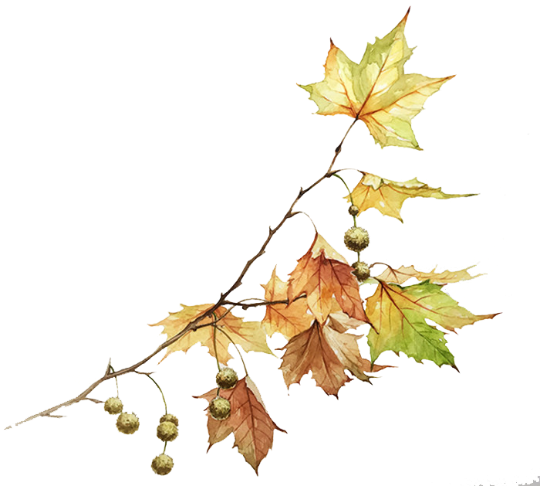 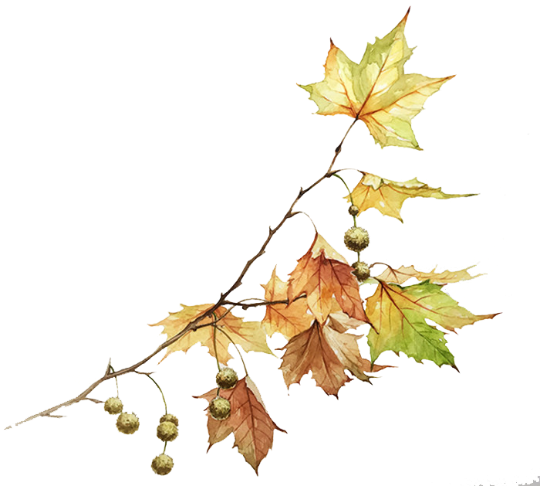 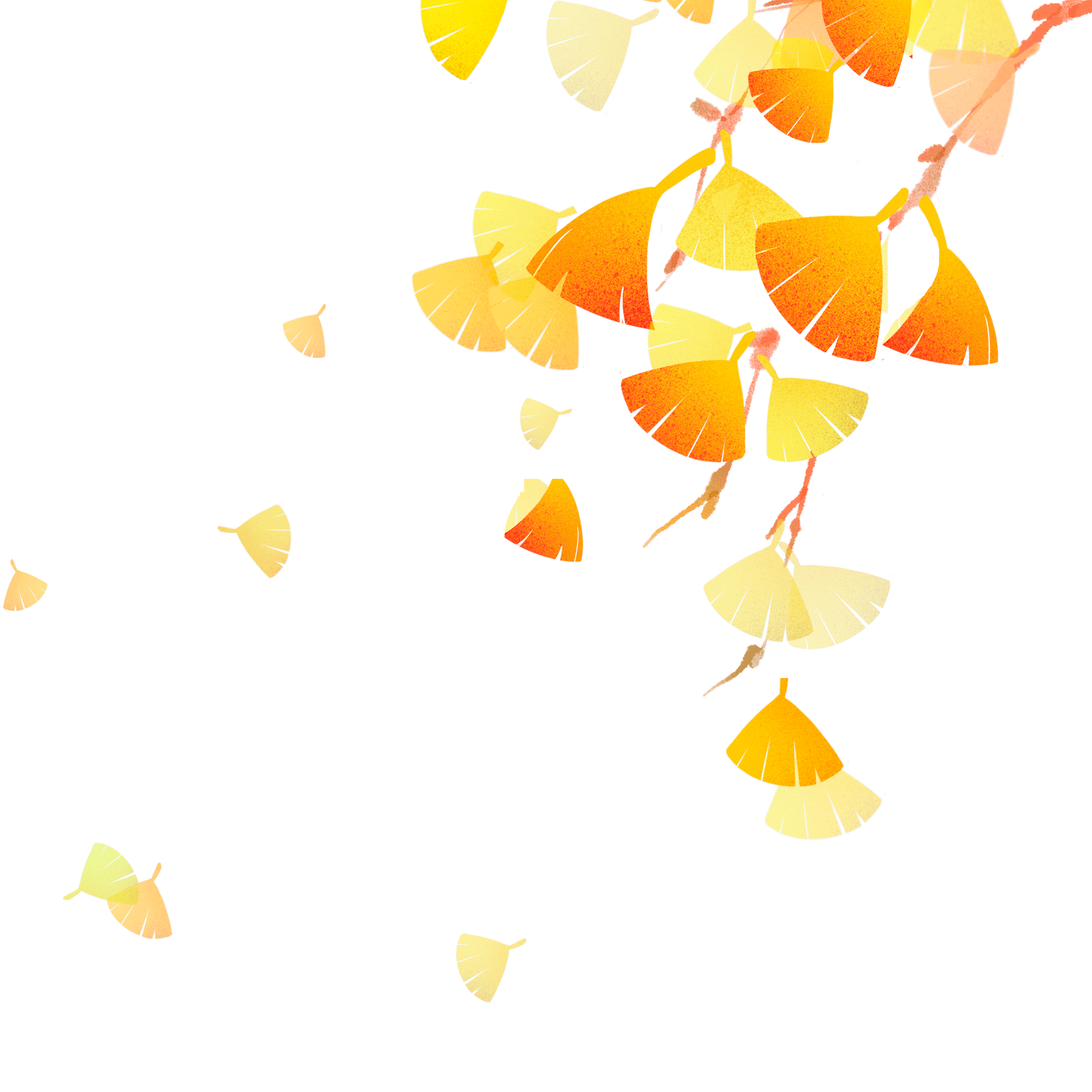 I. TÌM HIỂUCHUNG
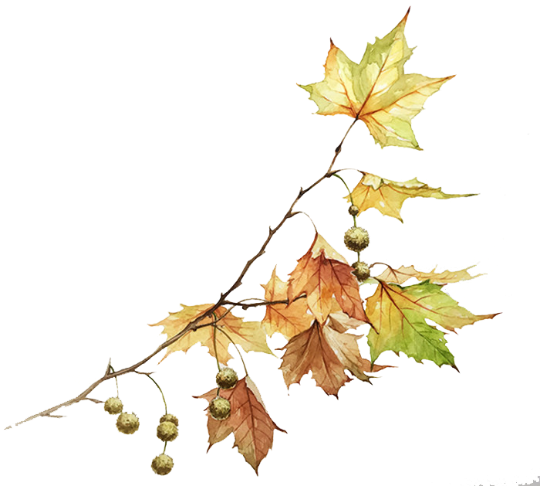 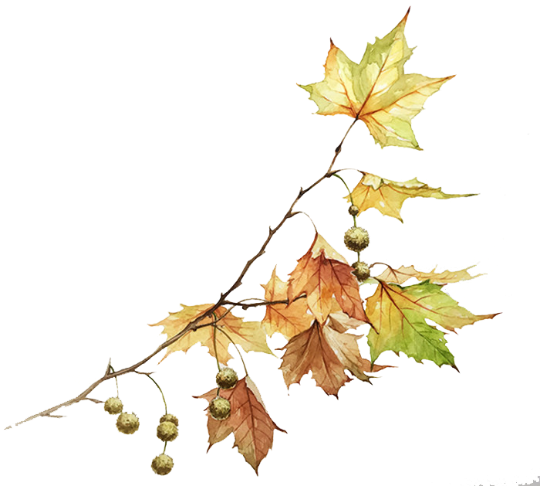 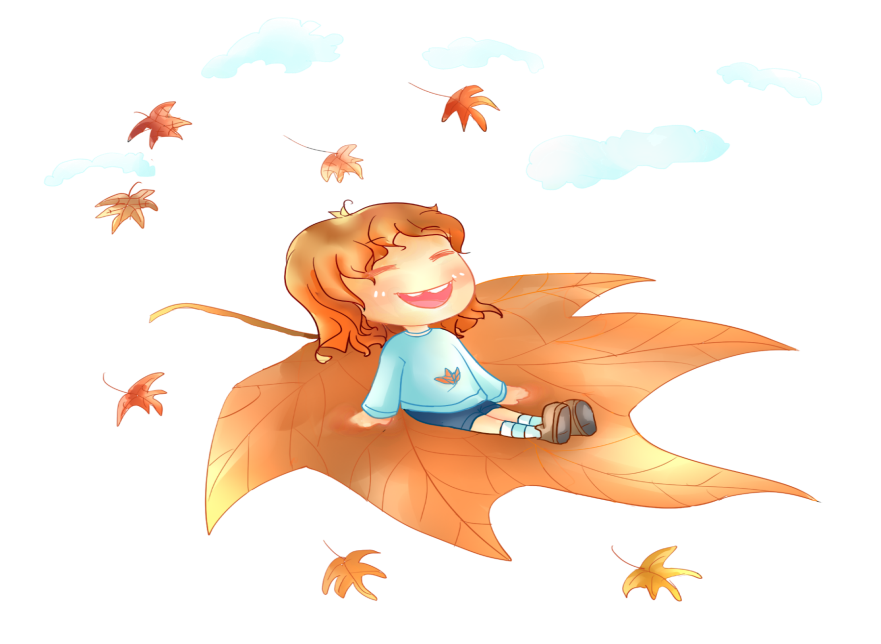 1. Tác giả, tác phẩm:
- Phong cách nghệ thuật:  Nguyễn Ngọc Tư ghi dấu ấn với  lối văn  mộc mạc và chân thành.
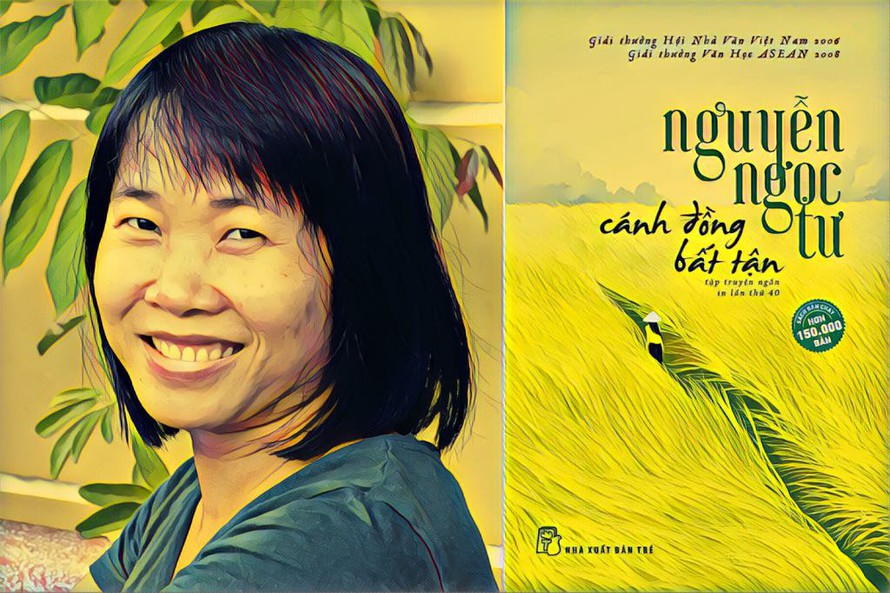 b. Văn bản “Mùa phơi sân trước” in trong tập “Bánh trái mùa xưa”, NXB Hội Nhà văn, 2015.
a. Nguyễn Ngọc Tư sinh năm 1976. Quê ở Cà Mau. Độc giả yêu mến gọi cái tên thân thương là cô Tư.
-Tác phẩm chính: Đổi thay, Ngọn đèn không tắt, Ông ngoại, Biển người mênh mông, Giao thừa, Nước chảy mây trôi, …
2. Đọc và tìm hiểu chú thích
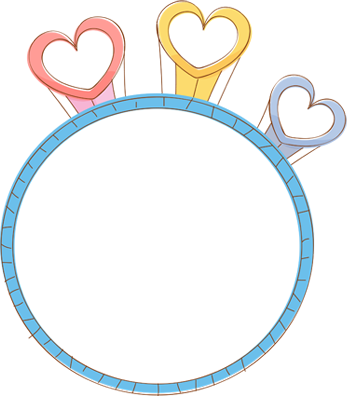 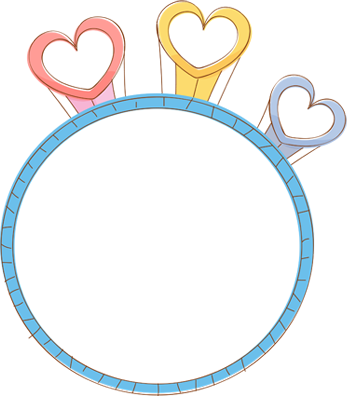 * Chú thích: 
         (SGK/ 87-88)
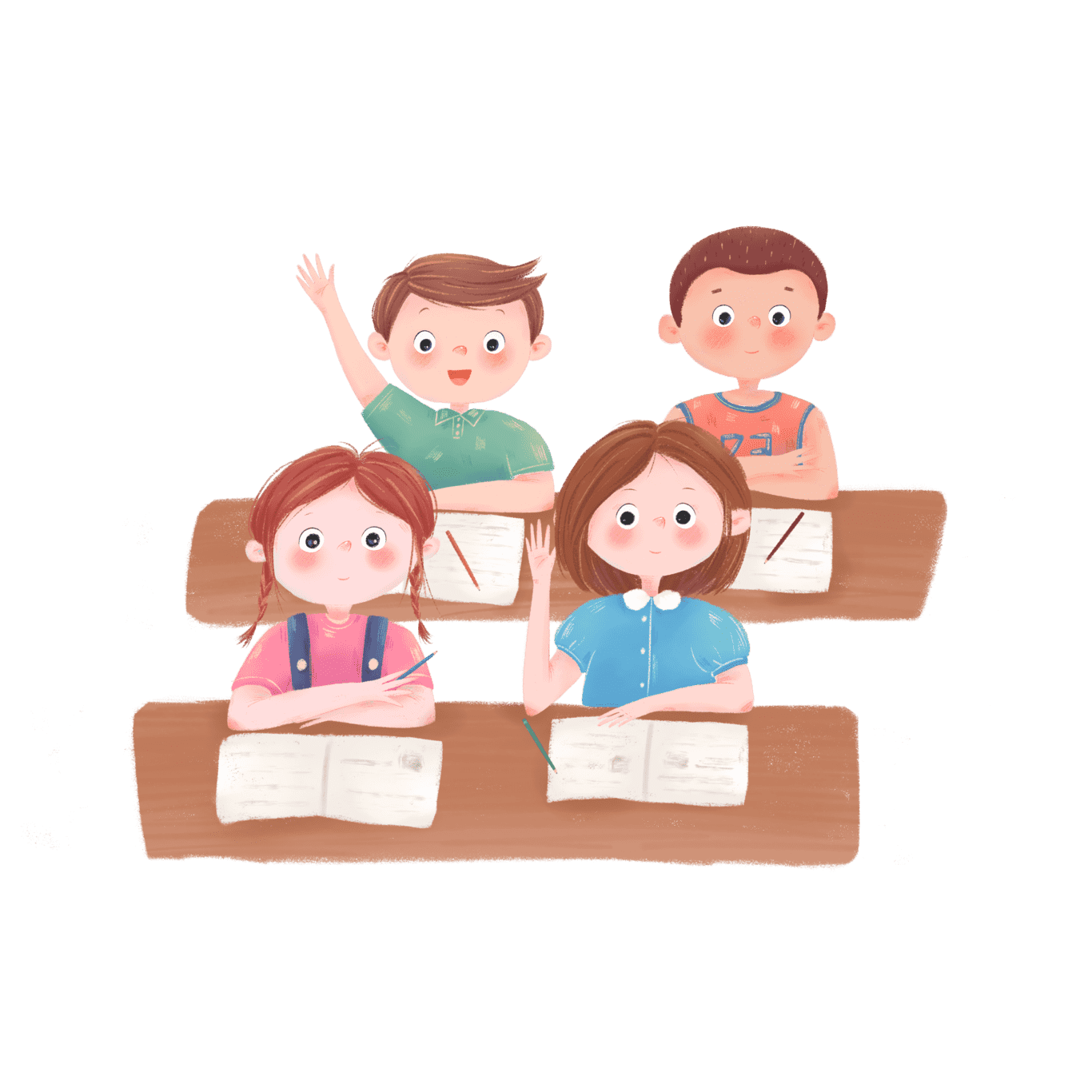 * Đọc: to, rõ ràng
3. Bố cục văn bản (3 phần)
Phần 2: Tiếp theo….phải có cái mà người ta có: giàn phơi và kỷ niệm của tác giả
Phần 1: Từ đầu …. trên những giàn phơi: giới thiệu mùa gió chướng
Phần 3: Còn lại : cảm xúc tác giả về mùa phơi
4.Thể loại
5. Phương thức biểu đạt
6. Ngôi kể
Tự sự, biểu cảm, miêu tả
- Ngôi thứ nhất
Tản văn
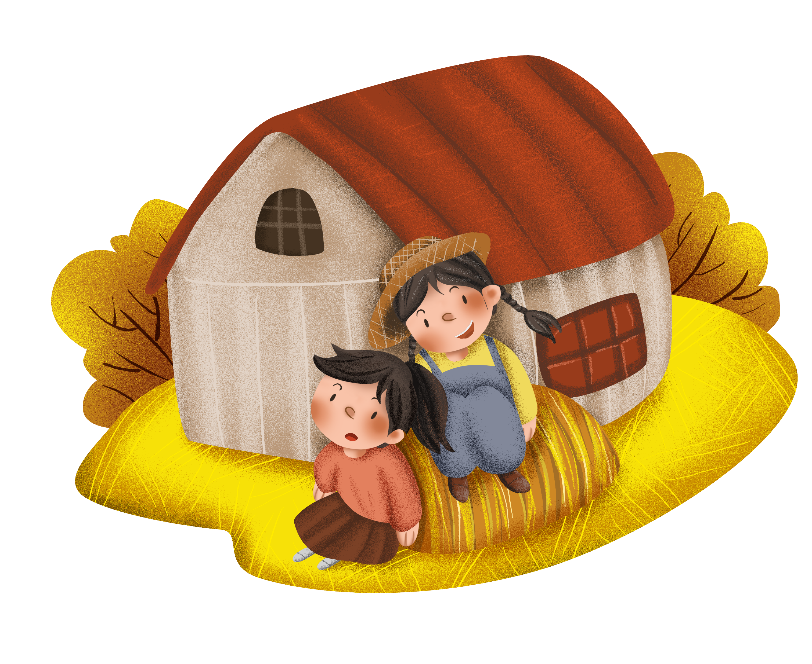 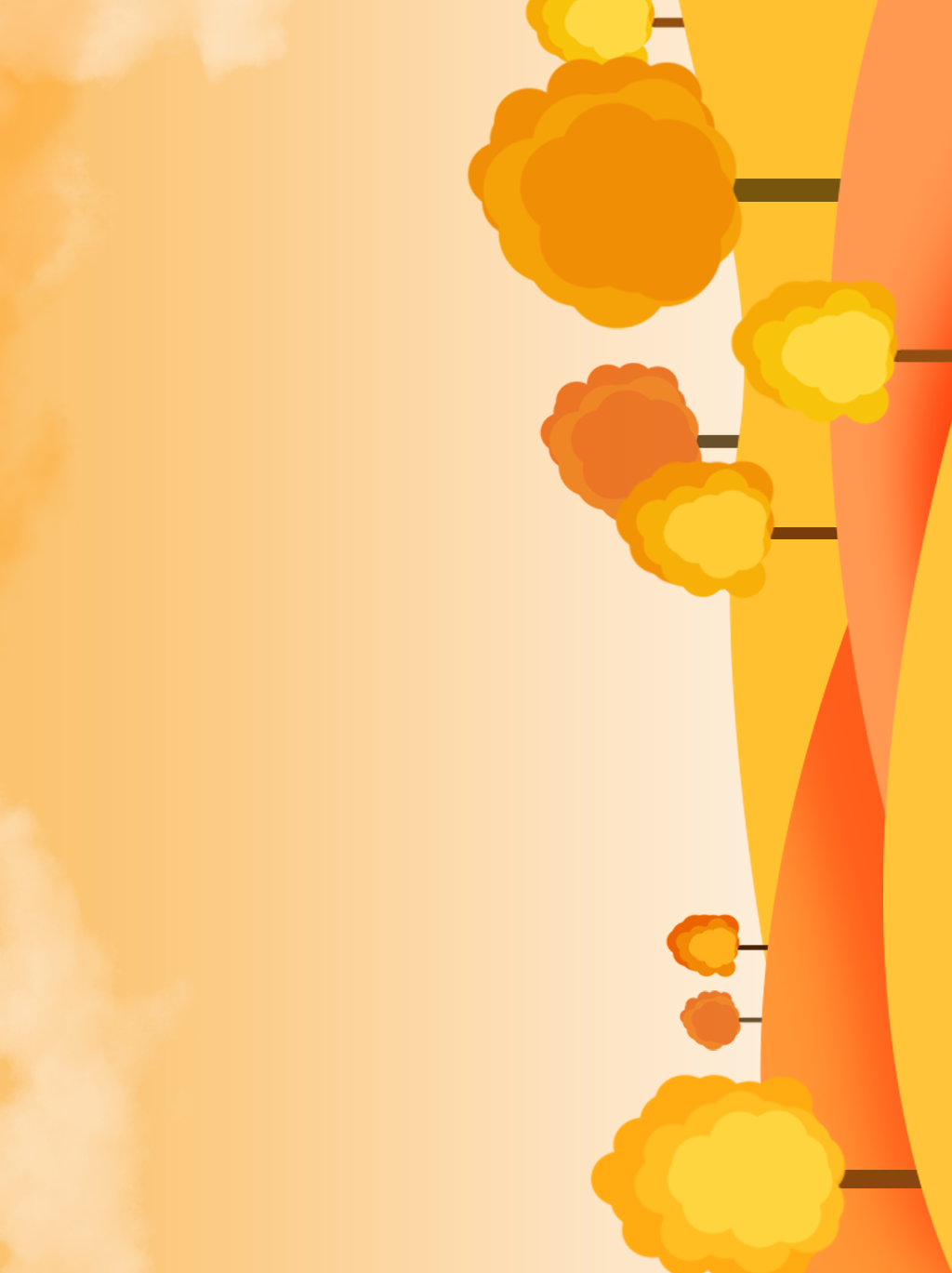 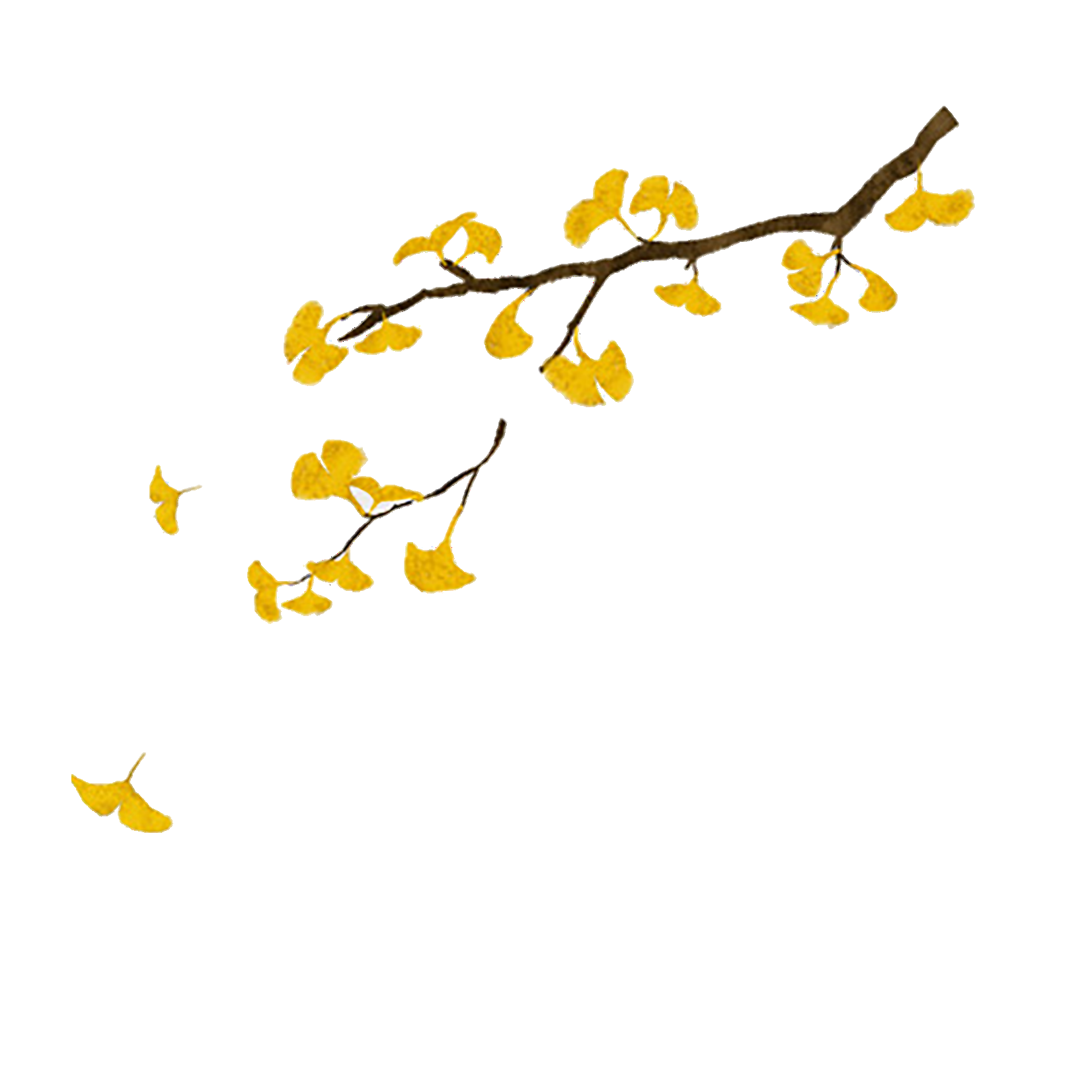 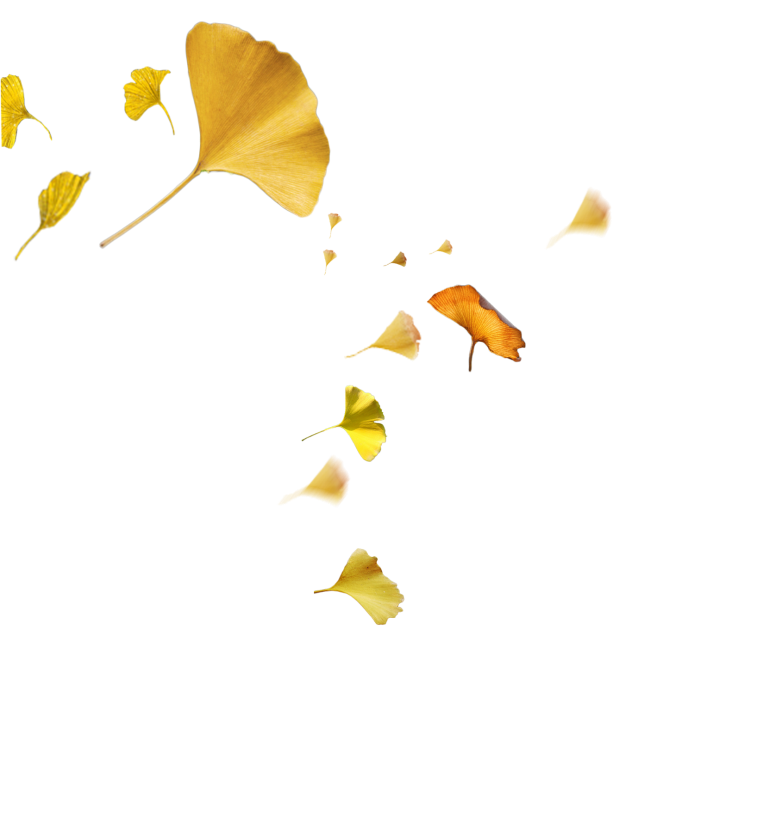 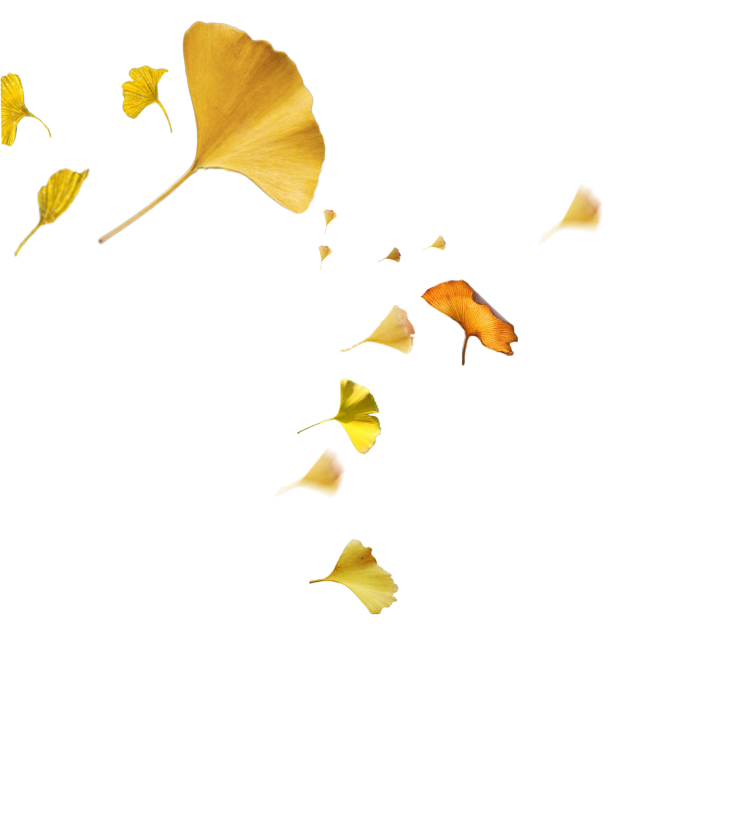 II. ĐỌC HIỂU VĂN BẢN
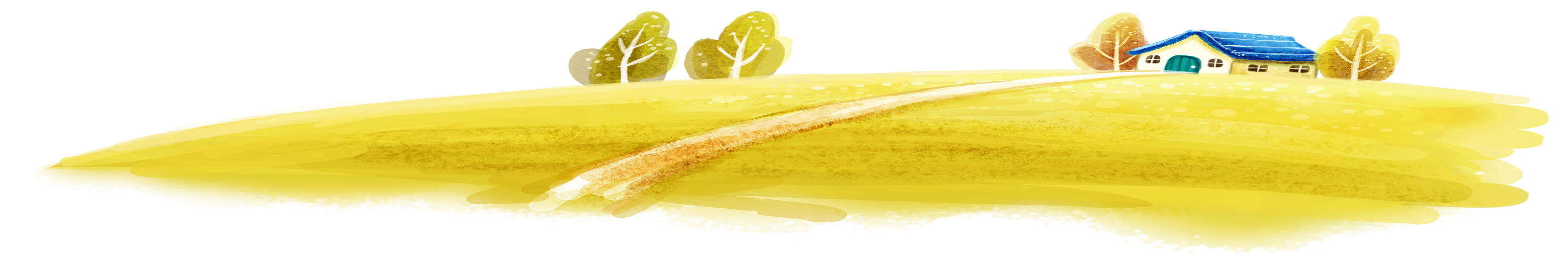 1. Cảm xúc của tác giả khi nhớ lại kỉ niệm về “mùa phơi sân trước”:
Tìm một số từ ngữ, hình ảnh thể hiện tình cảm, cảm xúc của tác giả khi nhớ lại kỉ niệm về “mùa phơi sân trước”. Đó là tình cảm gì ?
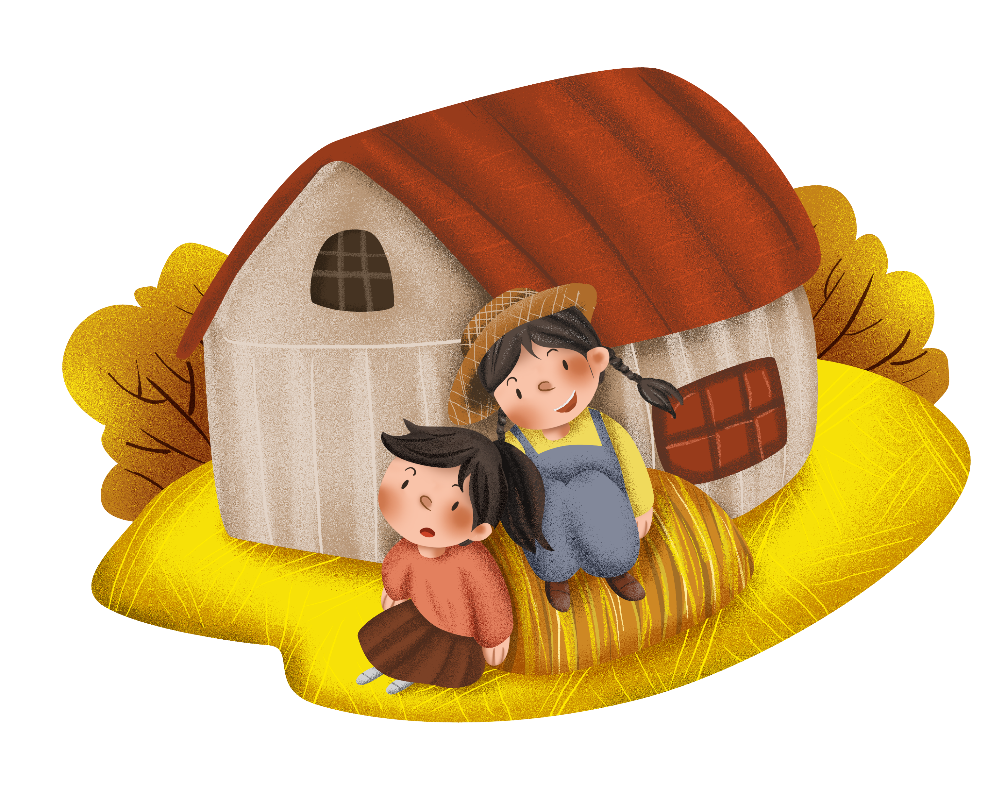 *Một số từ ngữ, hình ảnh
- Tâm hồn mệt nhoài với những món ăn cực kì mời gọi trong sân thiên hạ.
- Vậy là nước miếng mình ứa ra, trên từng mét đường về nhà ngoại.
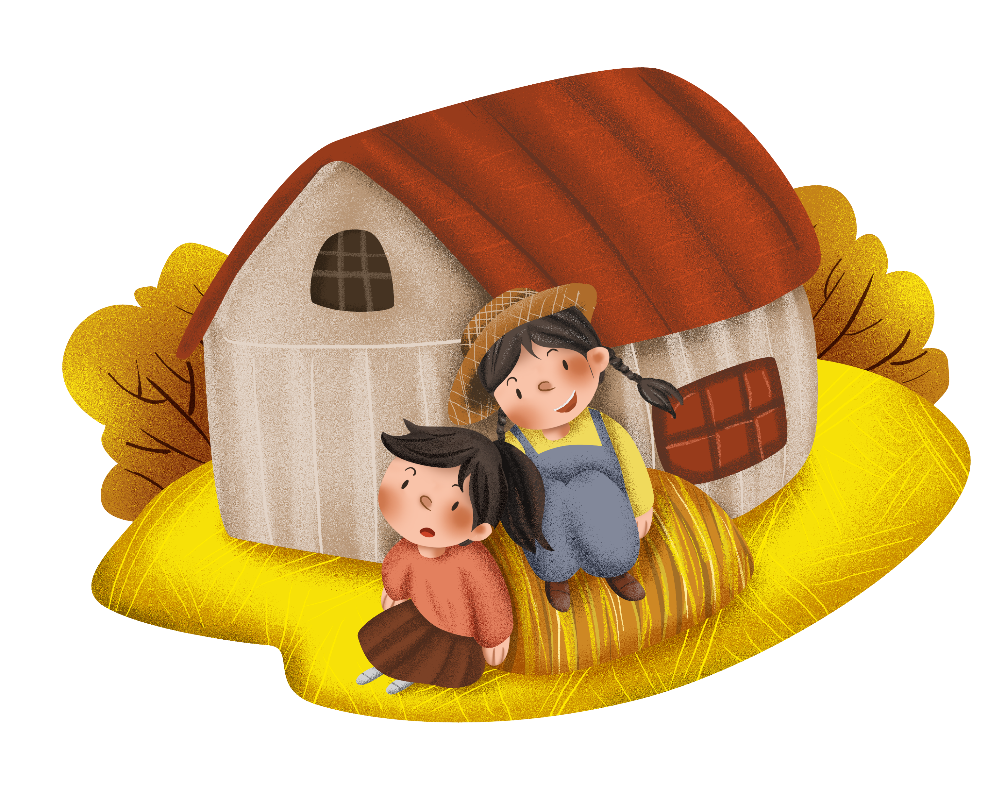 - Chuối phơi đủ nắng có thể ăn tới ra Giêng, mật lặn vào trong vừa ăn vừa tợp miếng trà, hoặc ngào qua với khóm, me,...đem dầm nước đá uống cũng ngon thấu trời.
- Bỗng nghe nhẹ nhõm khi nhìn theo bóng nhỏ đưa chiếc đò về bên kia sống
- Nắng gió khiến mọi niềm vui, nỗi buồn bày ra như một cuộc diễu hành, không che giấu khách qua đường.
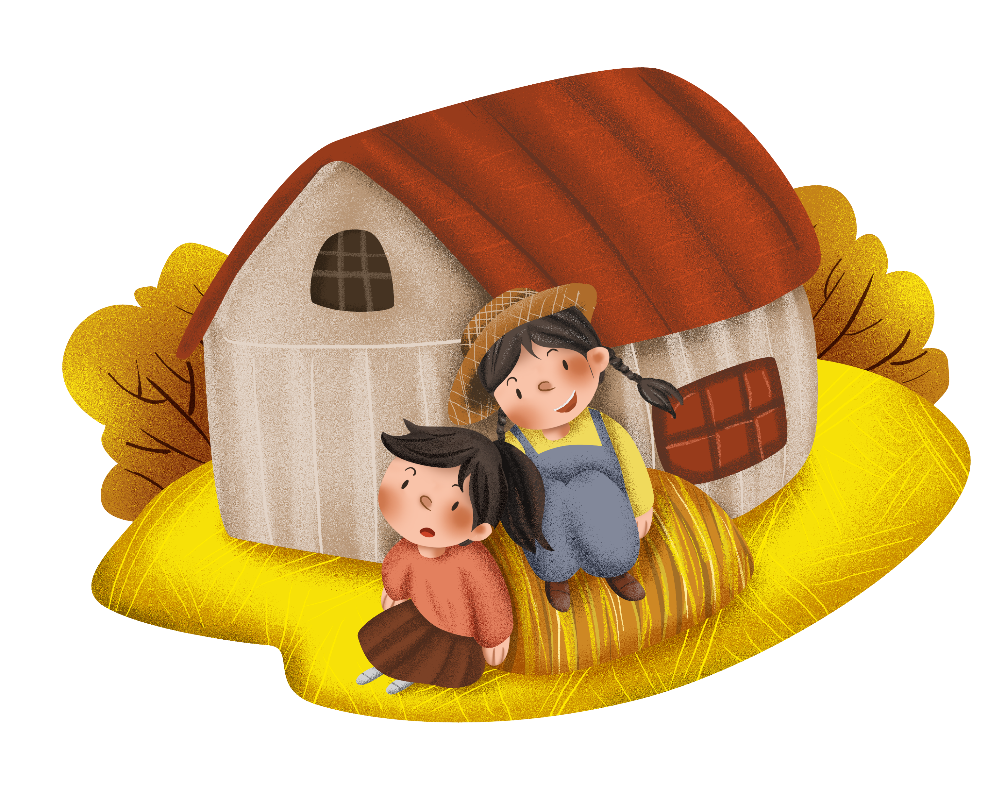 - Cái hũ mắm tép dầm nắng sát hàng rào làm mình nhớ nhung chuối chát, khế chua cùng với gừng xắt mịn, mâm mứt tắc đỏ au đằng kia làm mình lịm chết một cách lim dim như tụi kiến.
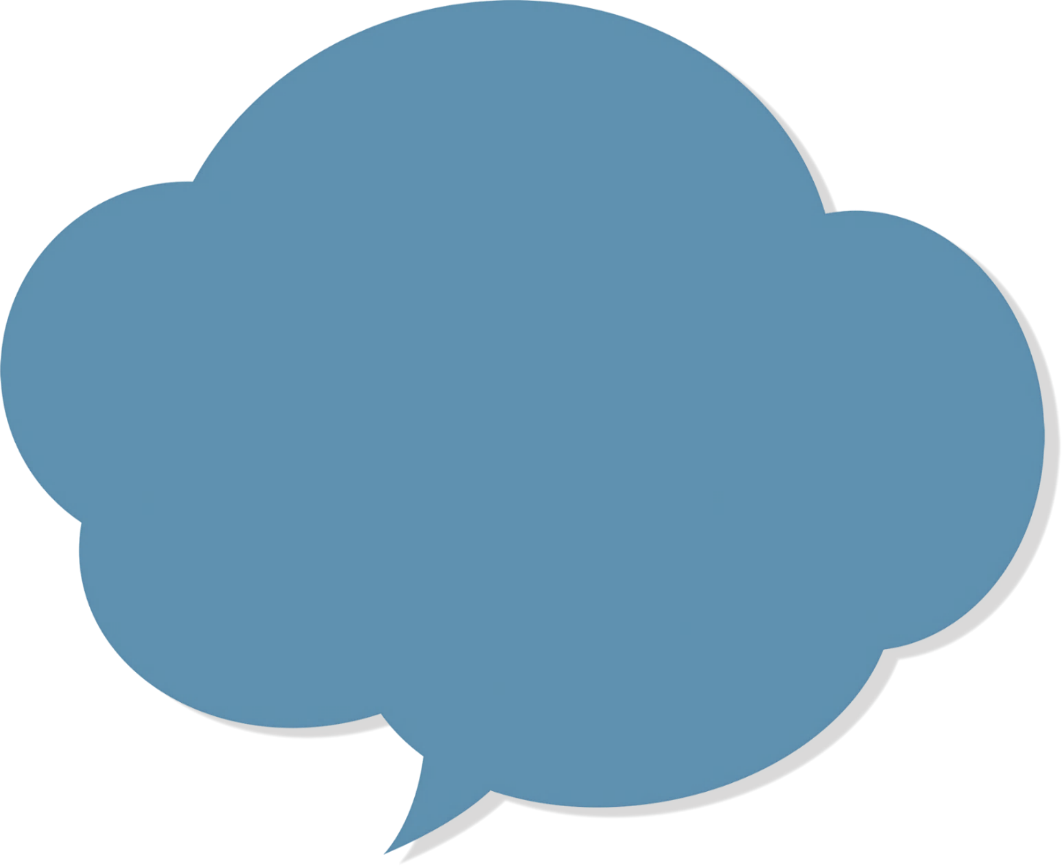 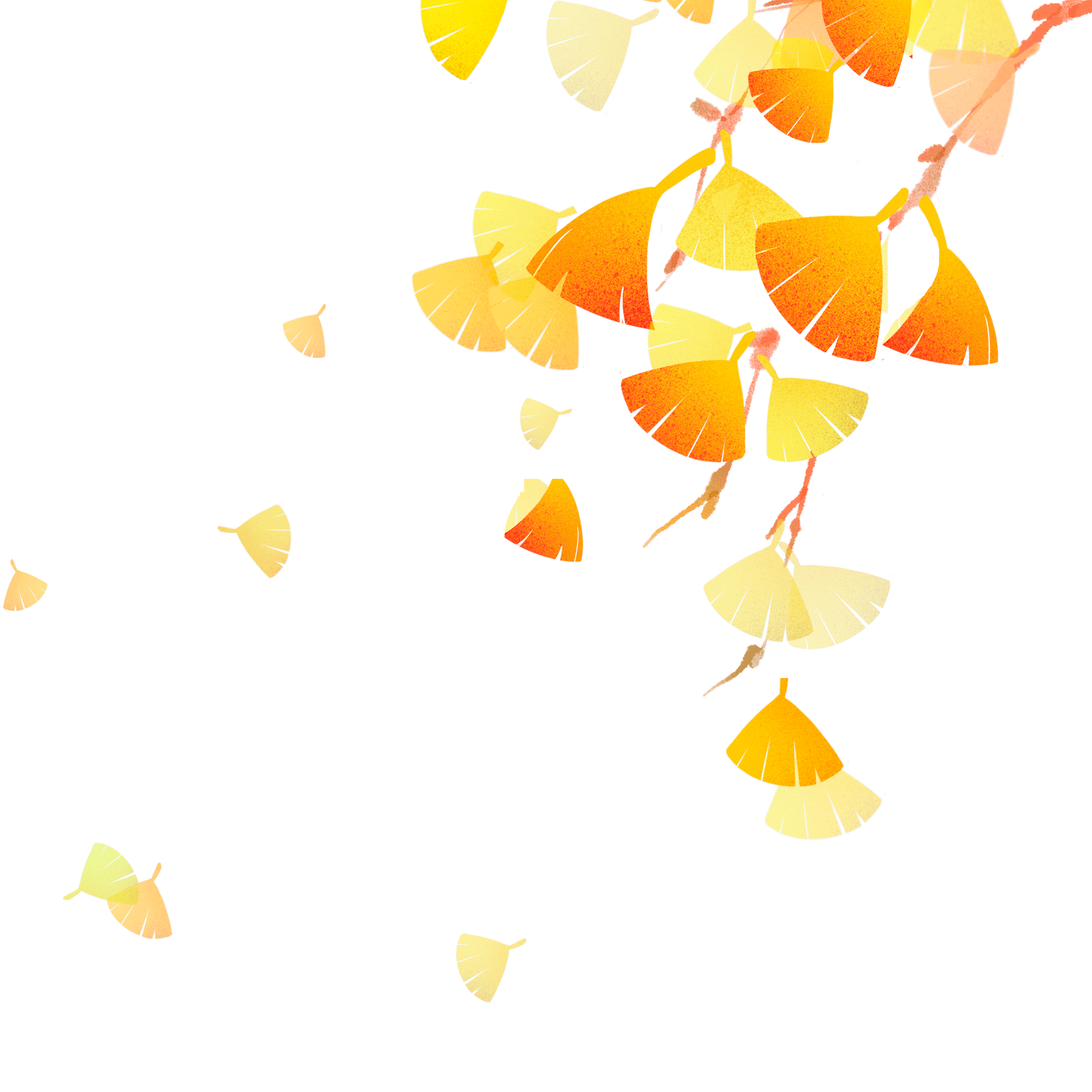 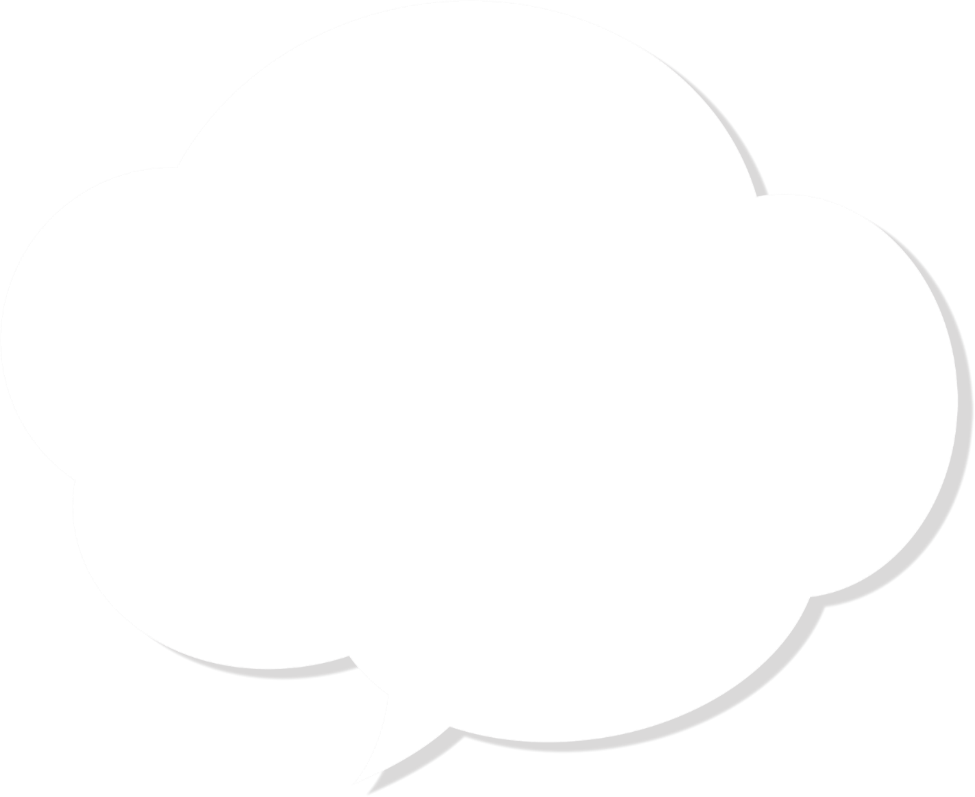 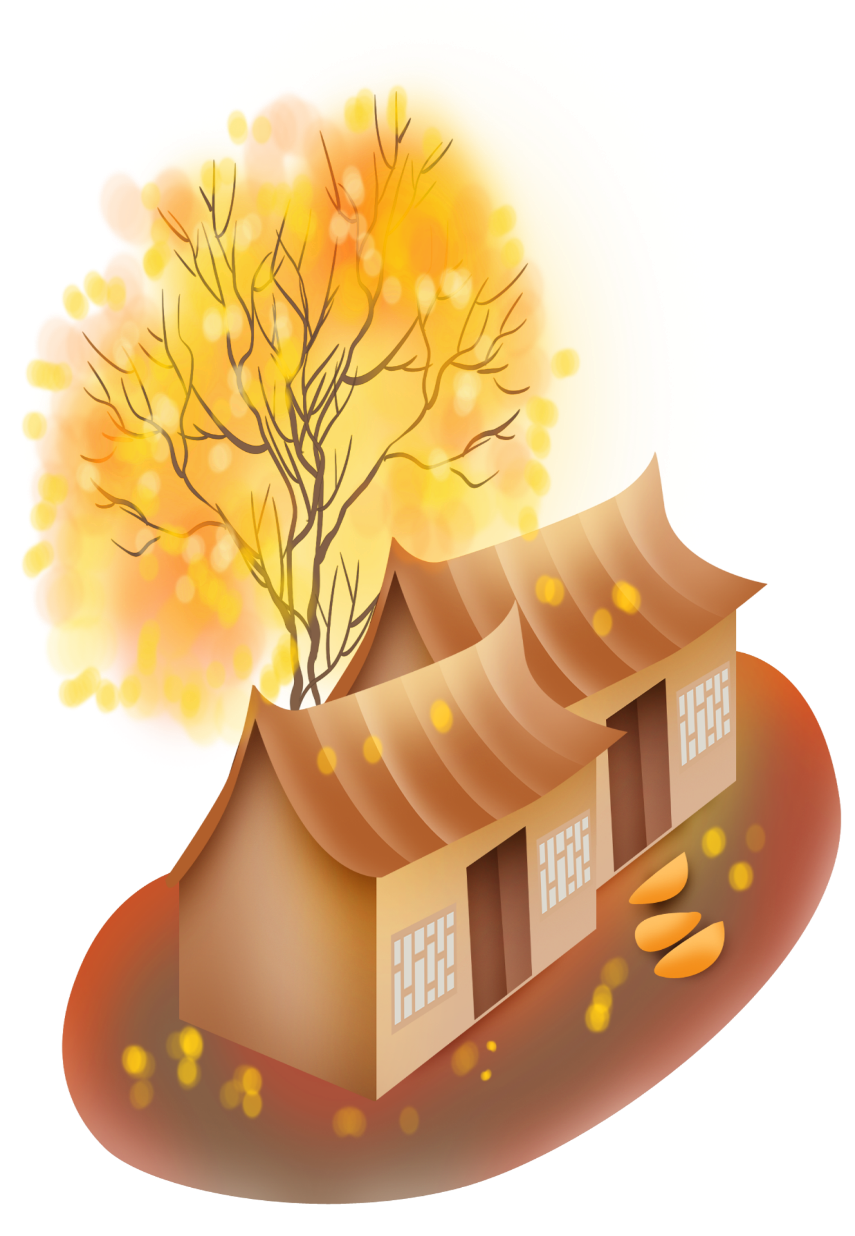 => Tình cảm yêu mến quê hương, nhớ nhung những món ăn mang hương vị quê nhà. Đồng thời là niềm thương đối với những mảnh đời nghèo khó.
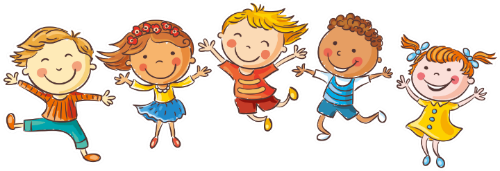 2. Biểu hiện của chất trữ tình trong văn bản:
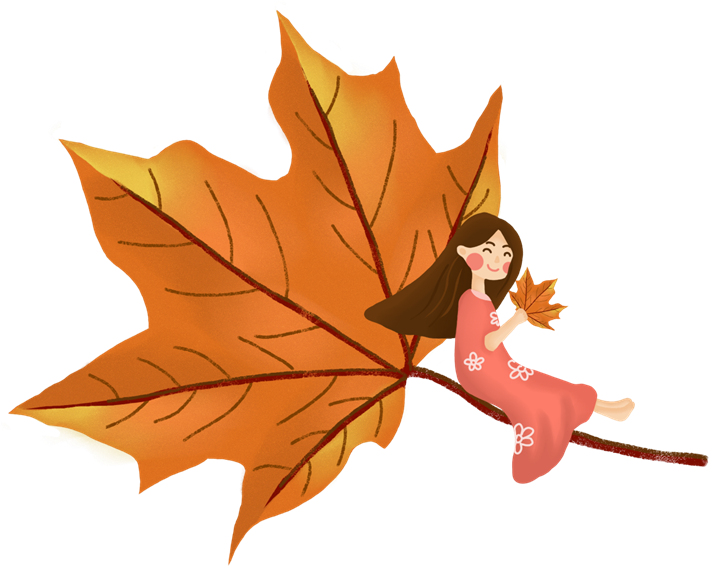 Toàn bộ tác phẩm được kể theo dòng hồi tưởng của nhân vật tôi với những tình cảm, cảm xúc, tâm trạng khác nhau.
Khung cảnh thiên nhiên và cảnh vật trong kỷ niệm về mùa phơi sân trước
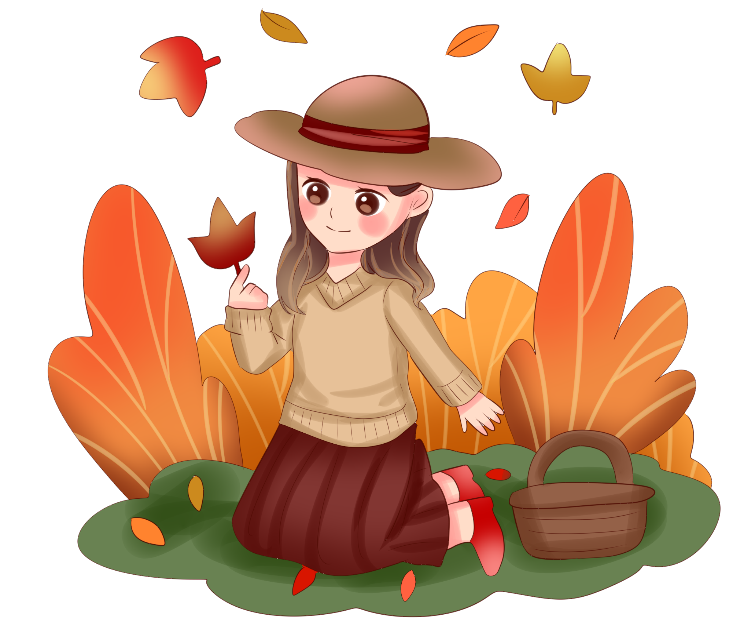 01
03
02
04
Khung cảnh thiên nhiên của Mùa Chạp.
Nhớ lại những món ăn ngon.
Khung cảnh giàn phơi, ép chuối,....
Mở đầu văn bản là  khung cảnh thiên nhiên quanh con đường quê.
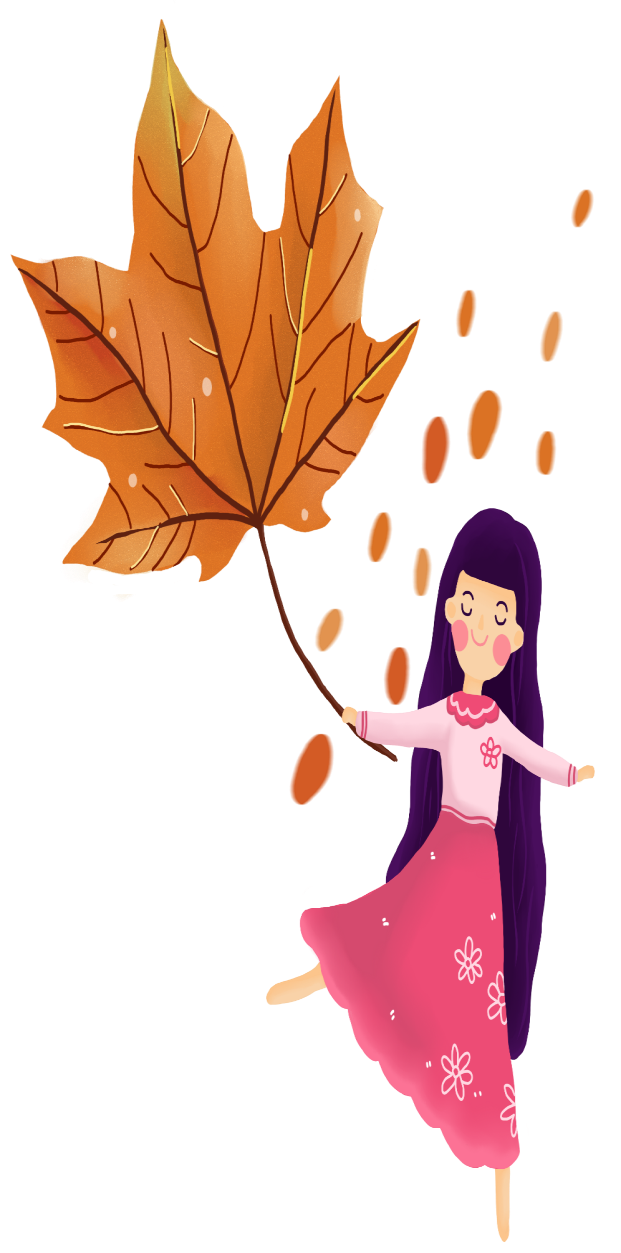 => Chất trữ tình được thể hiện rõ qua những cảm xúc, suy nghĩ nhân văn của tác giả kết hợp với những hình ảnh miêu tả chân thực, mộc mạc song vẫn đầy chất thơ đối với quê hương.
Ngôn từ giàu cảm xúc, giàu tính tạo hình kết hợp cùng giọng điệu tâm tình, thủ thỉ
Con người được đặt trong mối quan hệ bình dị, thân thương, đẹp đẽ.
01
02
1
2
3
- Cách tác giả xưng "mình", gợi "người ta“ ->cách xưng hô thân tình, giúp thể hiện được sự thương mến, đồng cảm.
- Thể hiện cảm xúc thấm đẫm trong từng sự việc mà tác giả quan sát (như quết bánh phồng tôm, làm kiệu, phơi chuối,...) và thể hiện trong nỗi xót xa cho những phận nghèo.
Cái "tôi" của tác giả rất chân thực, nhẹ nhàng mà sâu lắng.
3. Cái tôi của nhà văn thể hiện trong văn bản
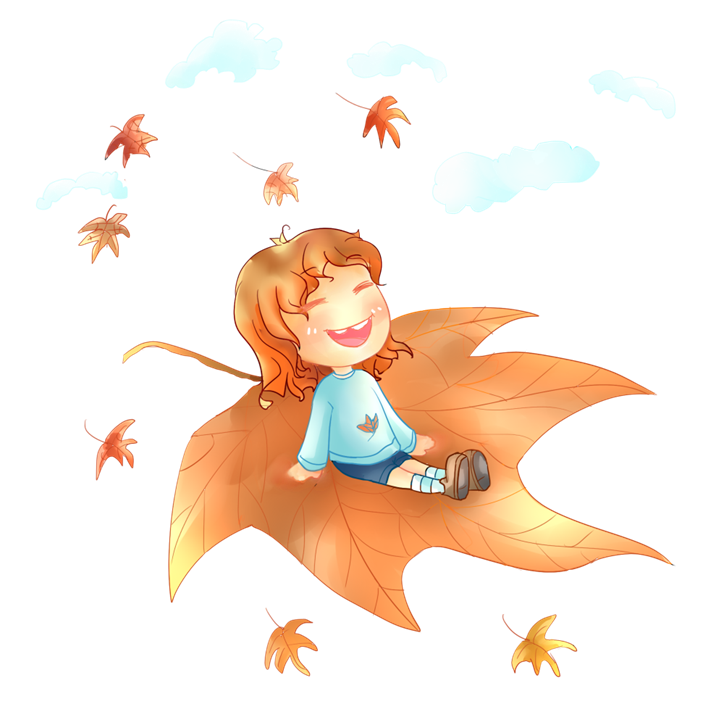 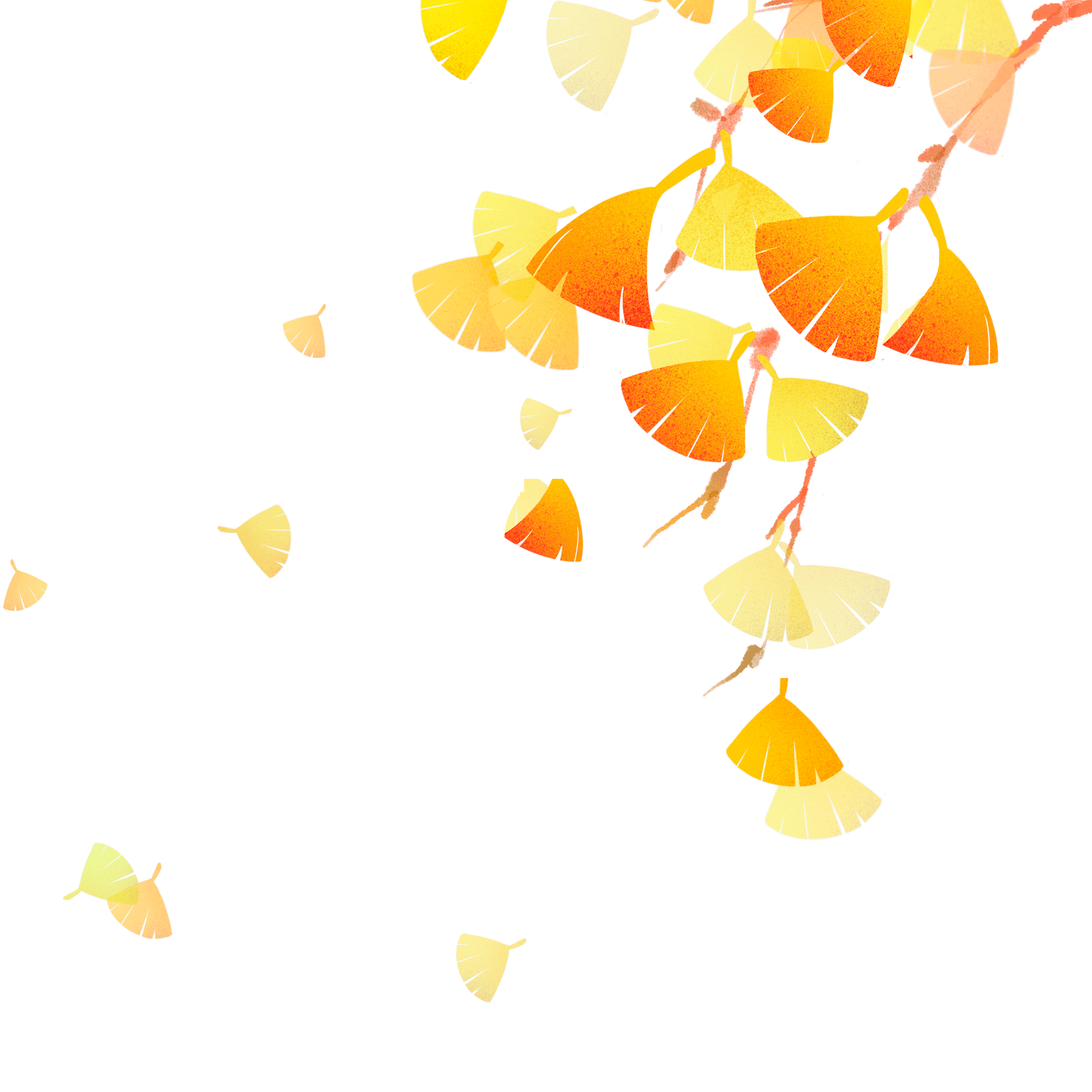 4. Chủ đề văn bản
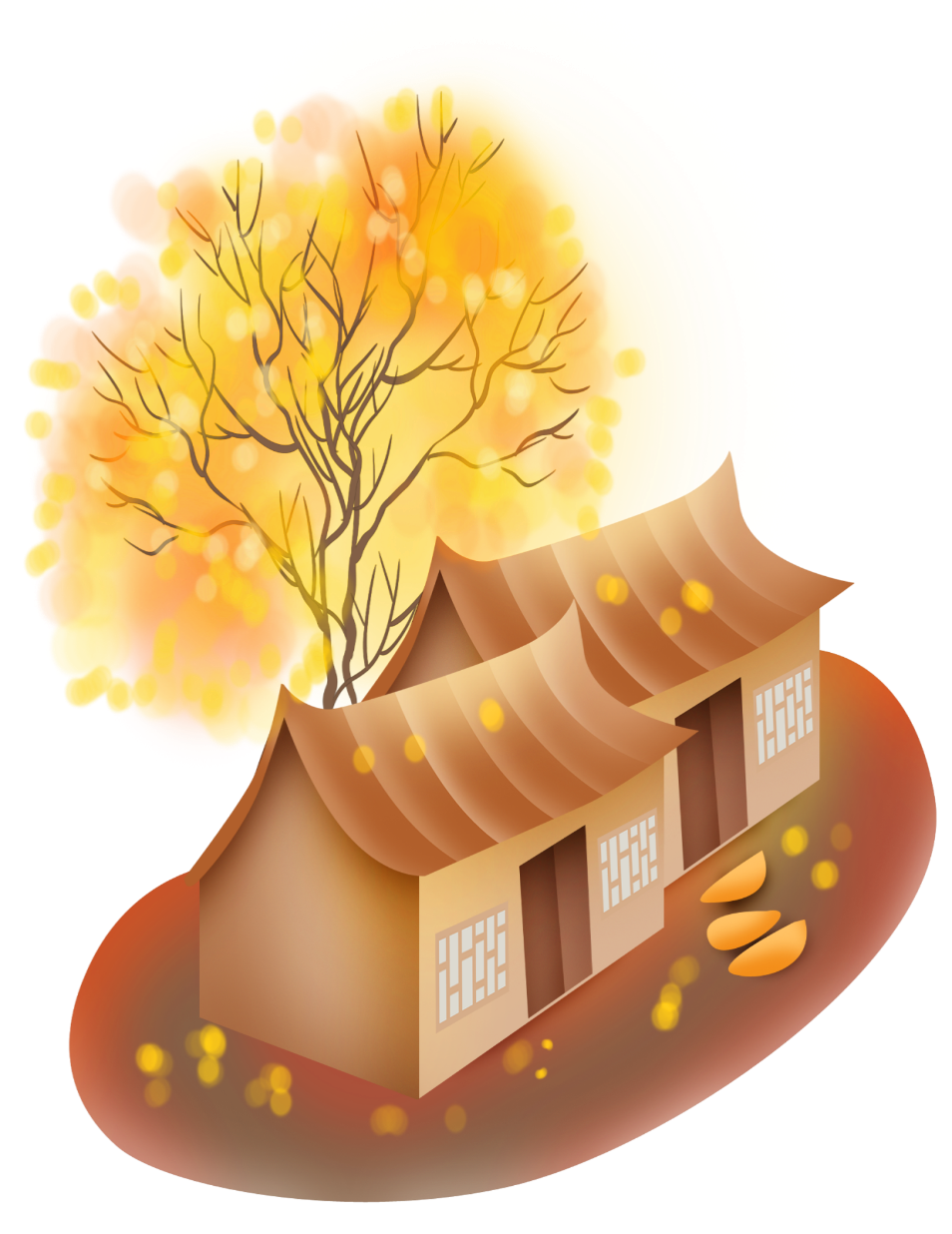 Tác phẩm “Mùa phơi sân trước” đã đưa đến hình ảnh giàn phơi đặc biệt phong phú vào tháng Chạp của một miền quê nghèo ở Nam Bộ. Qua đó tác giả thể hiện tình yêu thương sâu sắc đối với cảnh vật quê hương và thân phận con người.
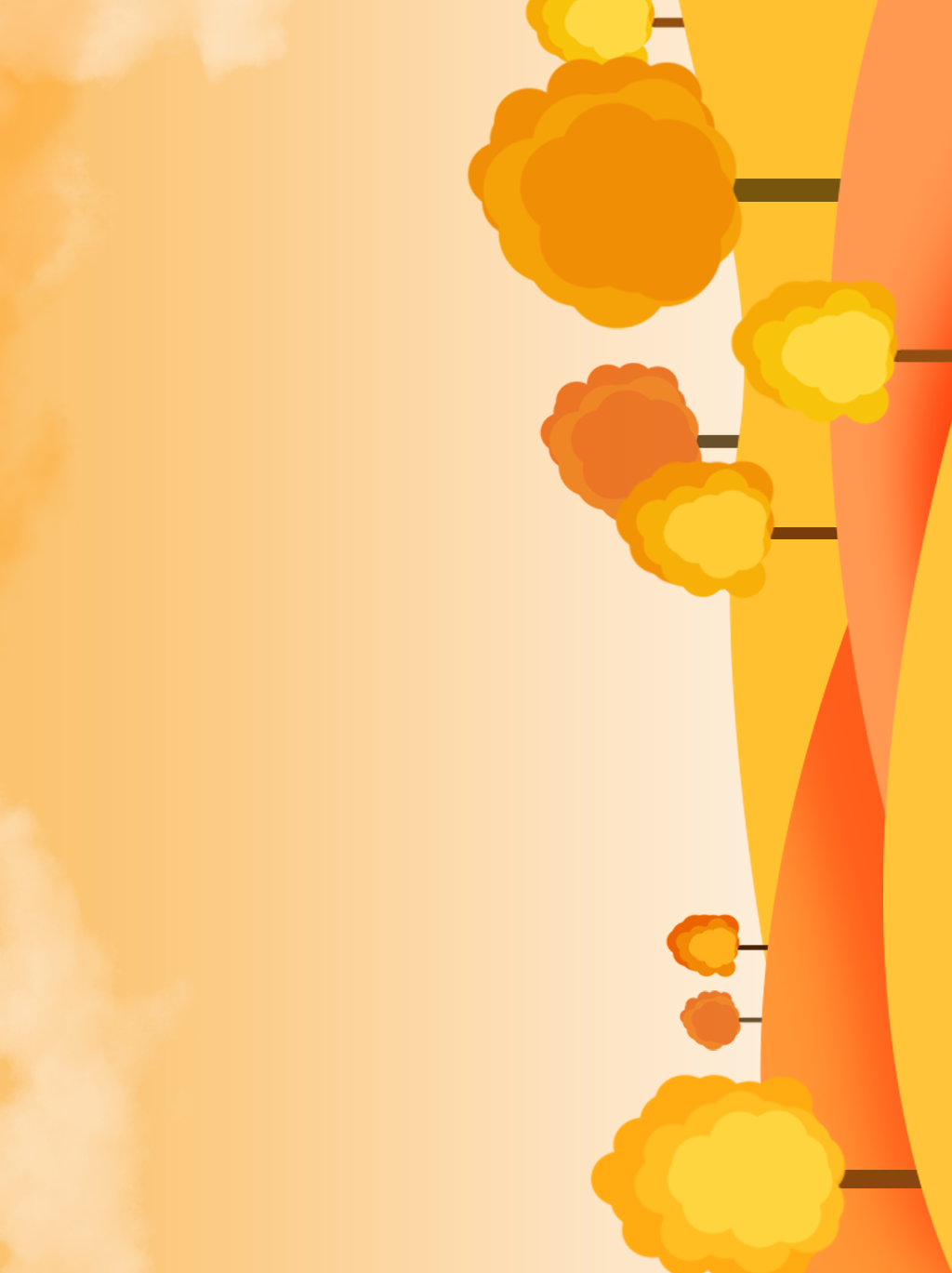 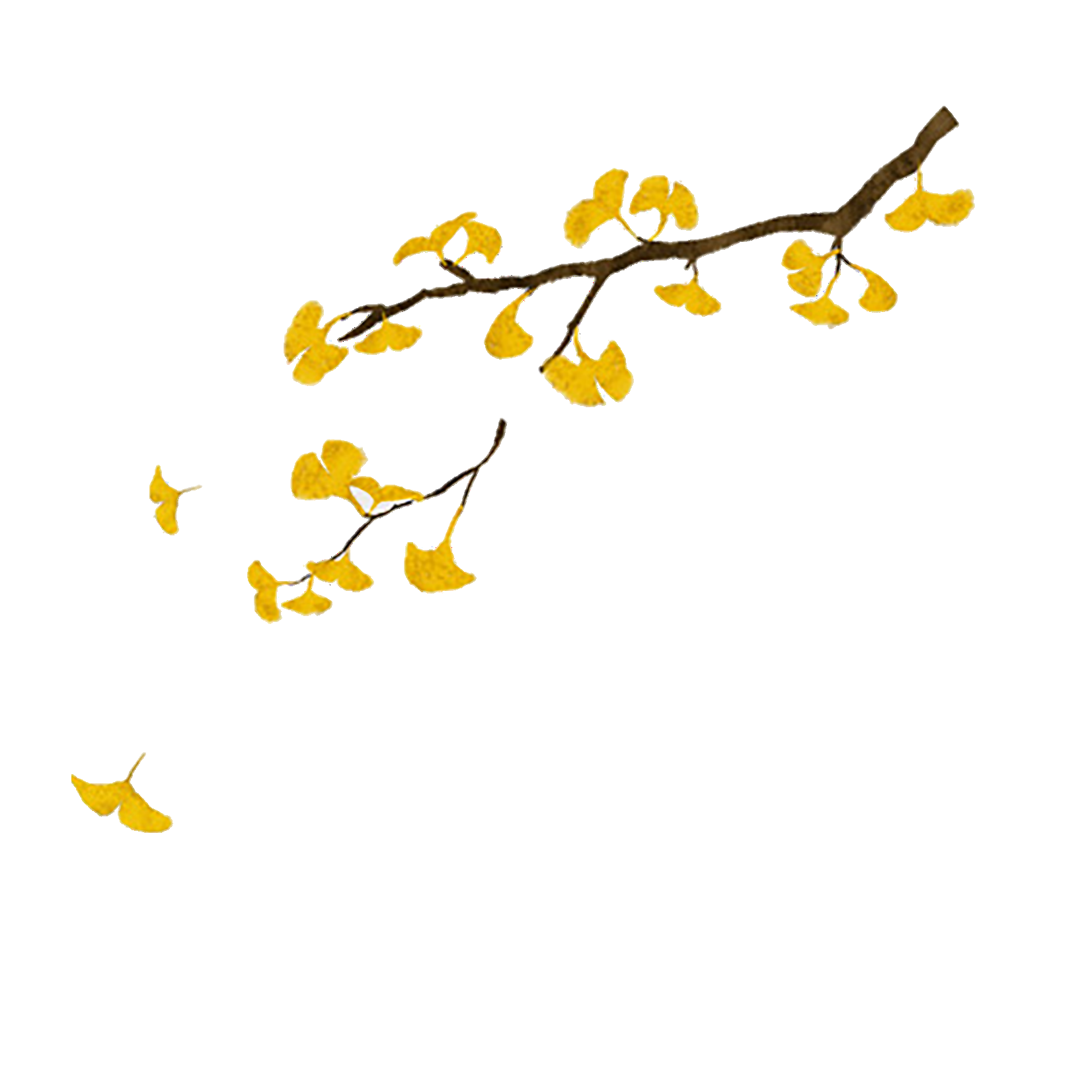 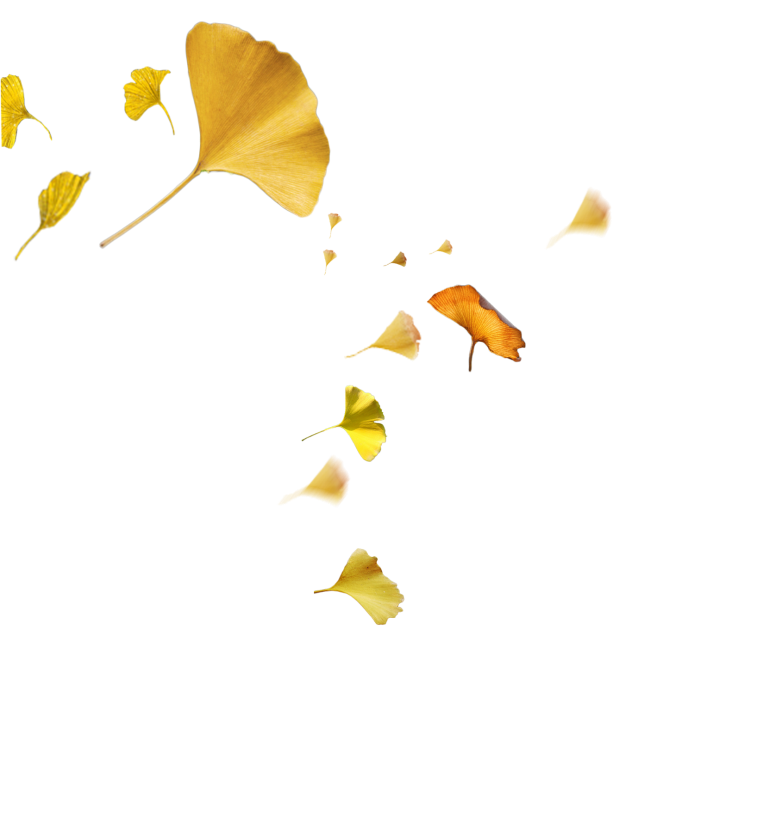 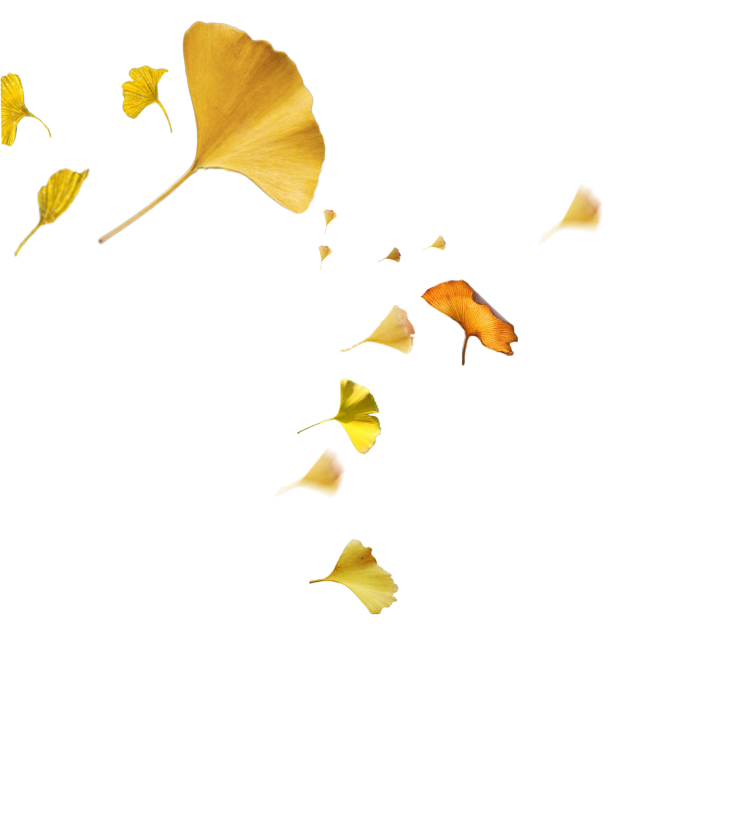 III. TỔNG KẾT
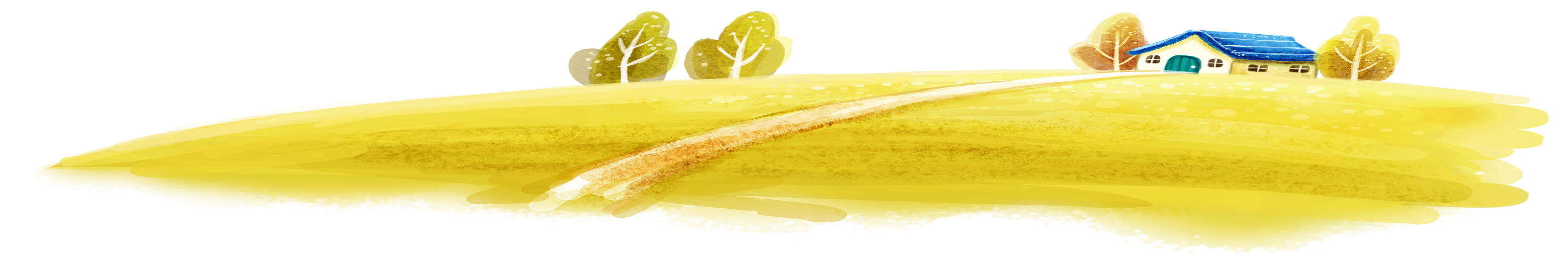 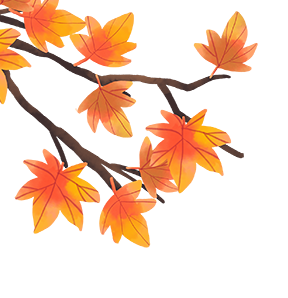 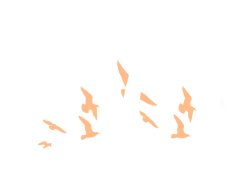 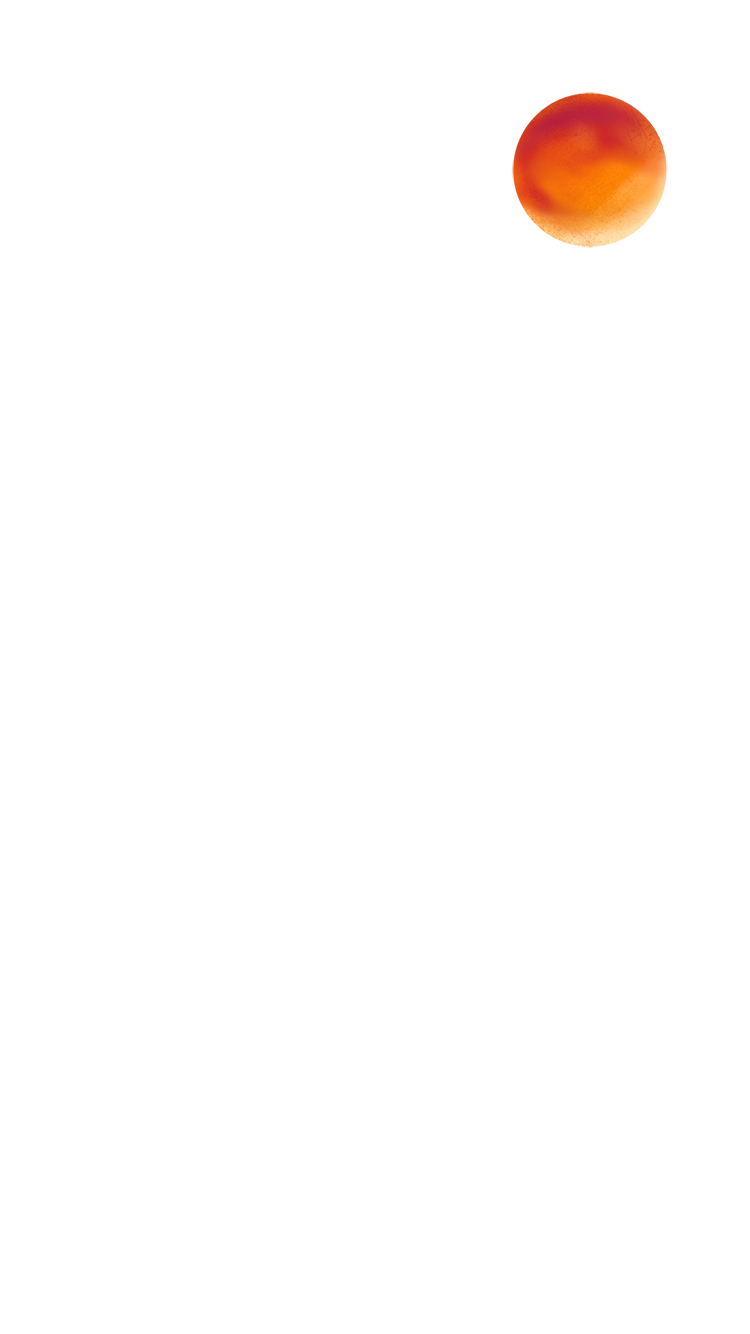 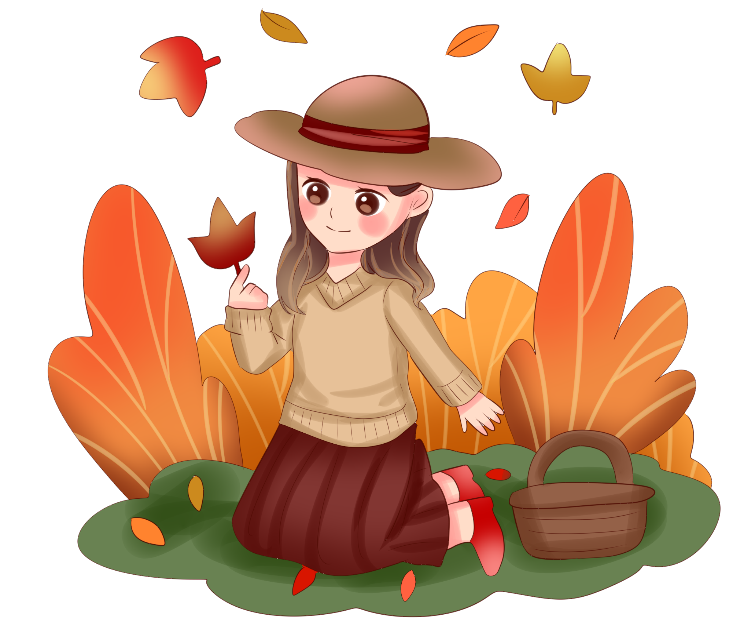 01
Nghệ thuật đặc sắc được thể hiện qua  văn bản .
02
Theo em, nội dung của văn bản là gì?
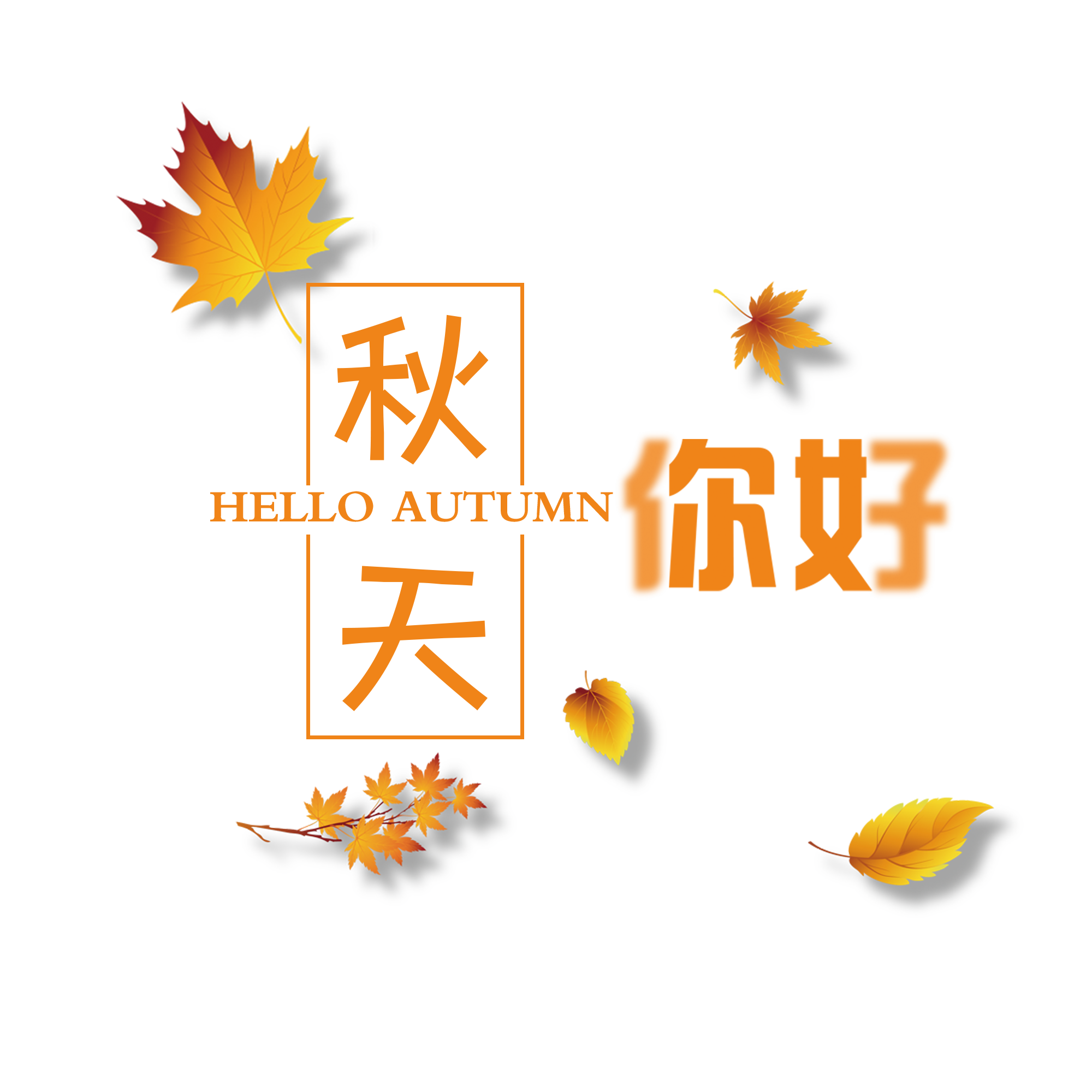 1. Nghệ thuật
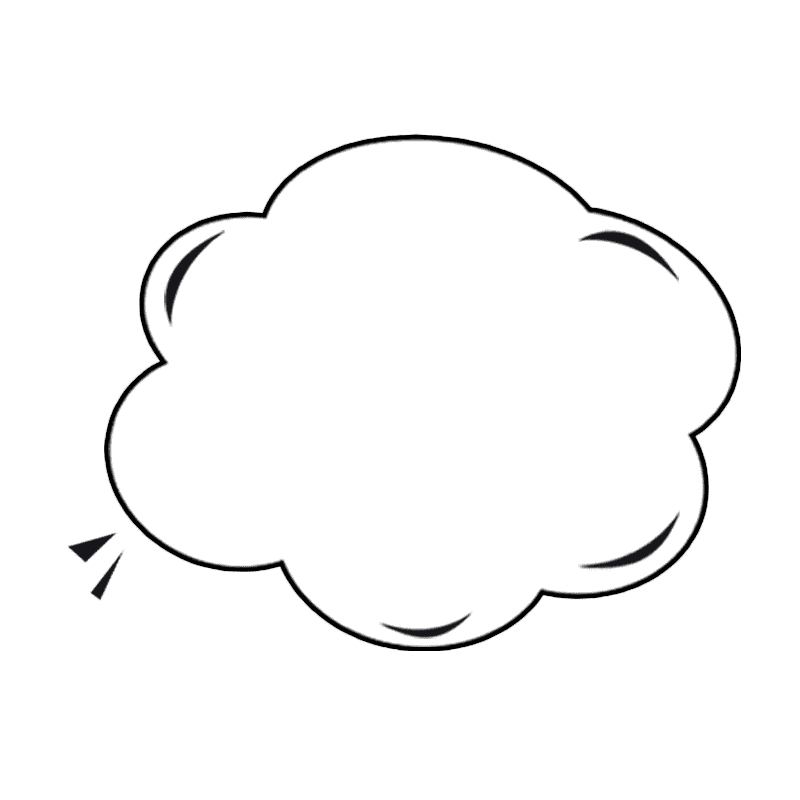 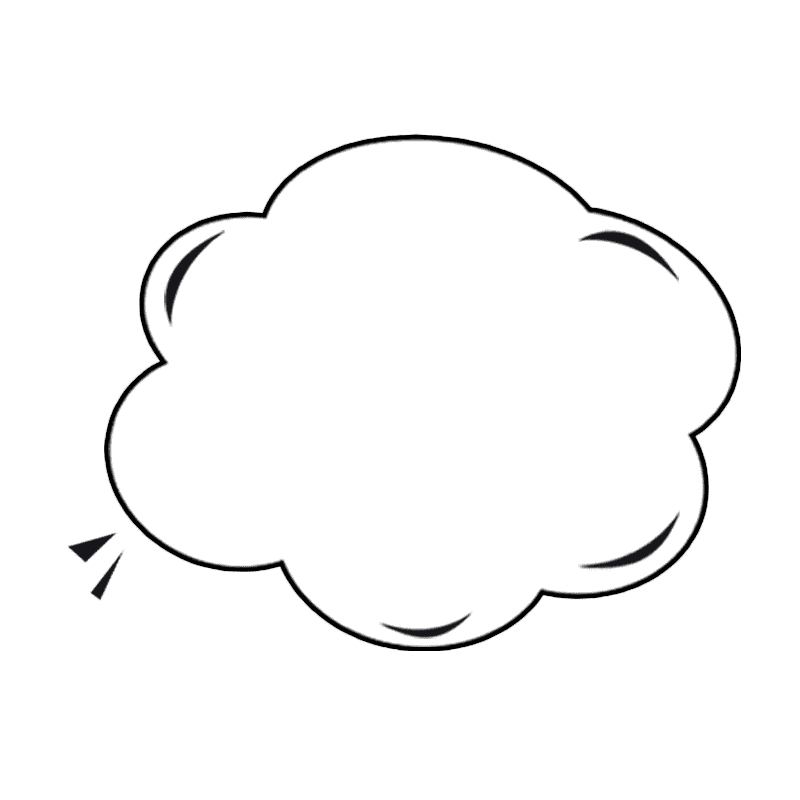 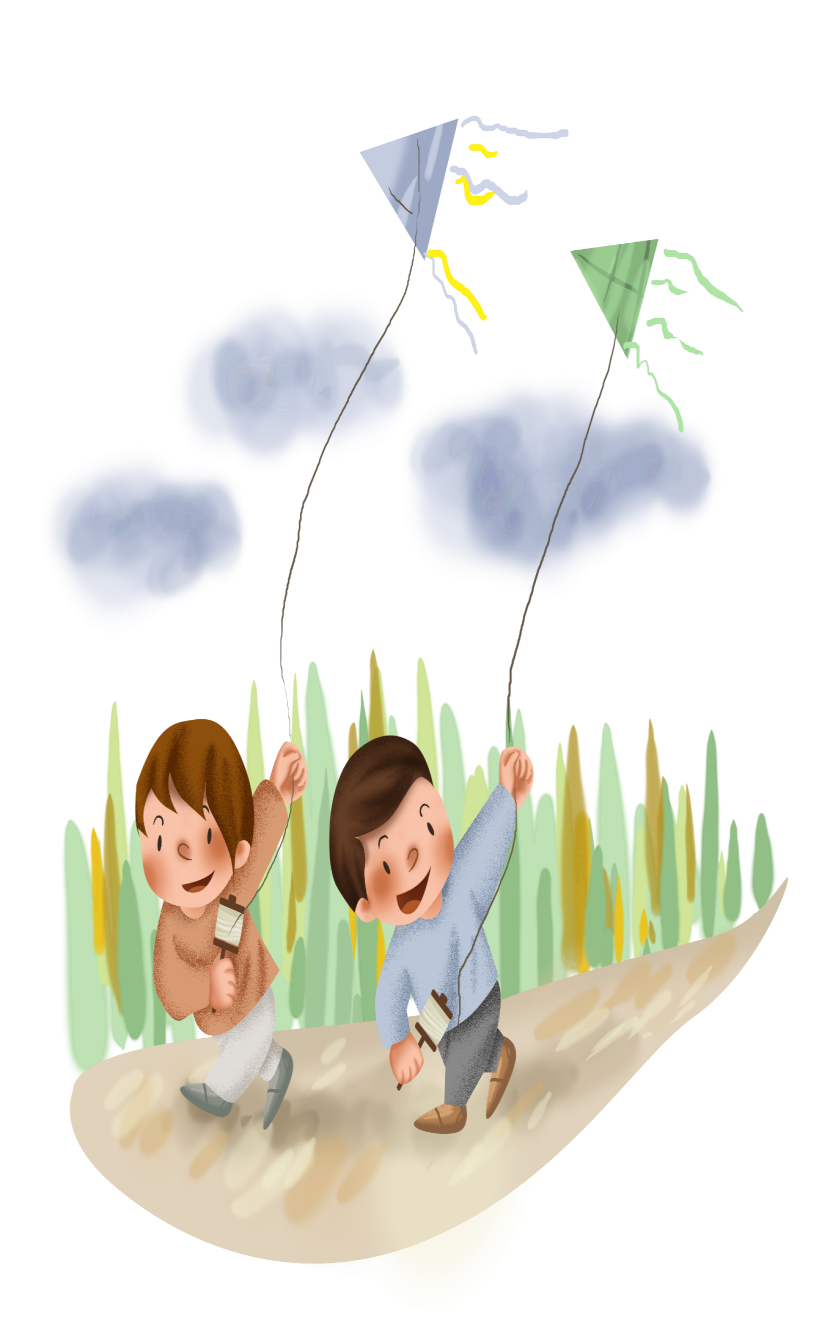 - Tác giả thể hiện cái tôi tinh tế, nhạy cảm và giàu tình yêu thương.
-Văn bản tự sự trữ tình, miêu tả sâu sắc. Câu chữ đơn giản mà đẹp lạ thường
01
02
Qua đó,thể hiện  tình cảm yêu mến đối với người nghèo.
Tác phẩm bày tỏ cảm xúc sâu sắc về kỉ niệm đẹp giàn phơi trước sân.
2. Nội dung
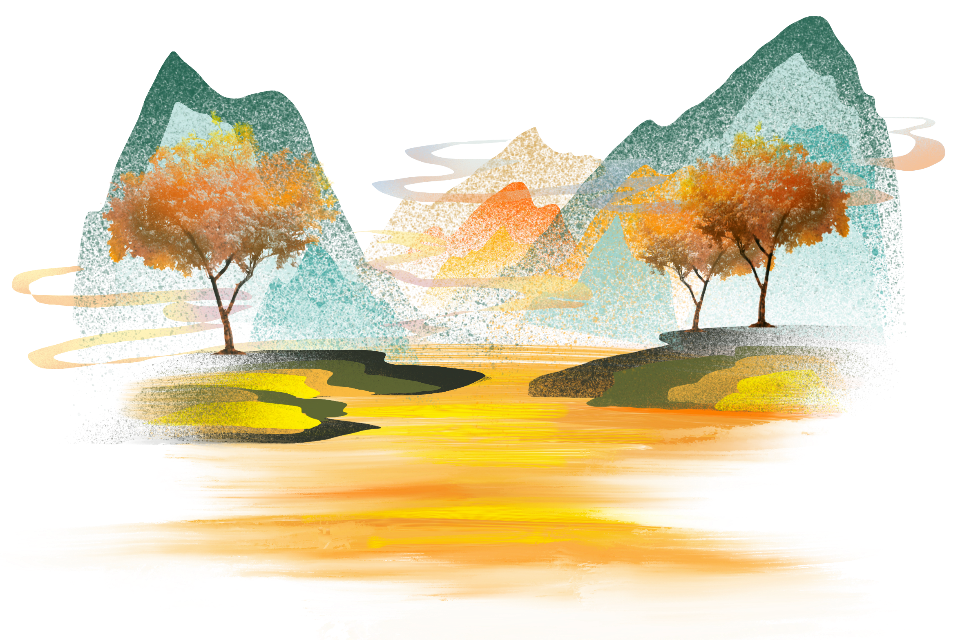 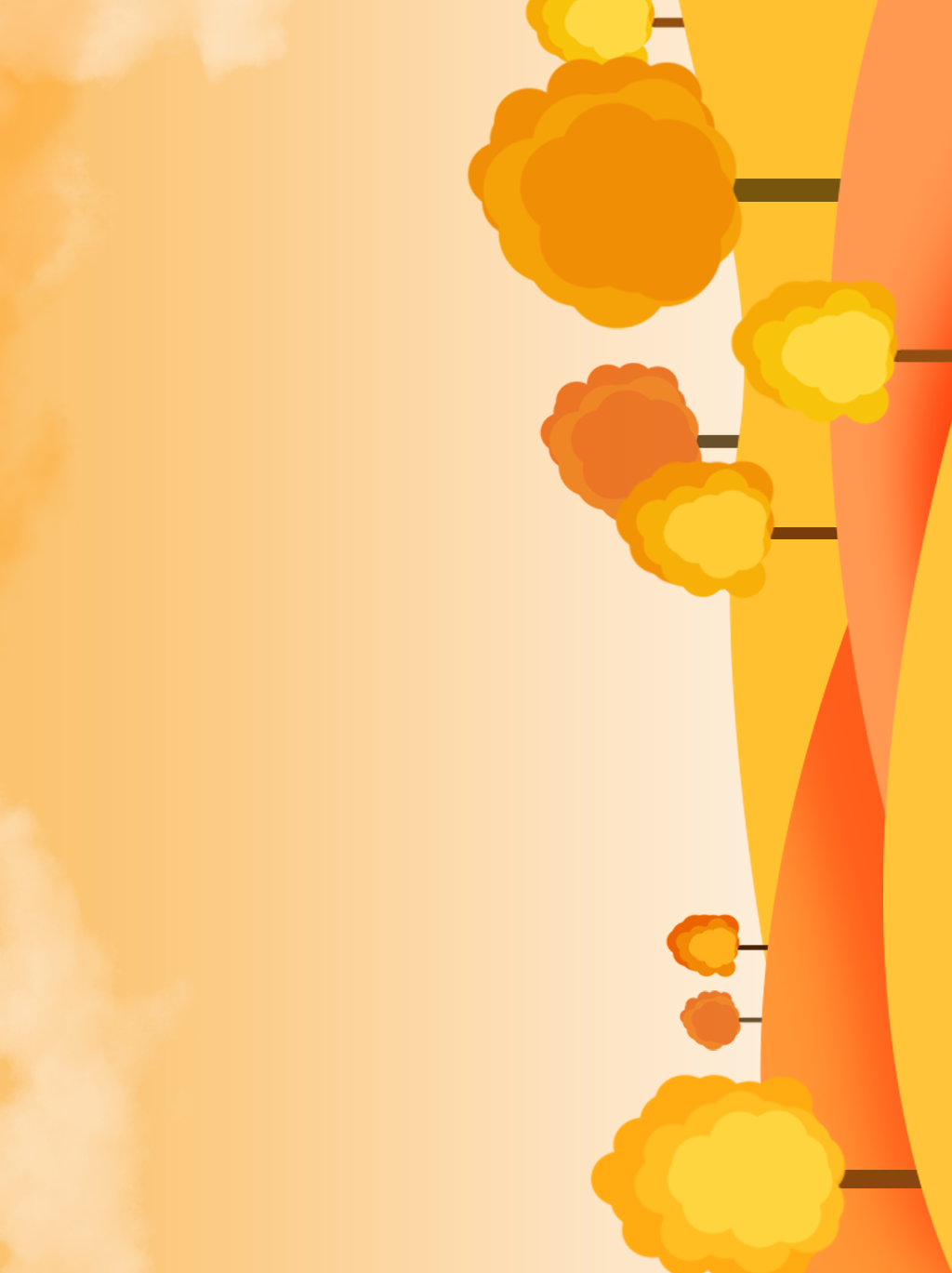 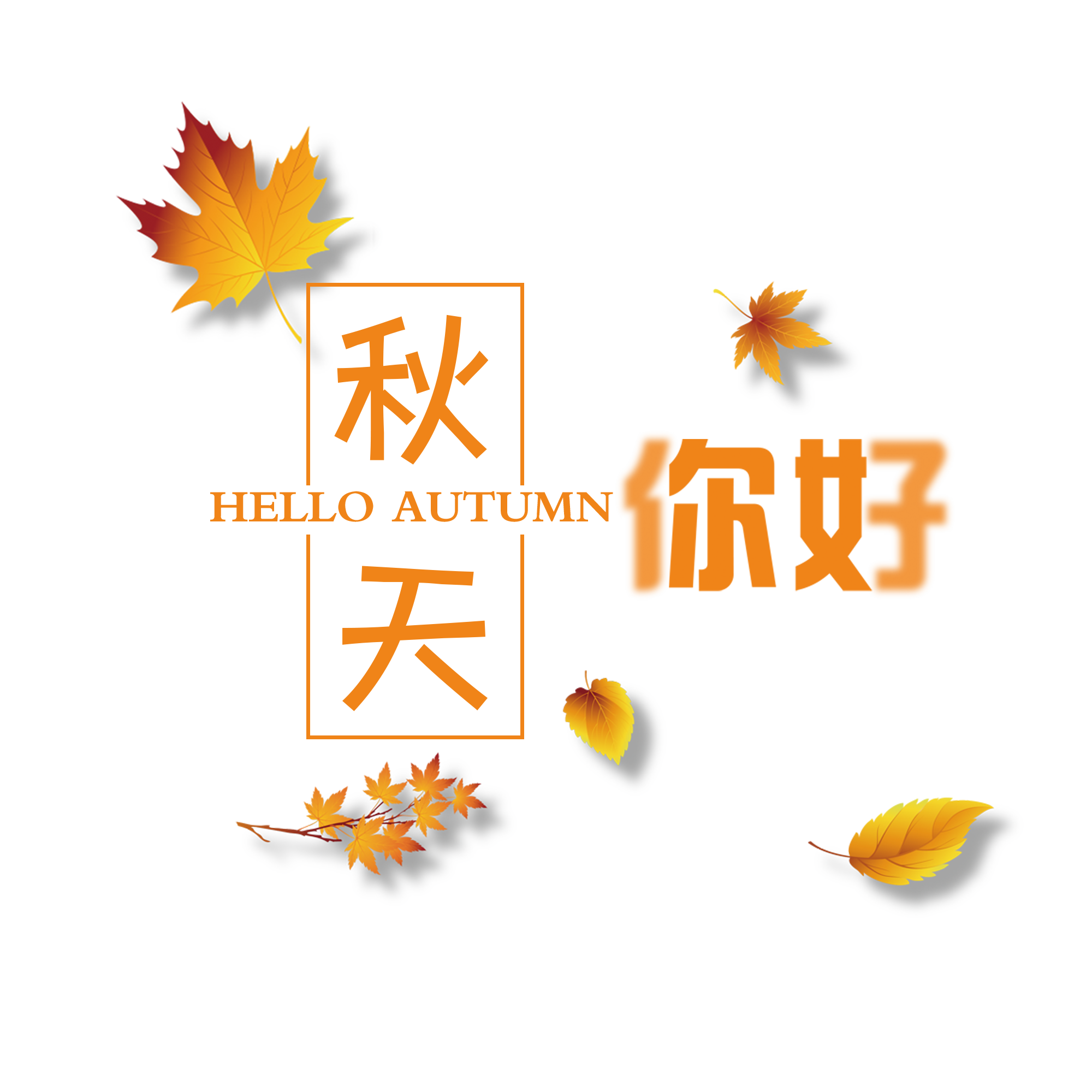 IV. LUYỆN TẬP
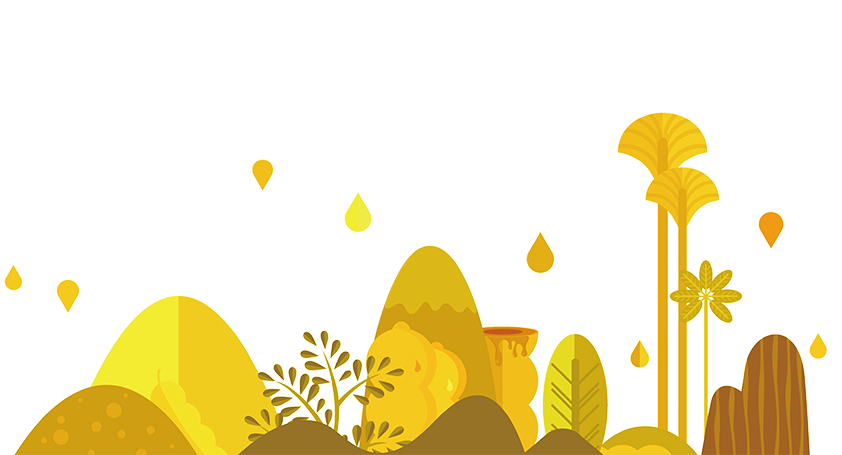 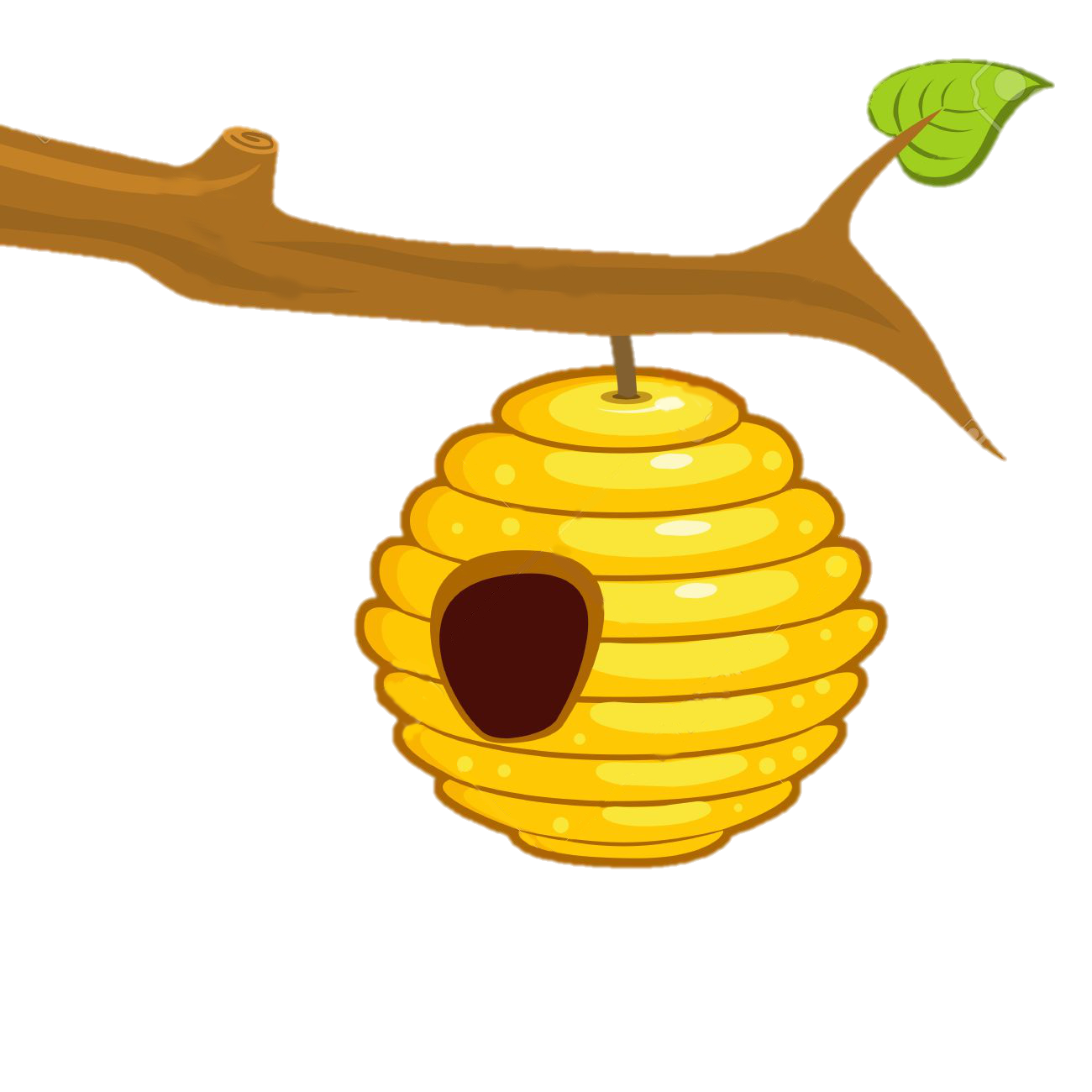 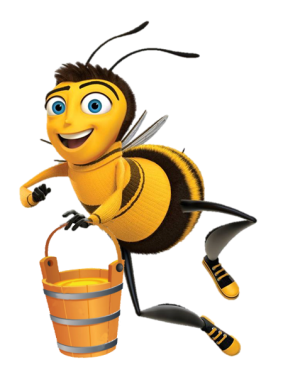 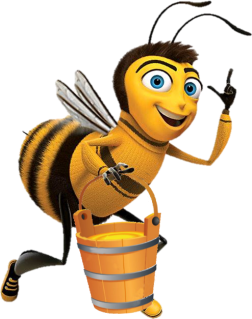 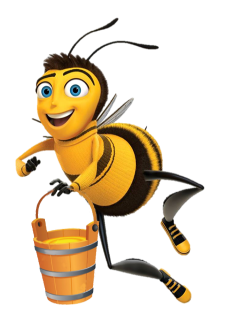 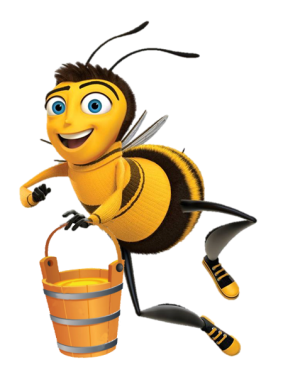 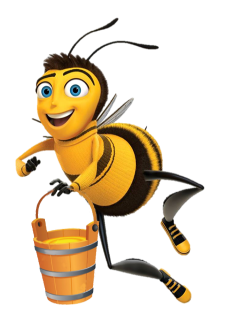 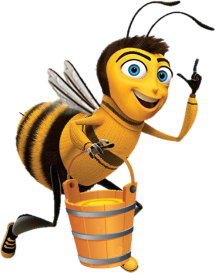 TRÒ CHƠI ONG VỀ TỔ
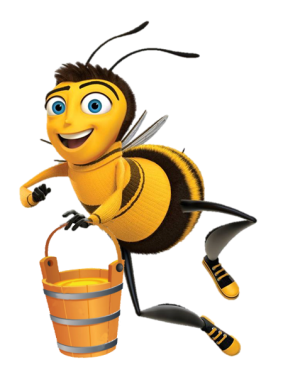 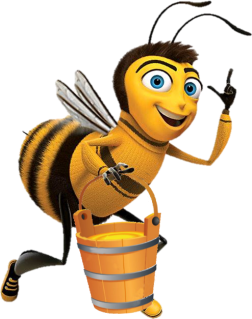 Chơi
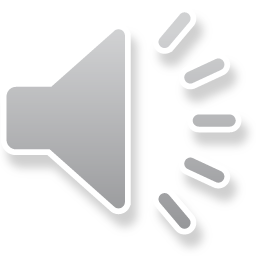 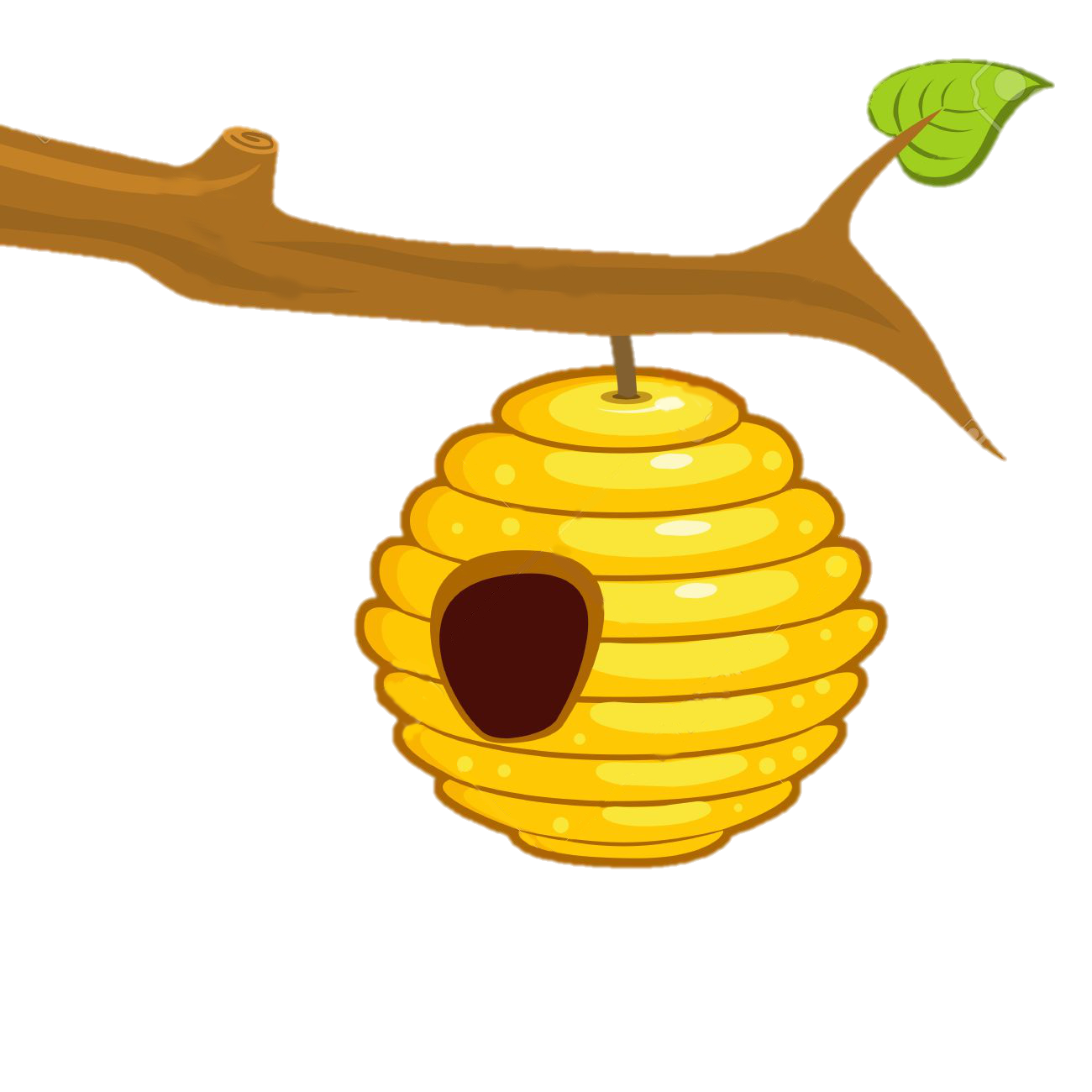 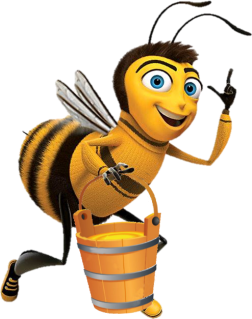 1
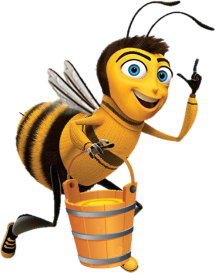 3
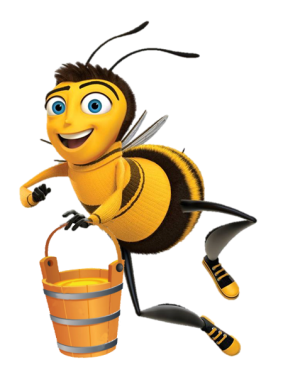 7
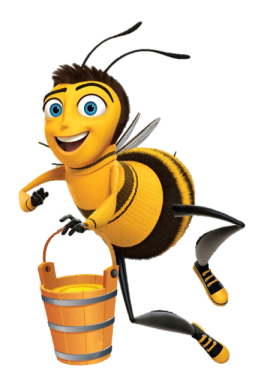 2
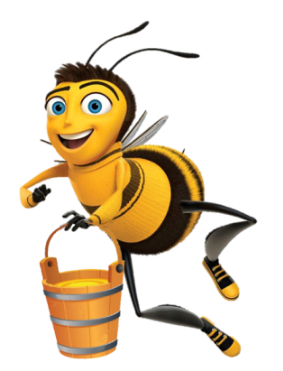 9
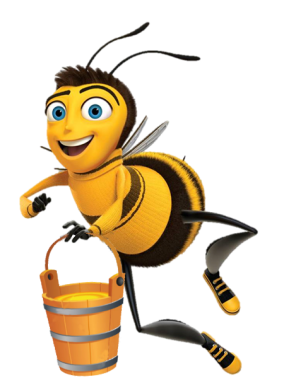 4
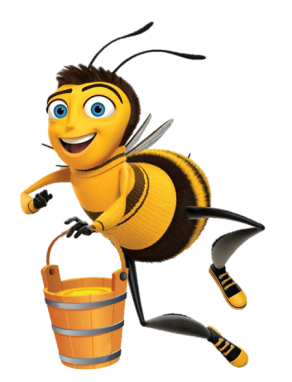 6
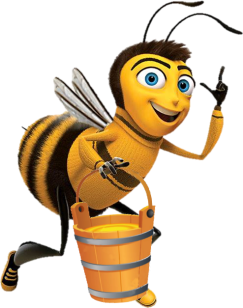 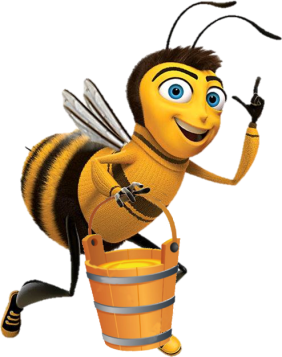 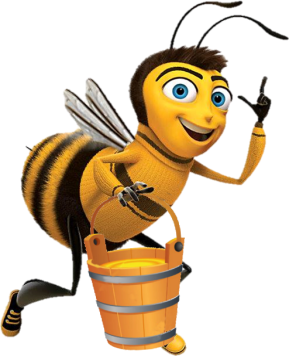 10
8
5
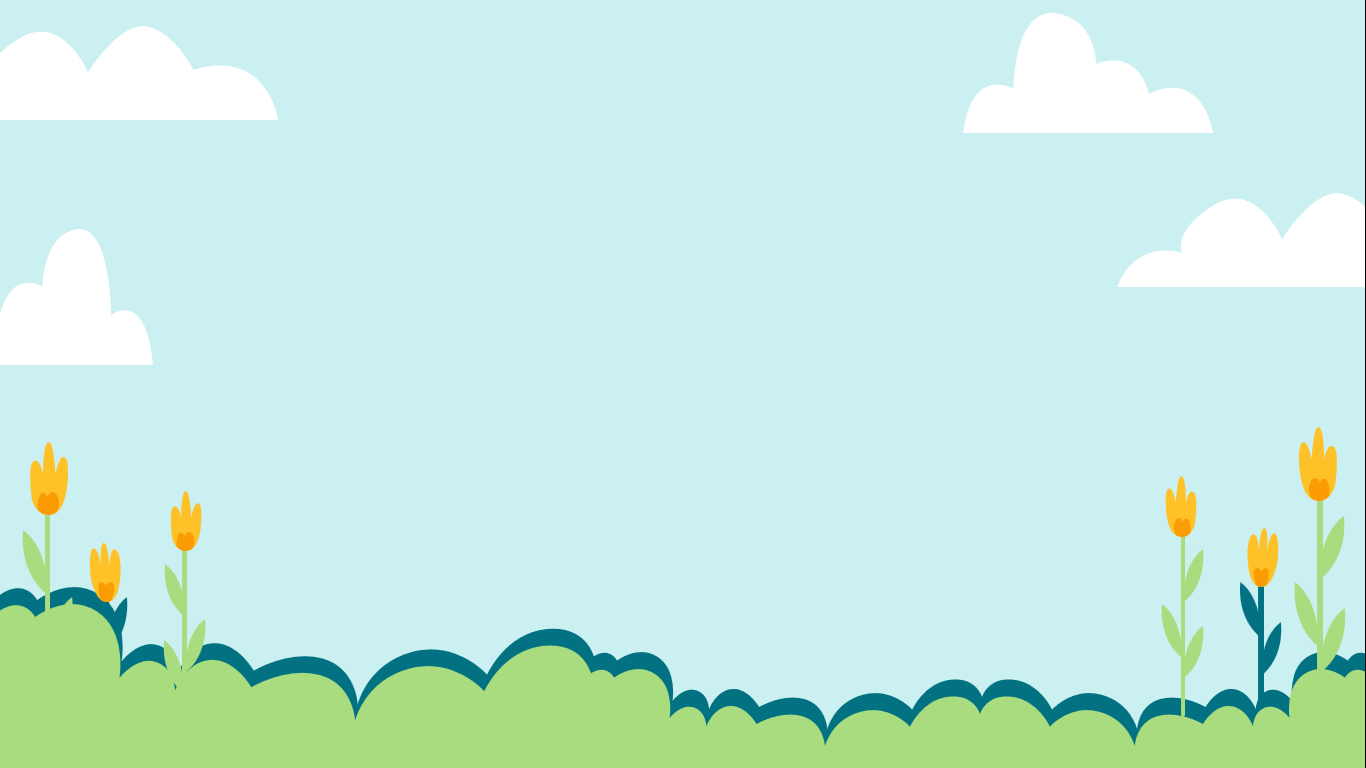 1. Văn bản Mùa phơi sân trước của tác giả nào?
A. Nguyễn Ngọc Tư
B. Vũ Bằng
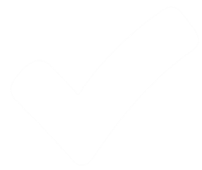 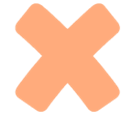 C. Y Phương
D. Thạch Lam
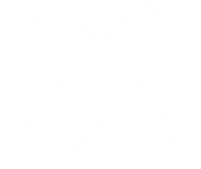 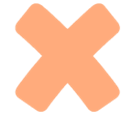 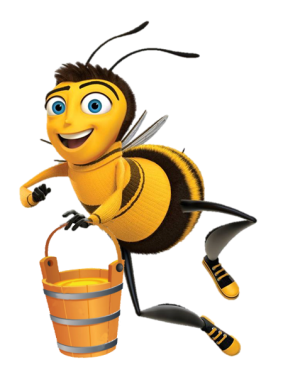 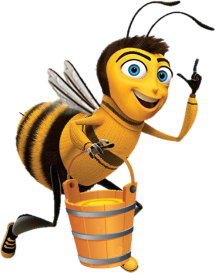 Quay lại
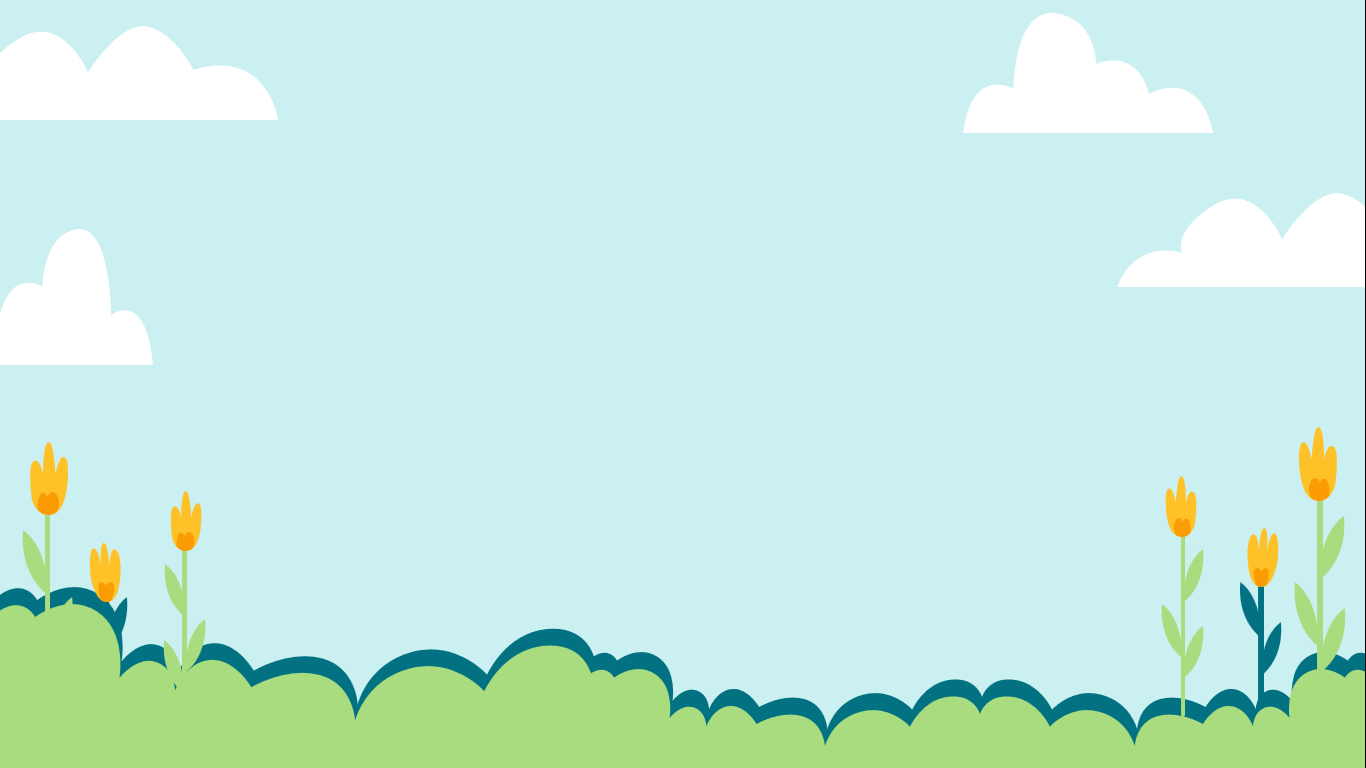 2. Văn bản Mùa phơi sân trước được viết theo thể loại nào?
A. Phóng sự
B. Tản văn
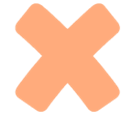 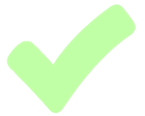 C. Du kí
D. Tùy bút
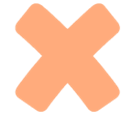 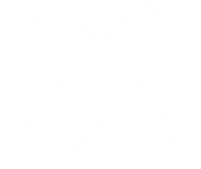 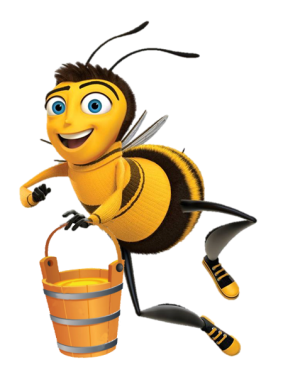 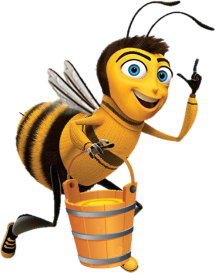 Quay lại
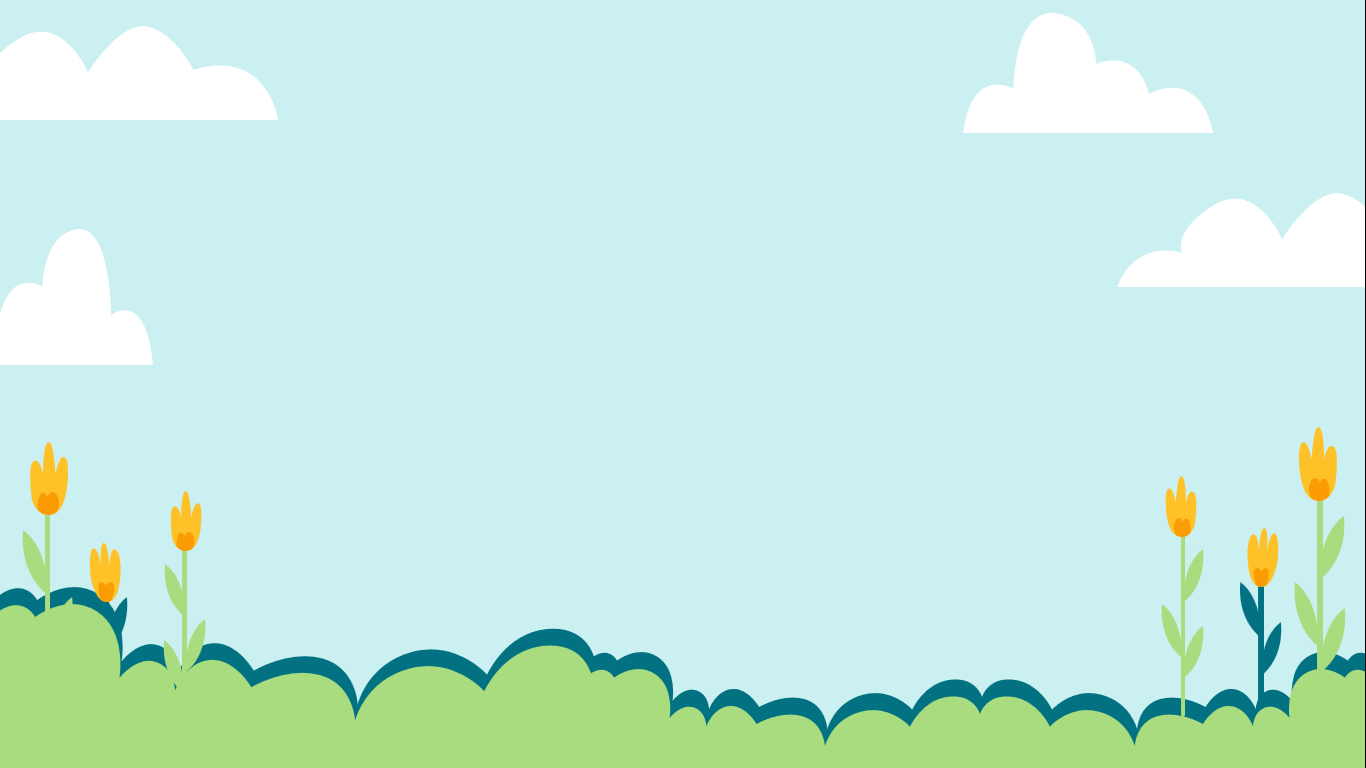 3. Văn bản Mùa phơi sân trước sử dụng phương thức biểu đạt nào?
A. Biểu cảm, tự sự, miêu tả.
B. Tự sự, thuyết minh, nghị luận.
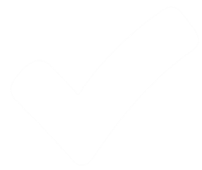 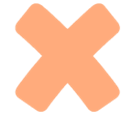 D. Nghị luận, thuyết minh, biểu cảm
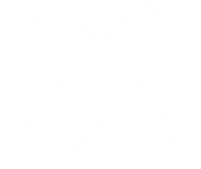 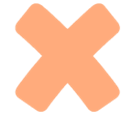 C. Miêu tả, tự sự, thuyết minh.
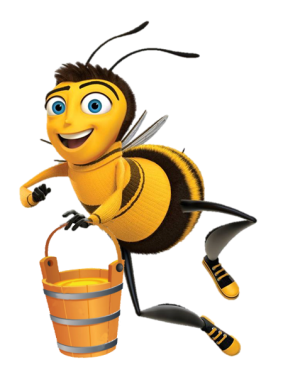 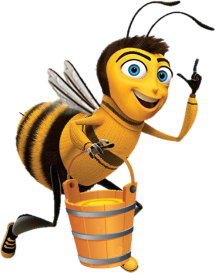 Quay lại
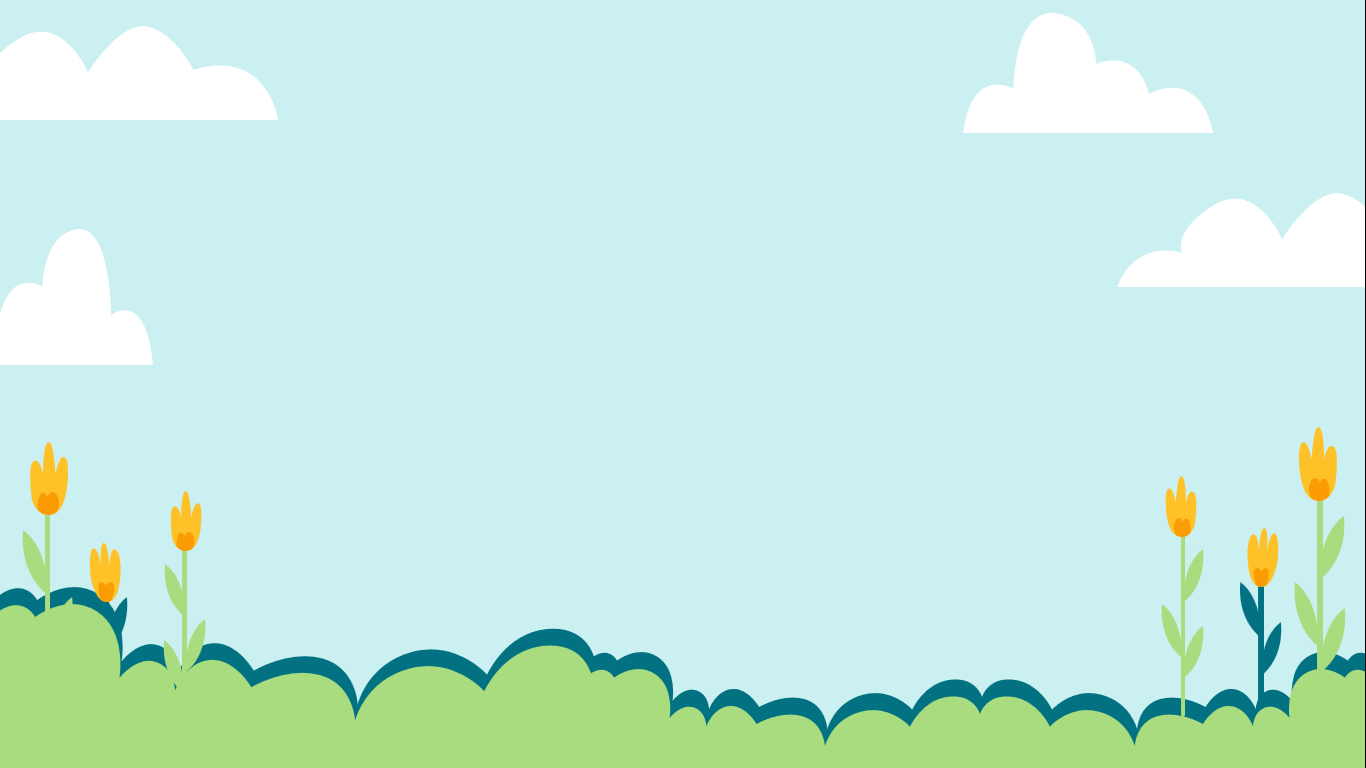 4. Đến Chạp trong văn bản Mùa phơi sân trước là tháng mấy?
A. Tháng chín
B. Tháng mười
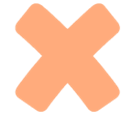 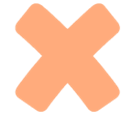 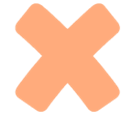 C. Tháng mười hai
D. Tháng mười một
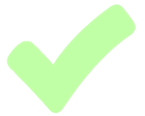 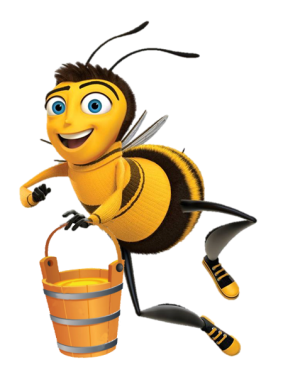 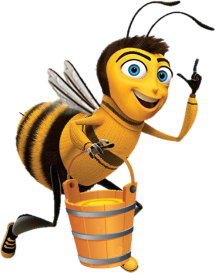 Quay lại
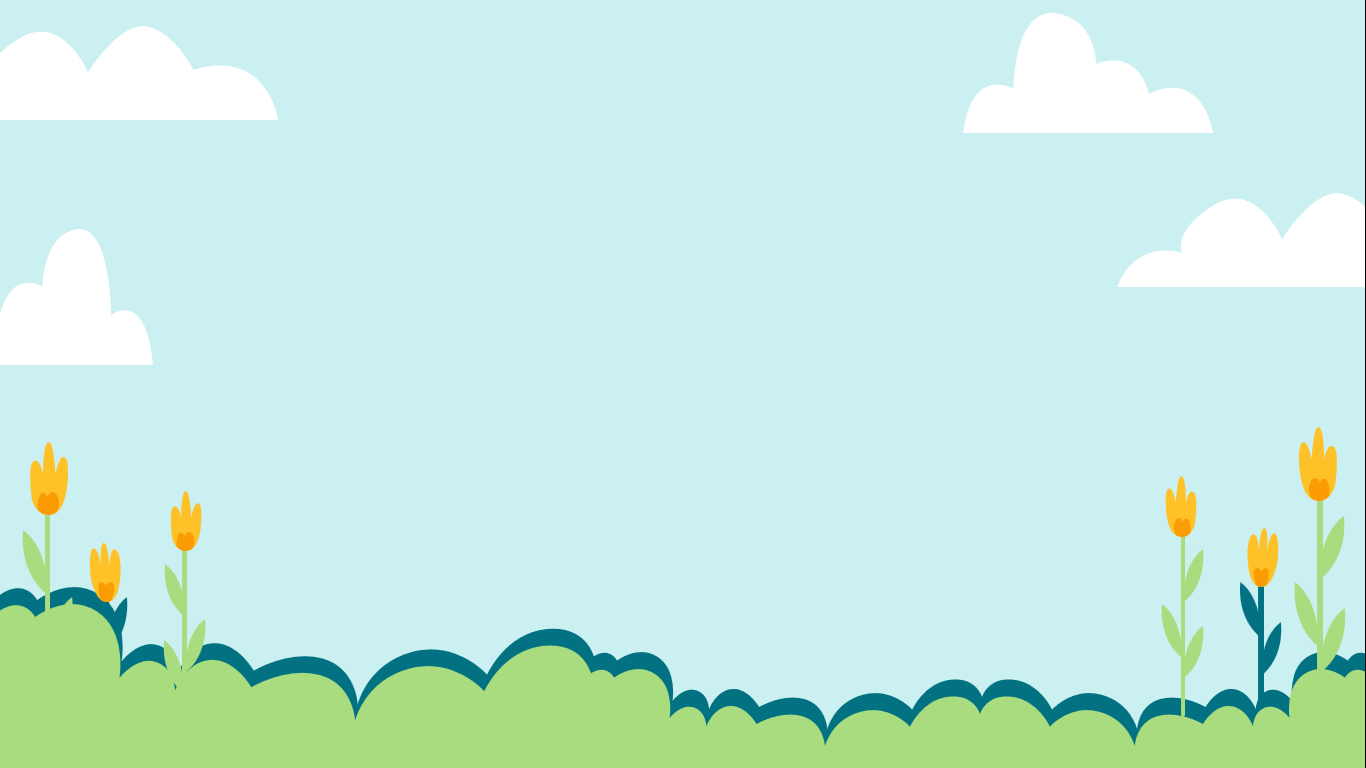 5. Cái giàn trước nhà, suốt sáu tháng mưa, sân chìm trong nước dùng để phơi gì?
A. Phơi cám mốc, bột gạo thừa, mỡ cơm nguội, dừa khô dùng để nhen lửa…
B. Phơi củi, hay gối, chiếu.
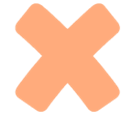 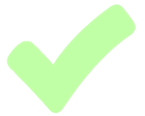 D. Chuối khô, chuối xiêm, cá khô,...
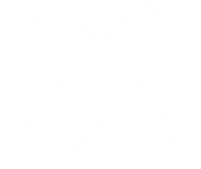 C.  Bánh phồng vừa quệt xong, củ kiệu mới trộn đường xong, mứt gừng mới ngào nửa lửa.
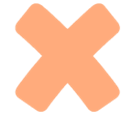 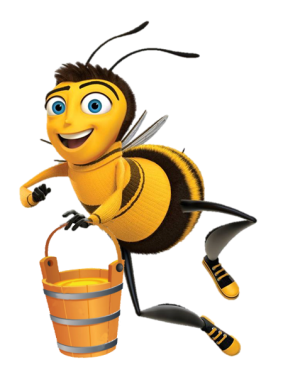 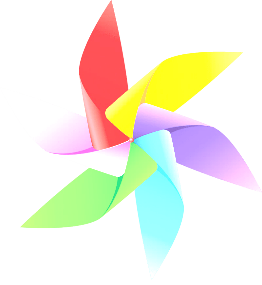 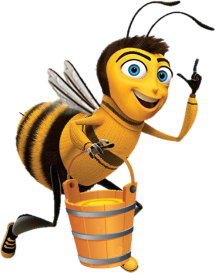 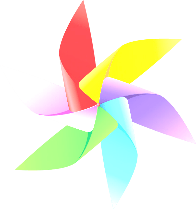 Quay lại
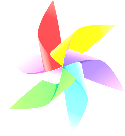 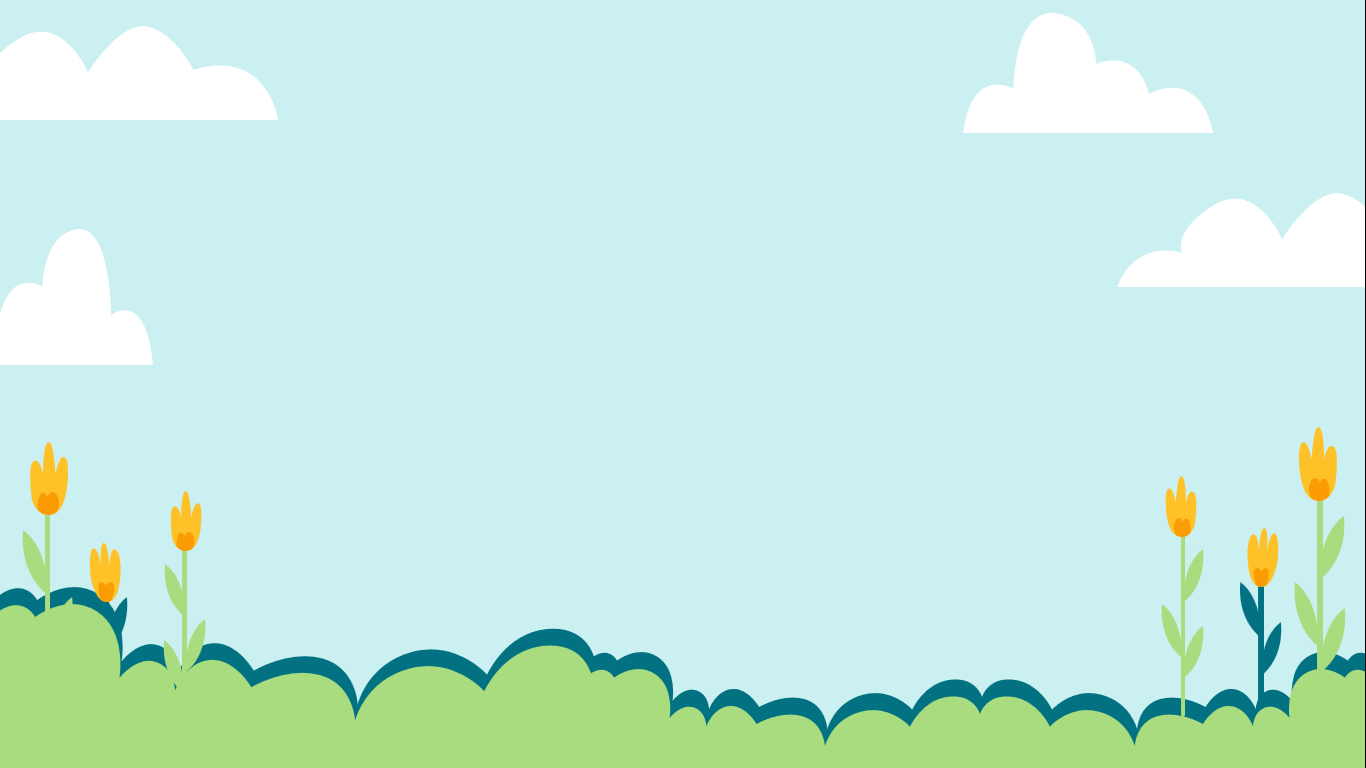 6. Những ngày hửng nắng, trên giàn phơi thường dùng để phơi gì?
A. Phơi củi, hay gối, chiếu.
B. Chuối khô, chuối xiêm, cá khô,...
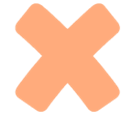 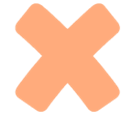 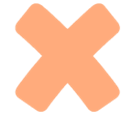 C. Bánh phồng vừa quẹt xong, củ kiệu mới trộn đường xong, mứt gừng mới ngào nửa lửa
D. Phơi cám mốc, bột gạo thừa, mớ cơm nguội, dừa khô dùng để nhen lửa…
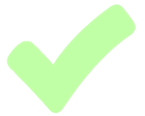 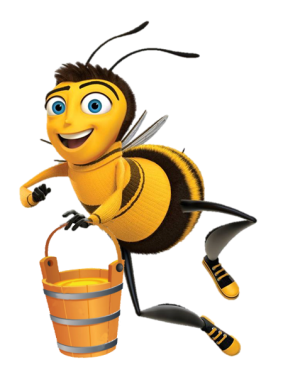 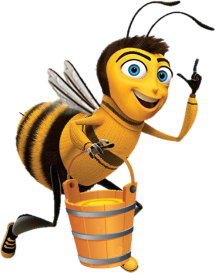 Quay lại
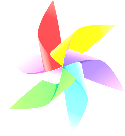 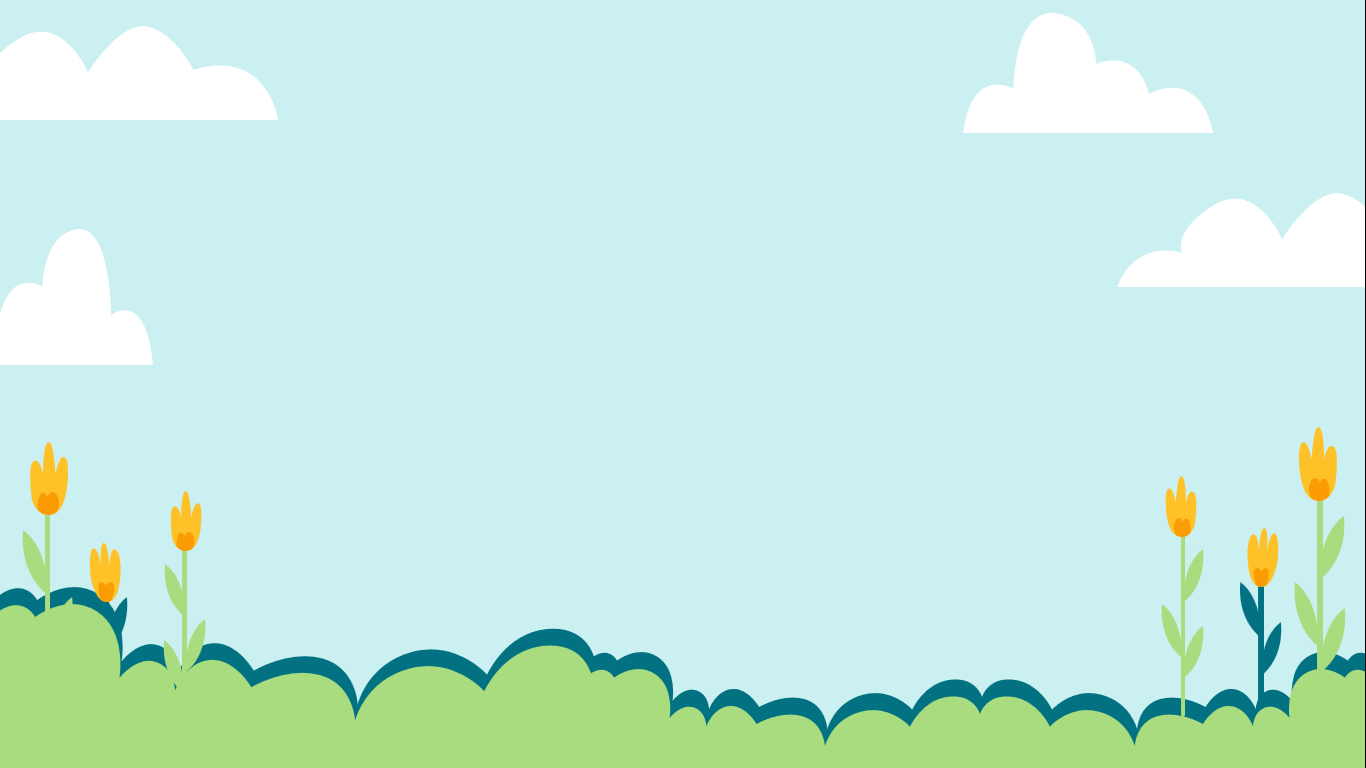 7. Trong văn bản Mùa phơi sân trước, theo tác giả, thời gian nào thì giàn phơi bận rộn nhất?
A. Đầu năm
B. Giữa năm
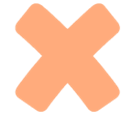 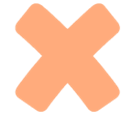 C. Giữa năm và cuối năm
D. Cuối năm
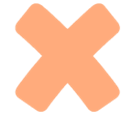 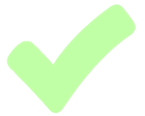 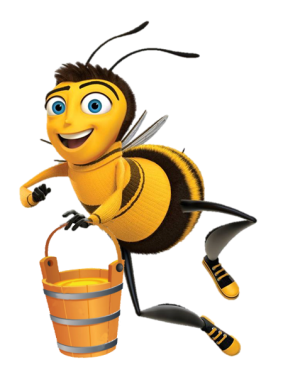 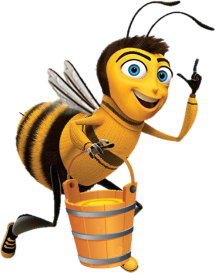 Quay lại
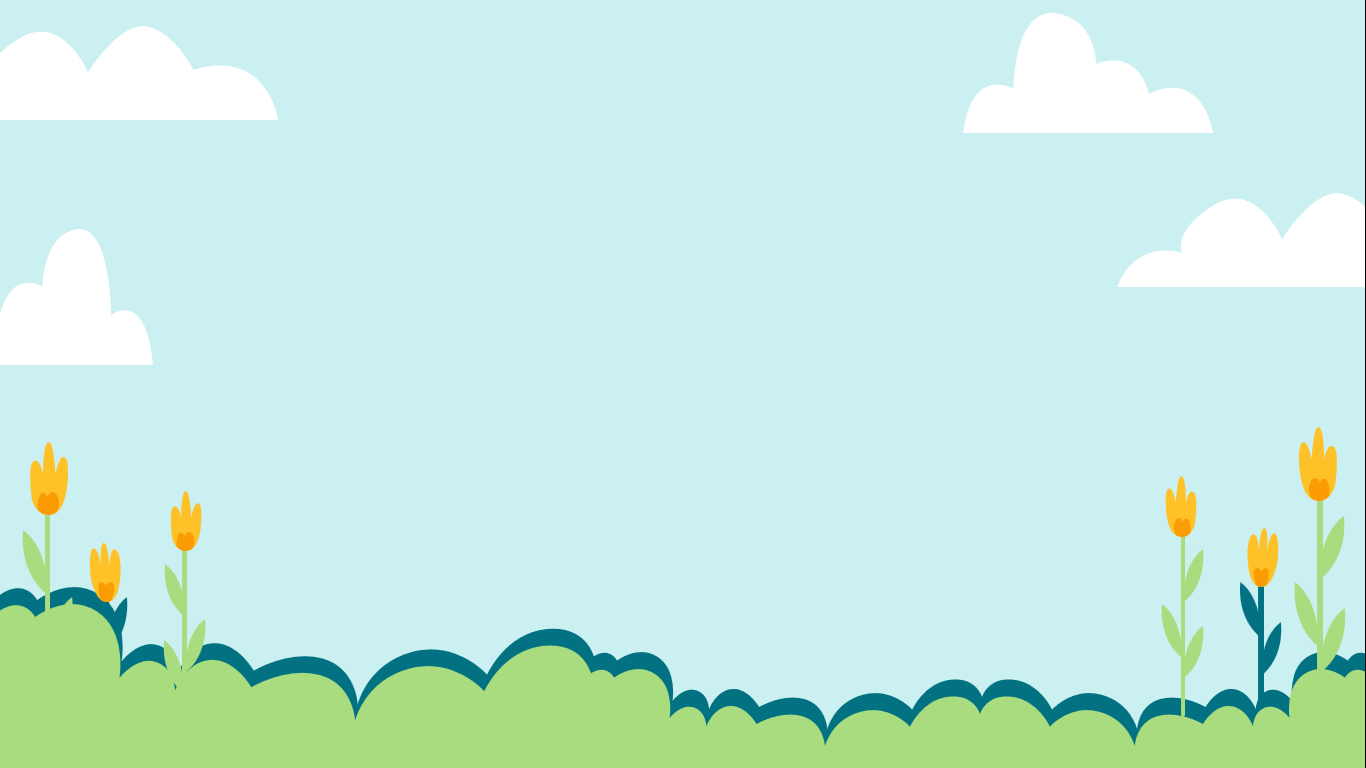 8. Trong văn bản Mùa phơi sân trước, theo tác giả, mùa Chạp người ta hay ép loại quả nào?
A. Ép mít khô
B. Ép me
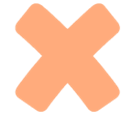 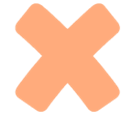 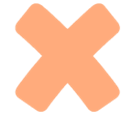 C. Ép chuối khô
D. Ép dừa khô
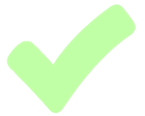 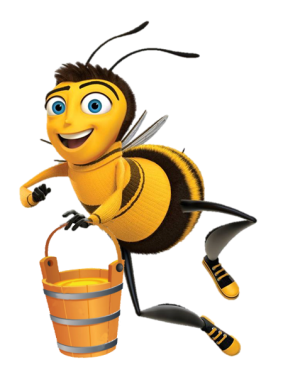 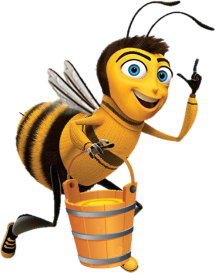 Quay lại
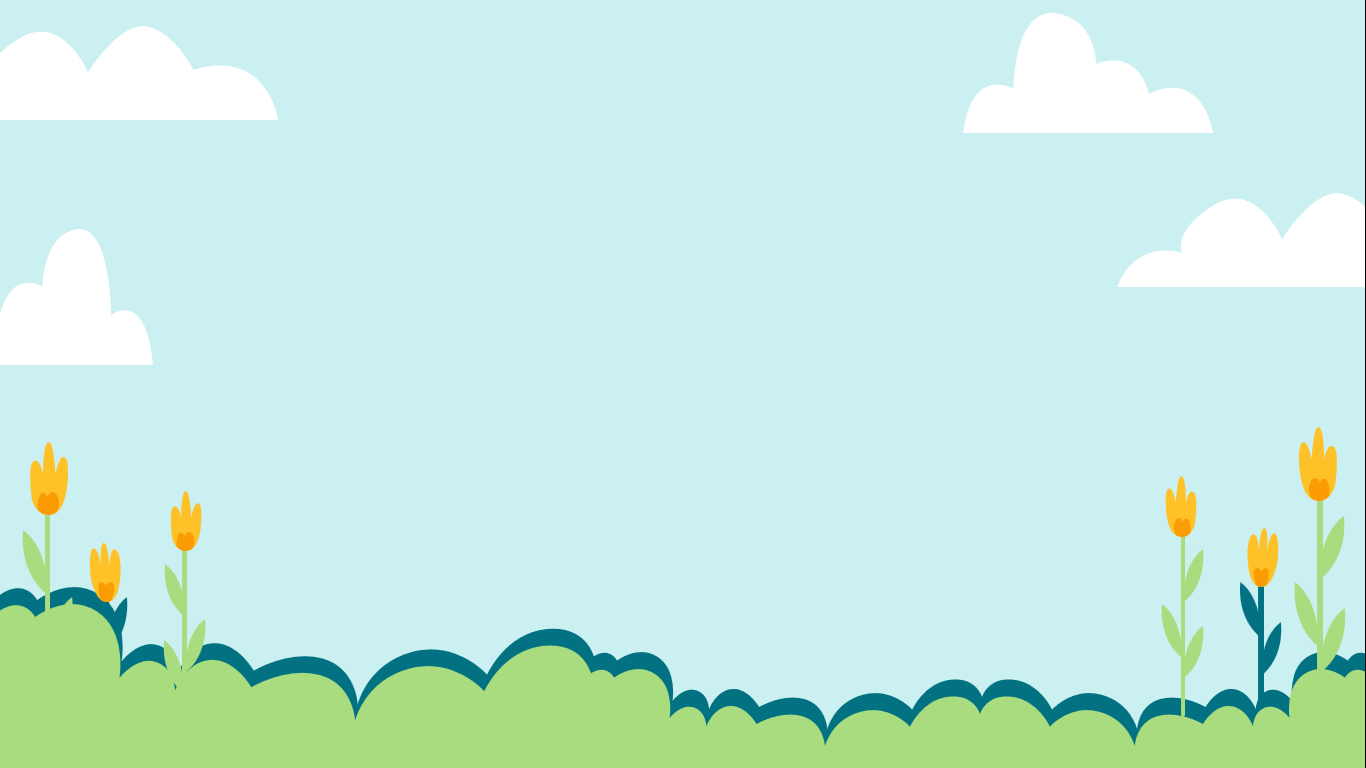 9. Trong văn bản Mùa phơi sân trước, con người được đặt trong mối quan hệ nào?
A. Con người được đặt trong mối quan hệ bình dị, thân thương, đẹp đẽ,…
B. Con người được đặt trong mối quan hệ cá nhân và xã hội.
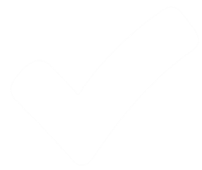 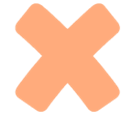 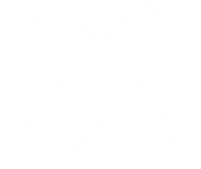 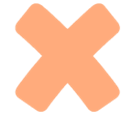 C. Con người được đặt trong mối quan hệ với thiên nhiên.
D. Con người được đặt trong mối quan hệ cá nhân và tập thể.
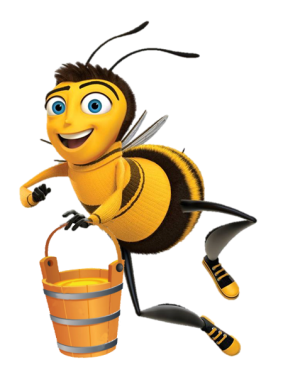 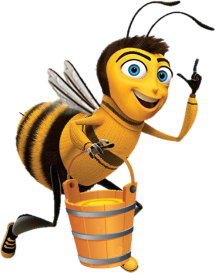 Quay lại
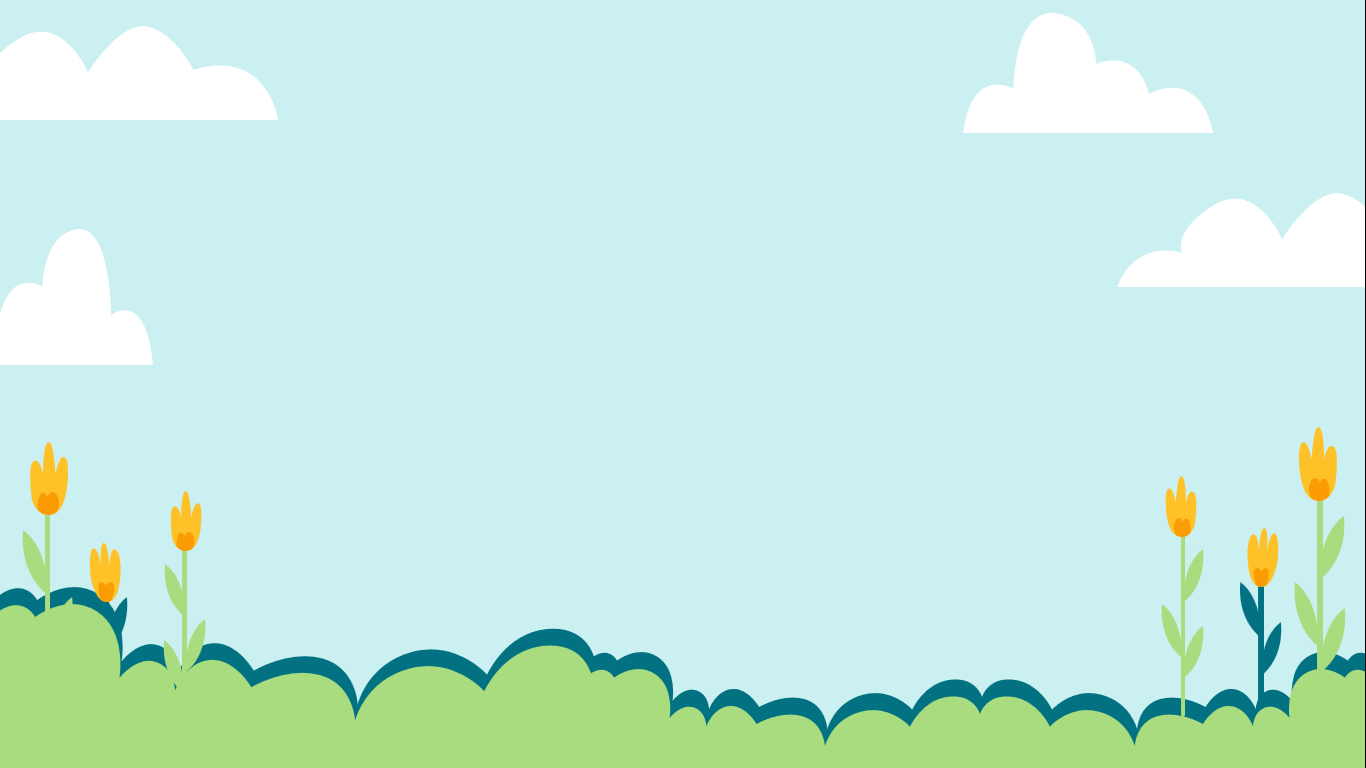 10. Ngôn ngữ được sử dụng trong văn bản Mùa phơi sân trước như thế nào?
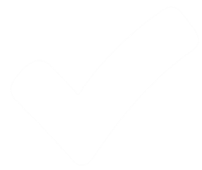 A. Giàu cảm xúc, giàu tính tạo hình kết hợp cùng giọng điệu tâm tình, thủ thỉ.
B. Ngôn ngữ độc đáo, sáng tạo.
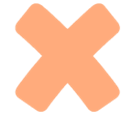 C. Ngôn ngữ, giàu có, điêu luyện.
D. Ngôn ngữ tinh tế, giàu chất thơ.
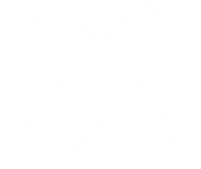 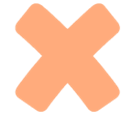 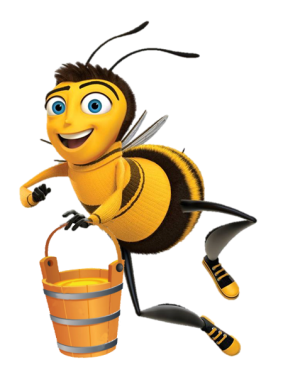 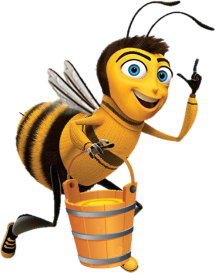 Quay lại
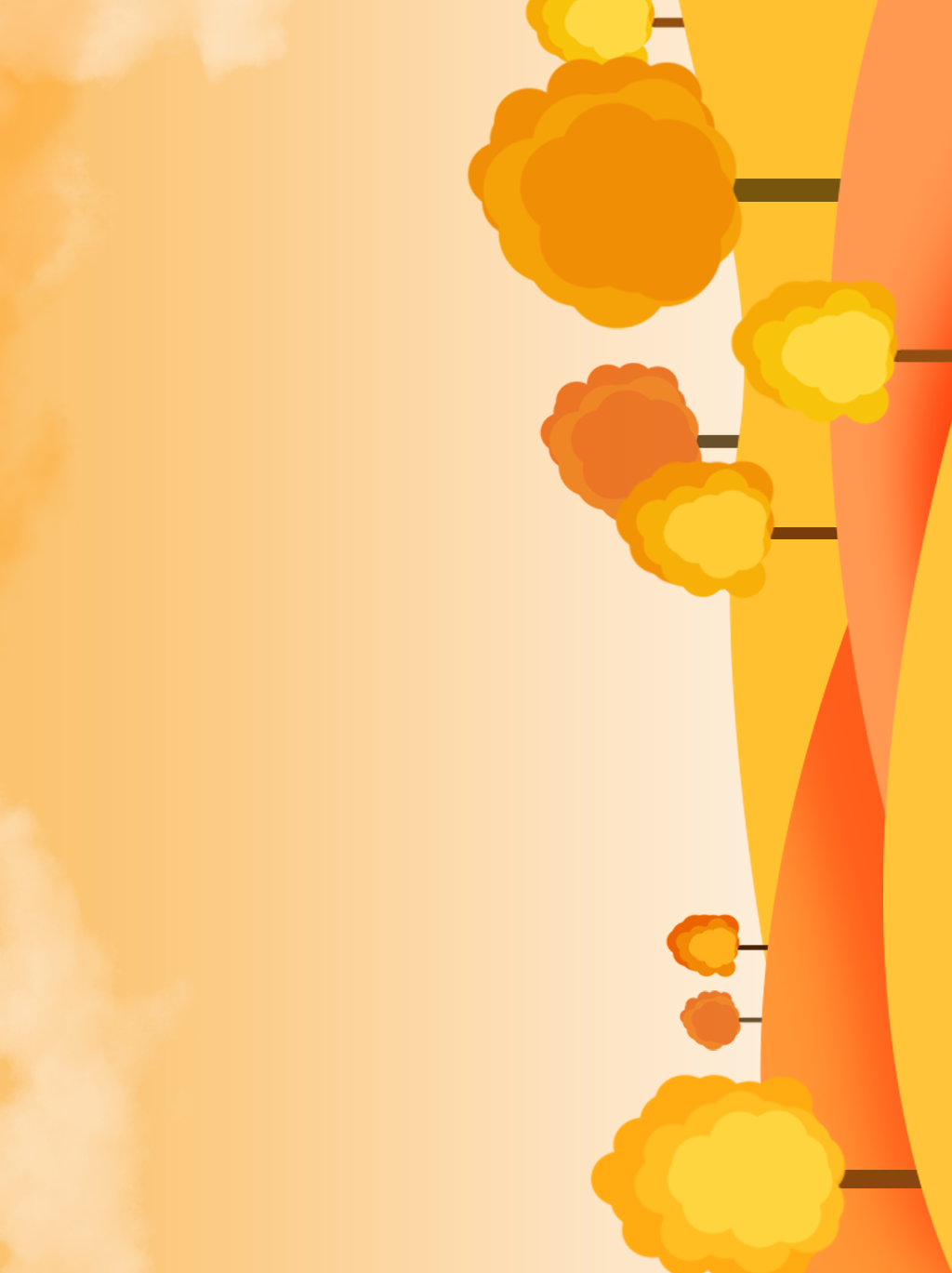 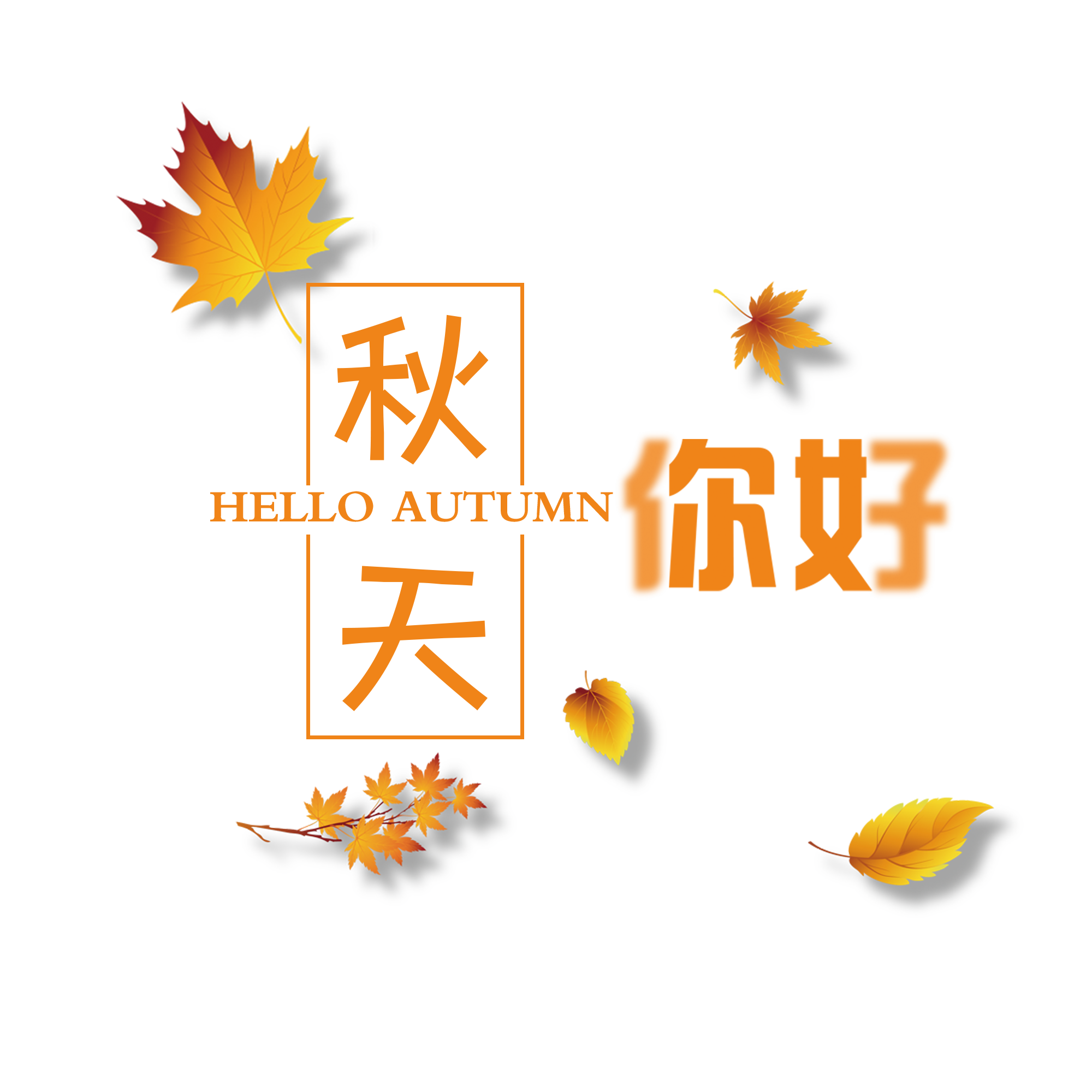 V. VẬN DỤNG

     Hãy viết đoạn văn (khoảng 5 đến 7 câu) bày tỏ cảm xúc của em đối với những món ăn mang hương vị quê hương vào dịp Tết.
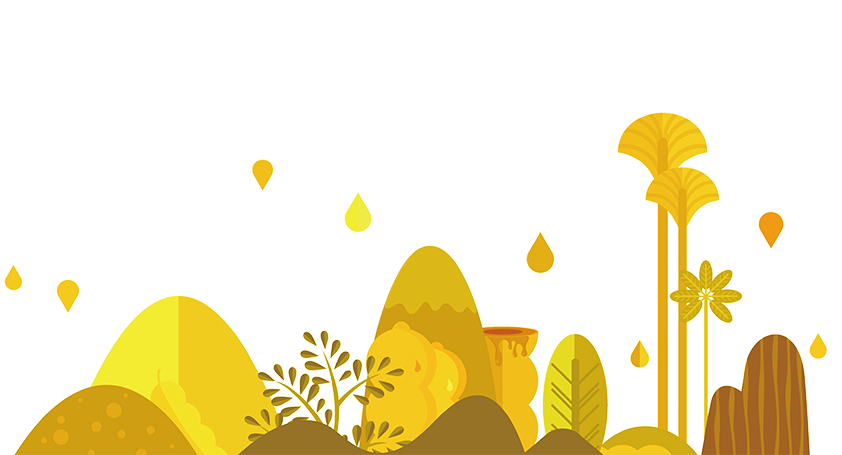 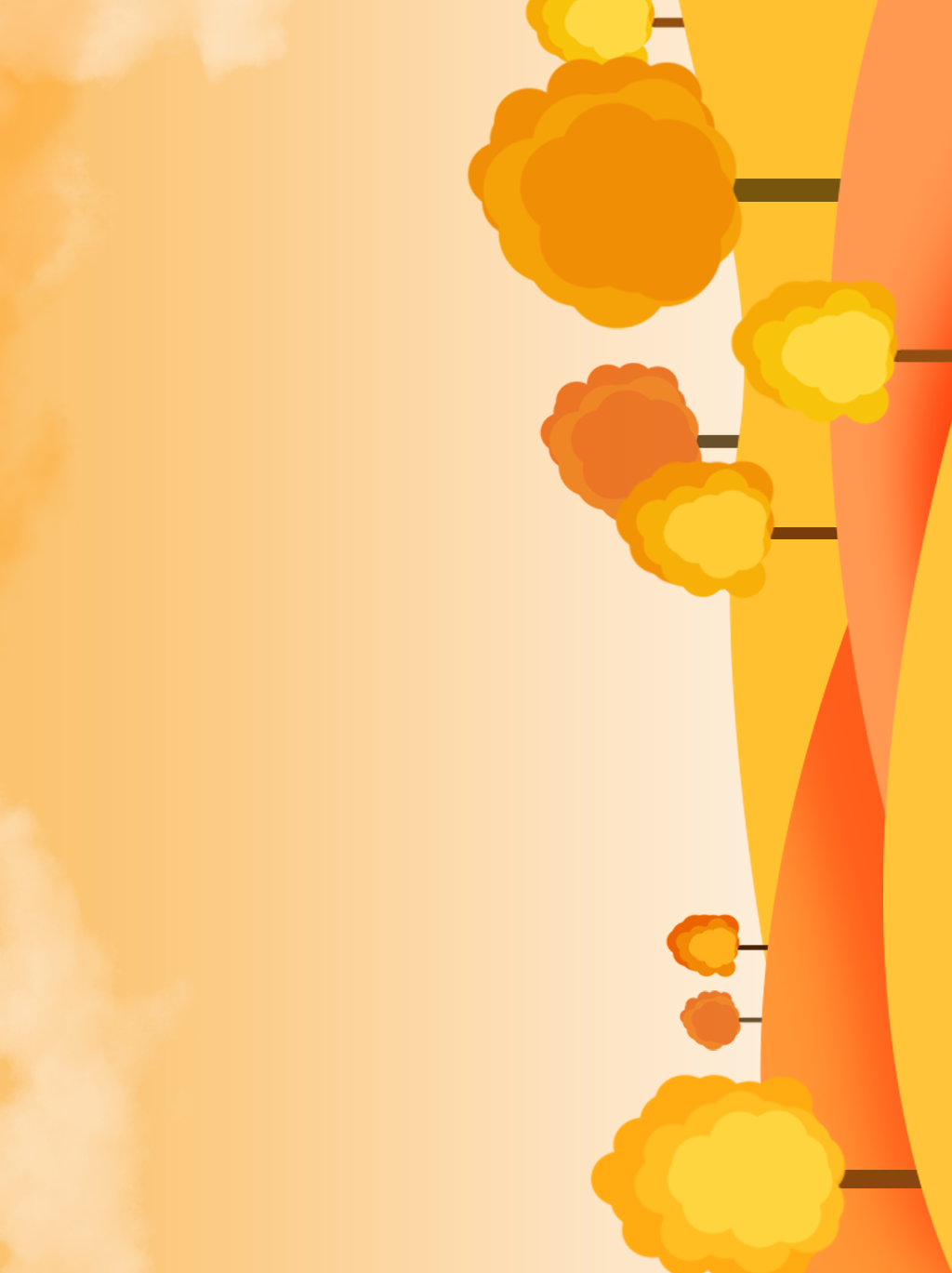 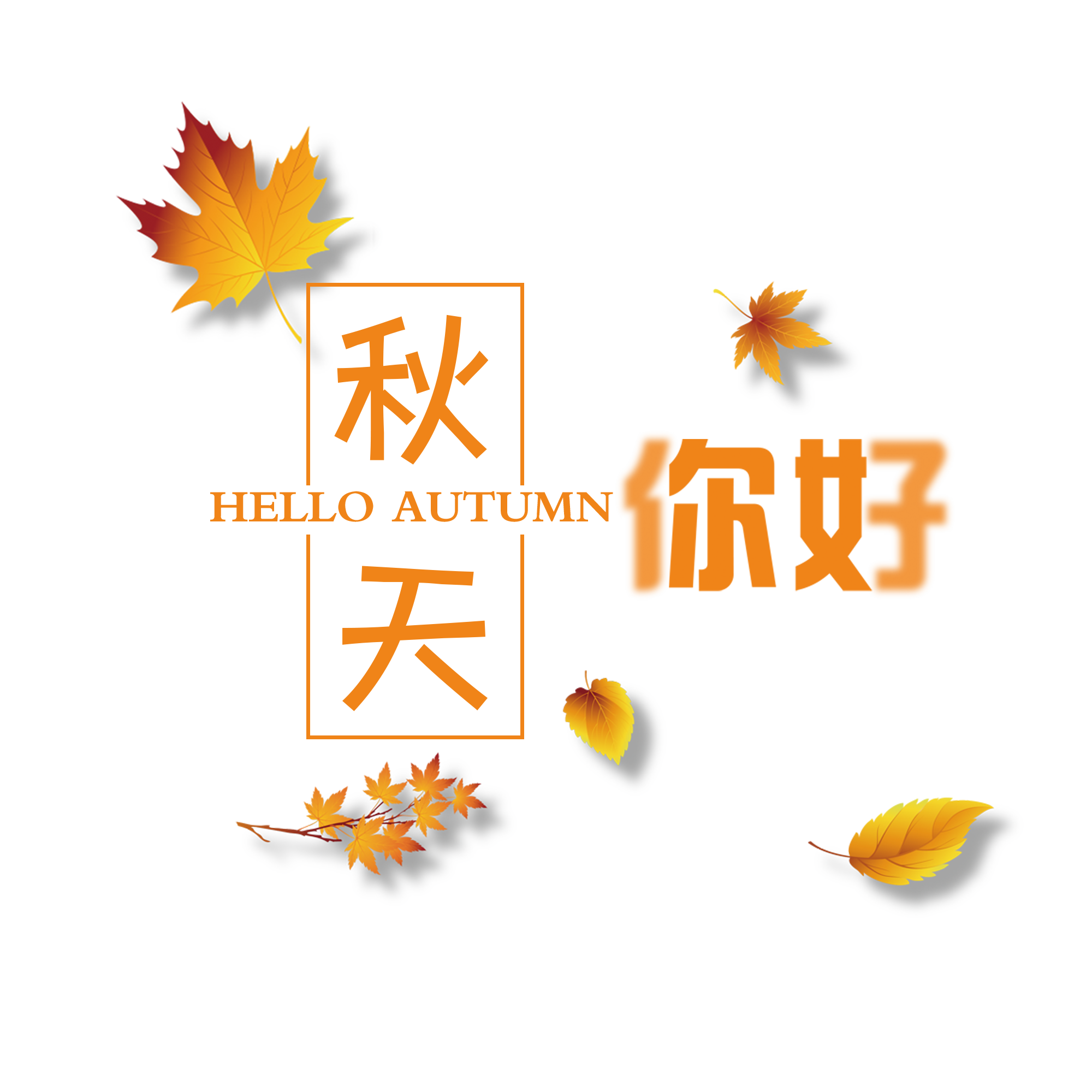 HƯỚNG DẪN TỰ HỌC:
 1. Bài vừa học: 
 + Tình cảm, cảm xúc của tác giả khi nhớ lại kỉ niệm về “mùa phơi sân trước”.
 + Đặc điểm của tản văn thể hiện trong văn bản này.
 2. Bài sắp học: (TIẾT 54) VIẾT BÀI VĂN BIỂU CẢM VỀ CON NGƯỜI, SỰ VIỆC 
+ Tìm hiểu quy trình: Viết bài văn trình bày cảm xúc đối với sự việc để lại cho em ấn tượng sâu sắc.(SGK/92-94)
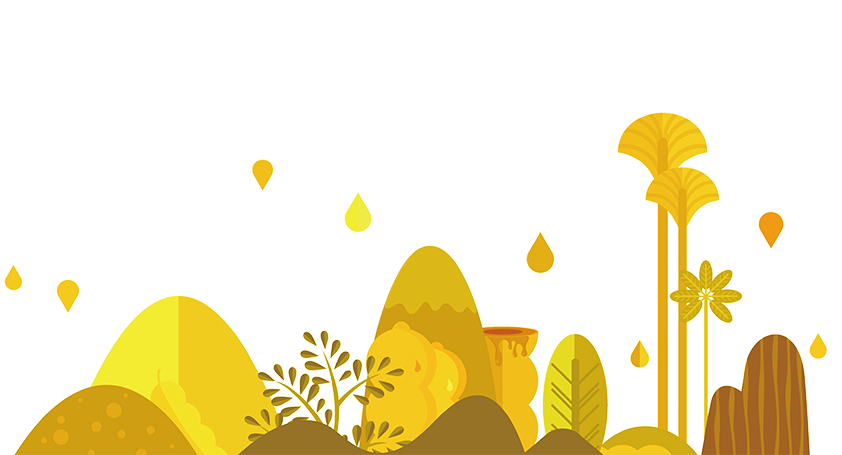 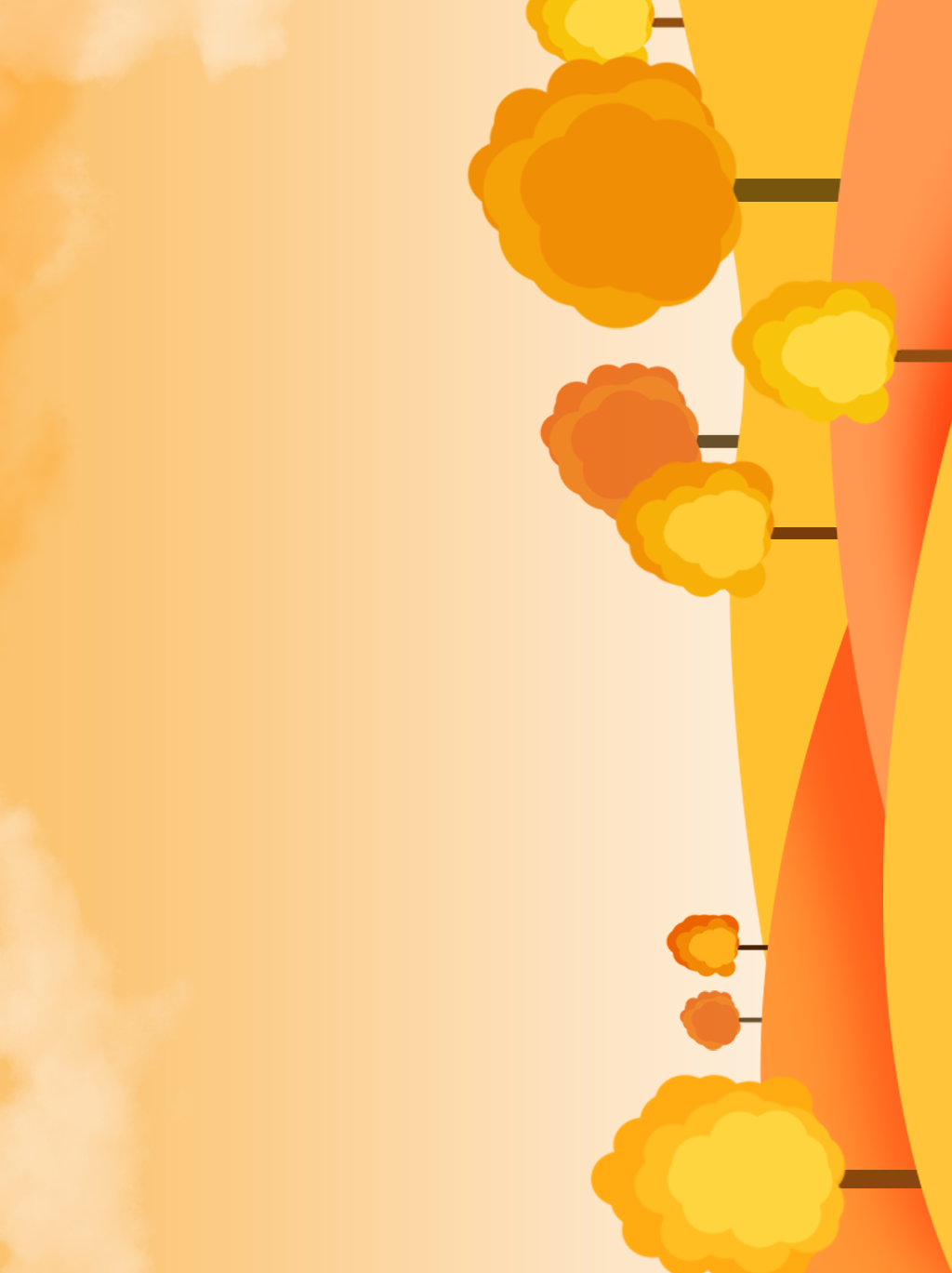 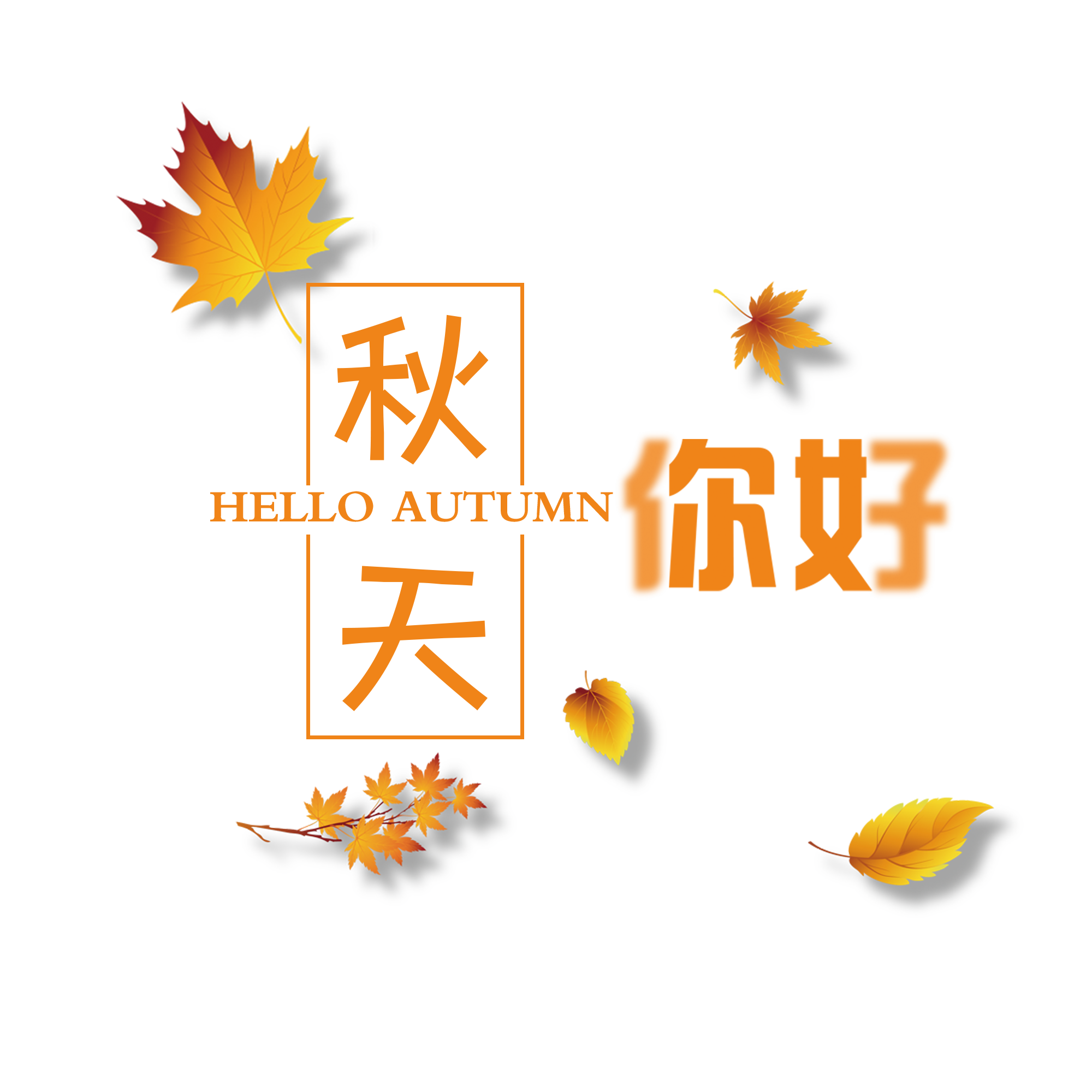 CHÚC CÁC EM HỌC TỐT !
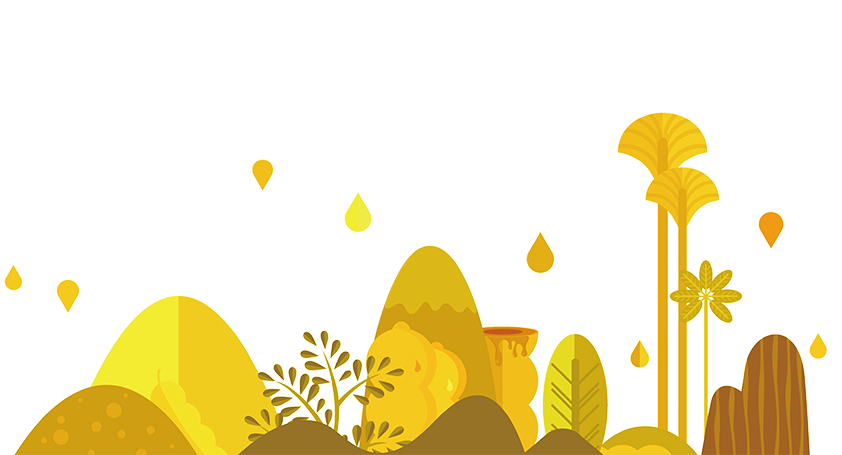